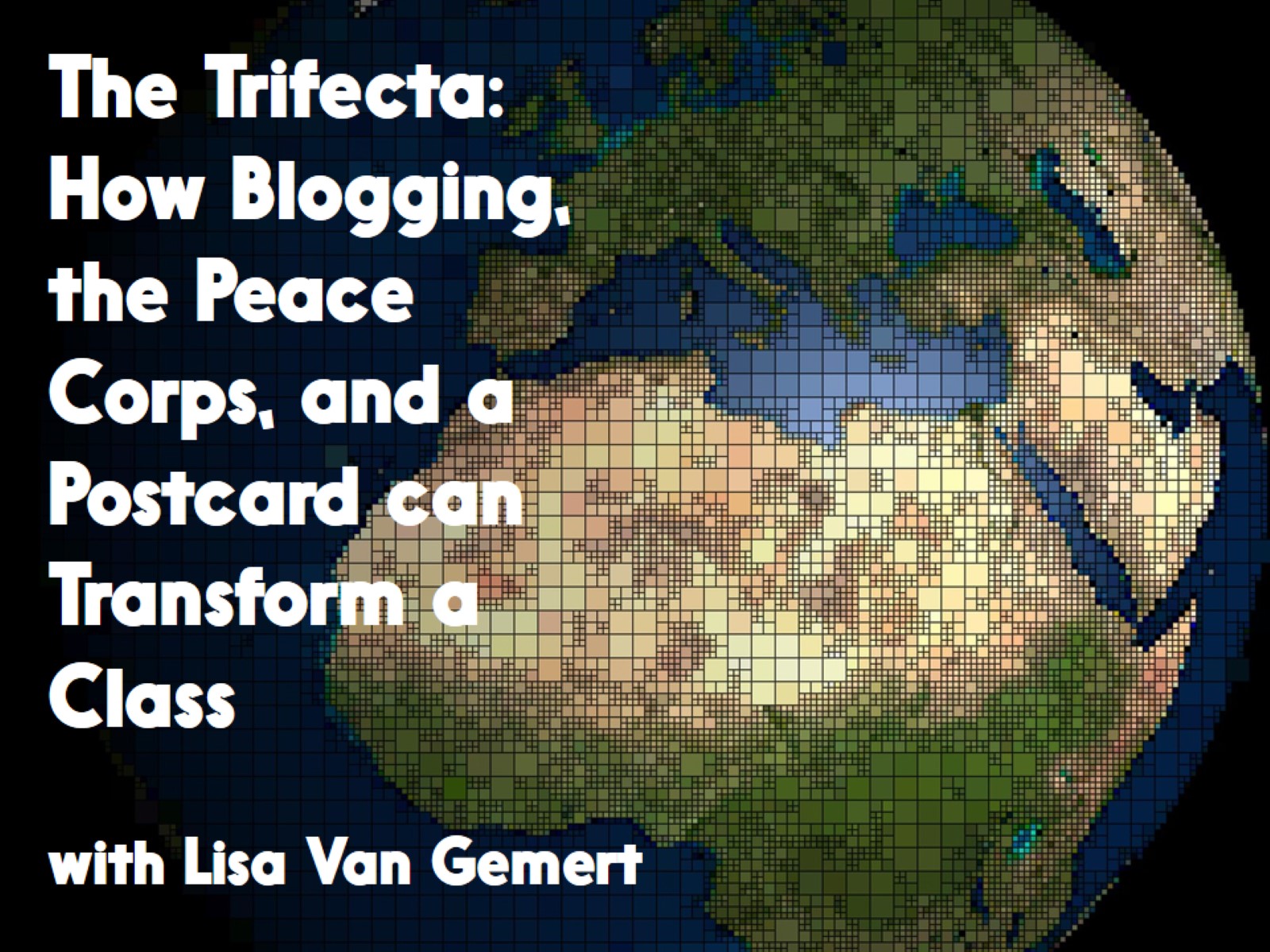 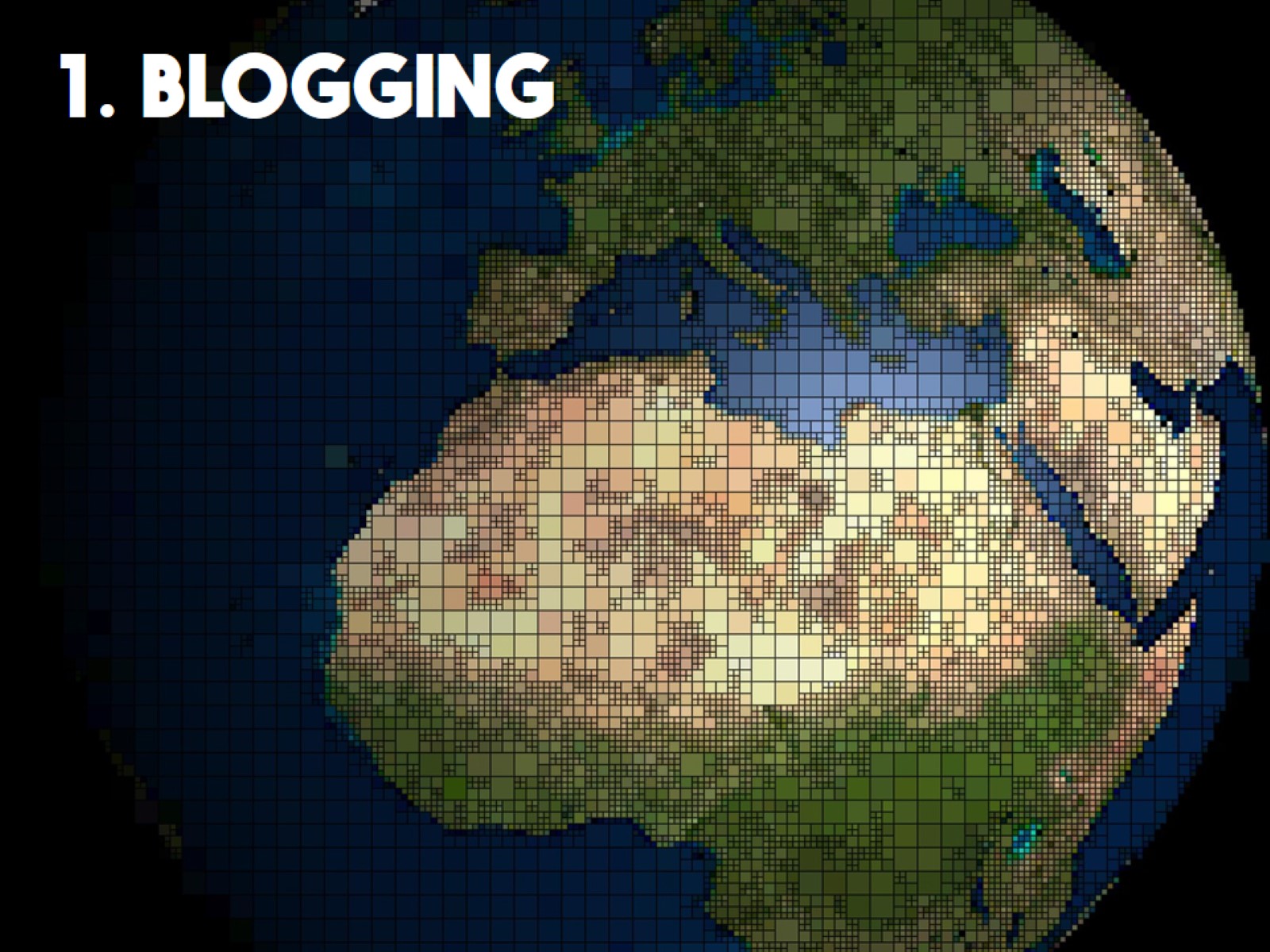 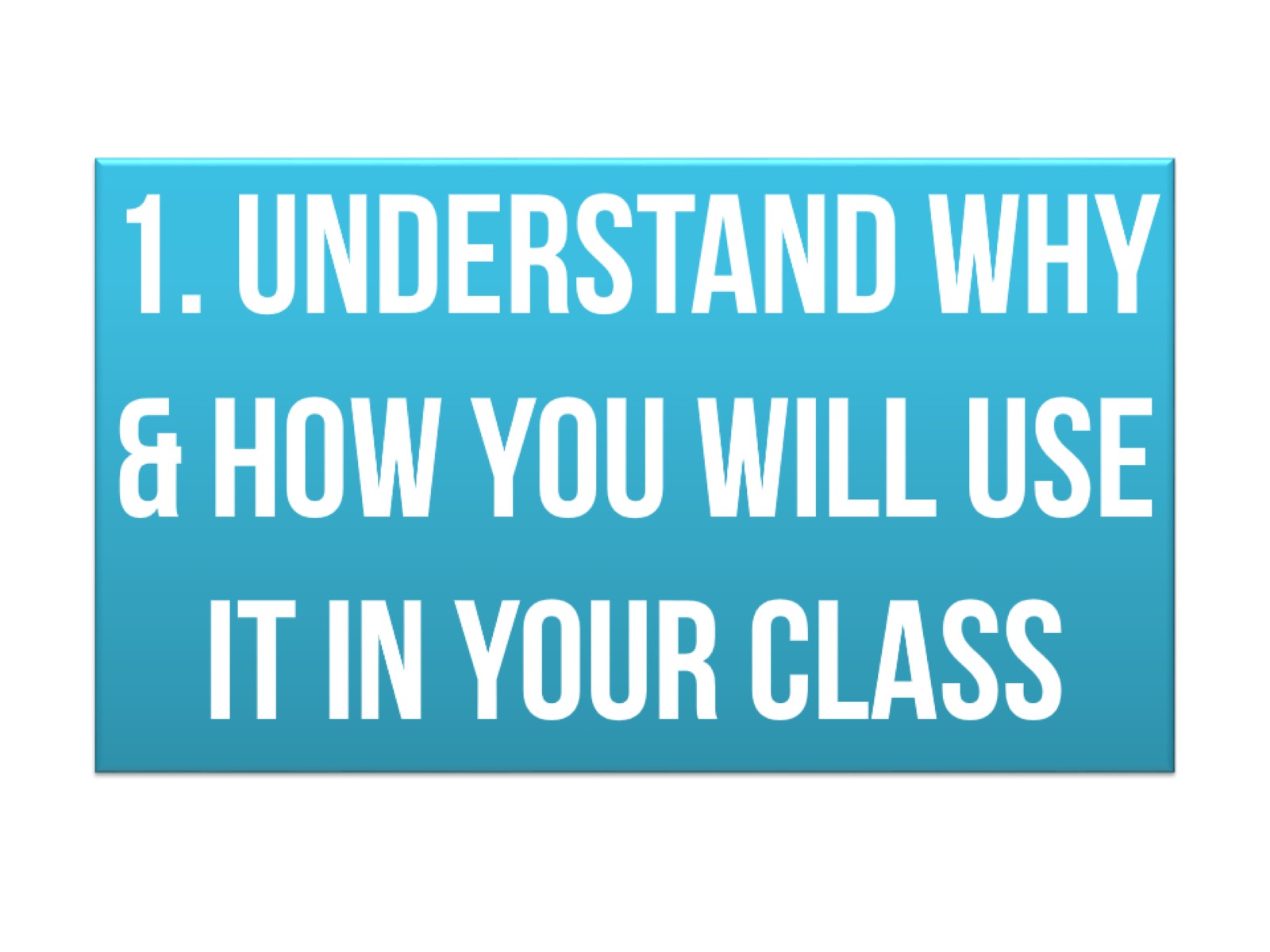 1. Understand why & how you will use it in your class
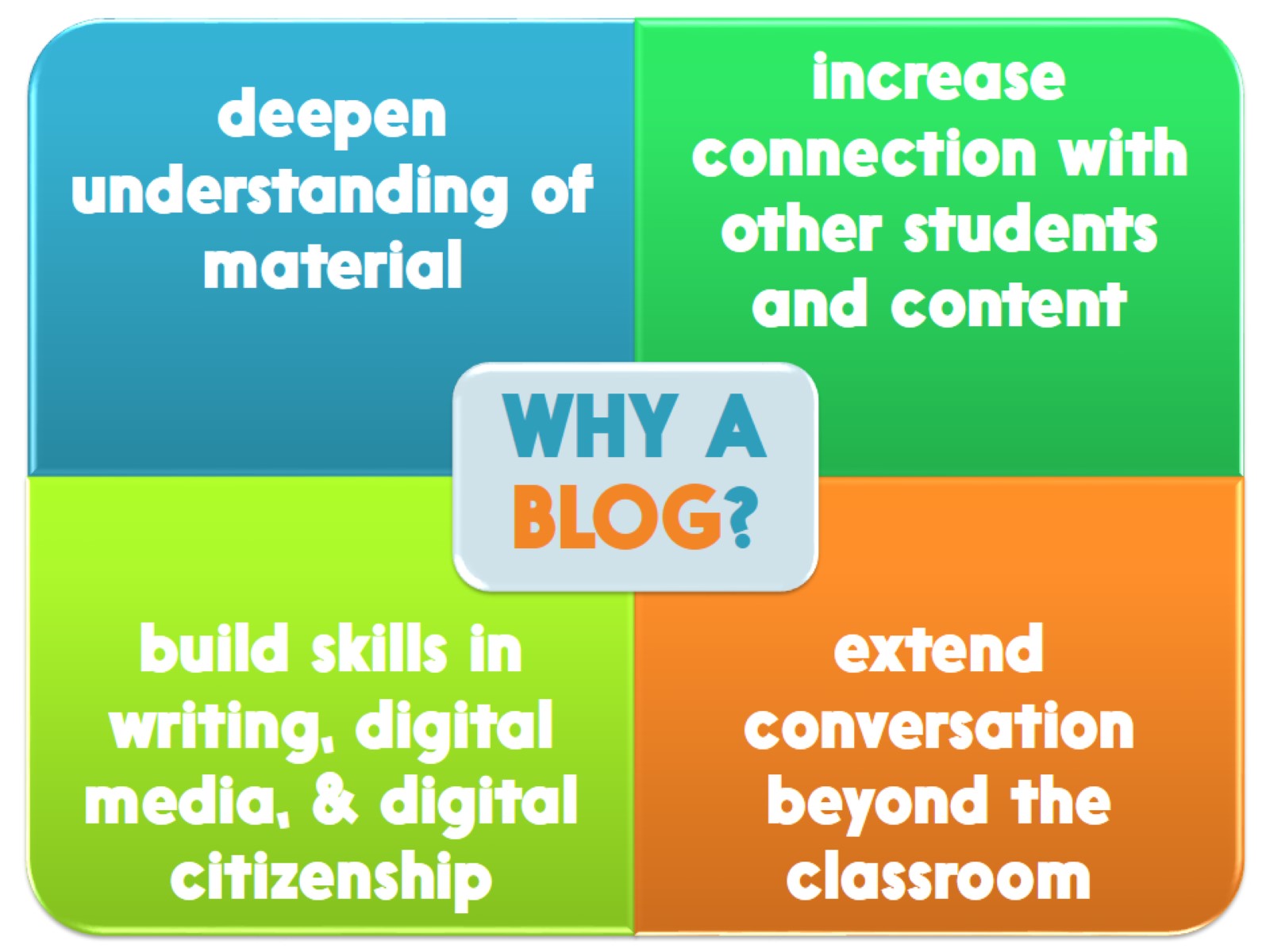 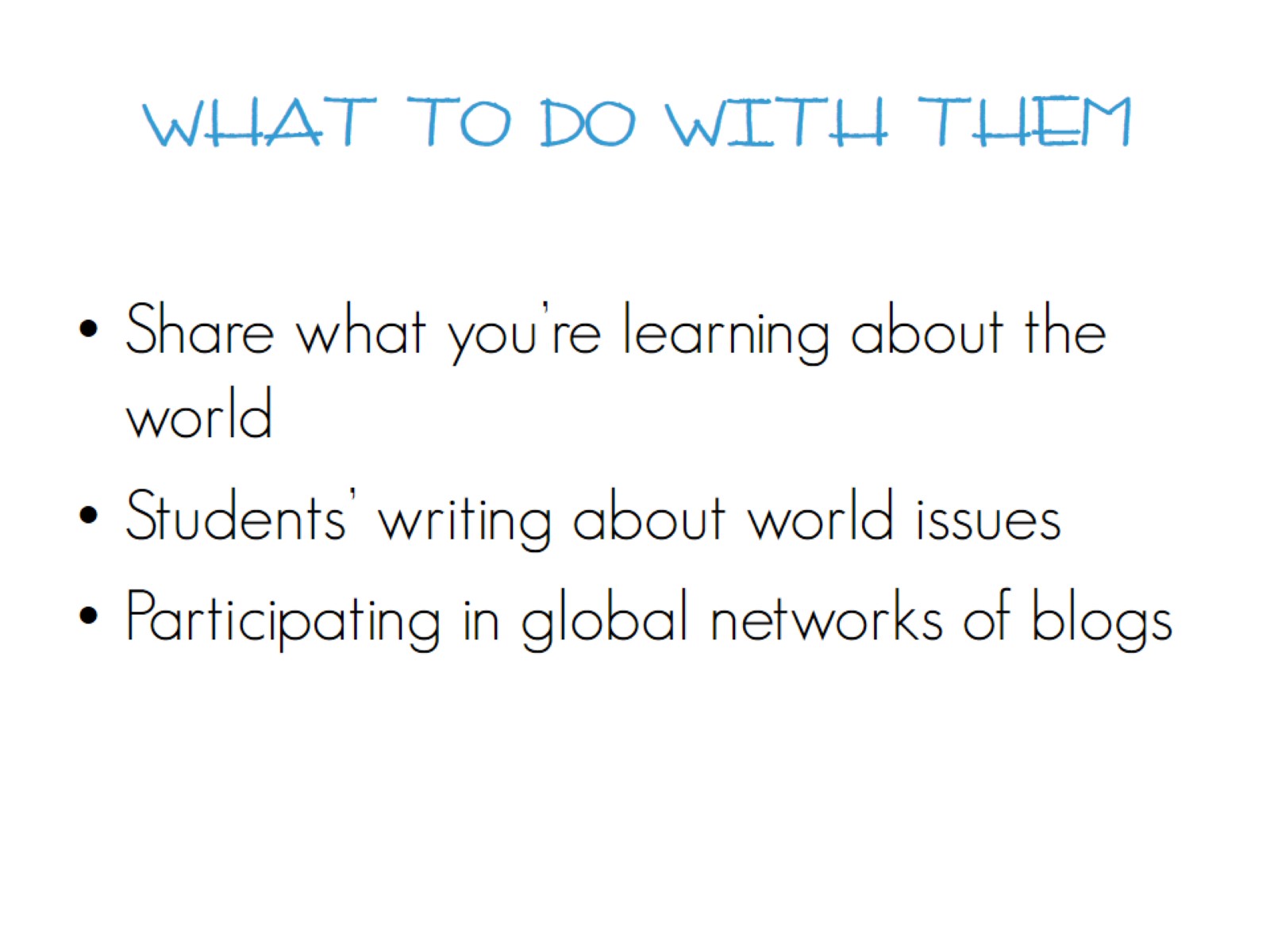 WHAT TO DO WITH THEM
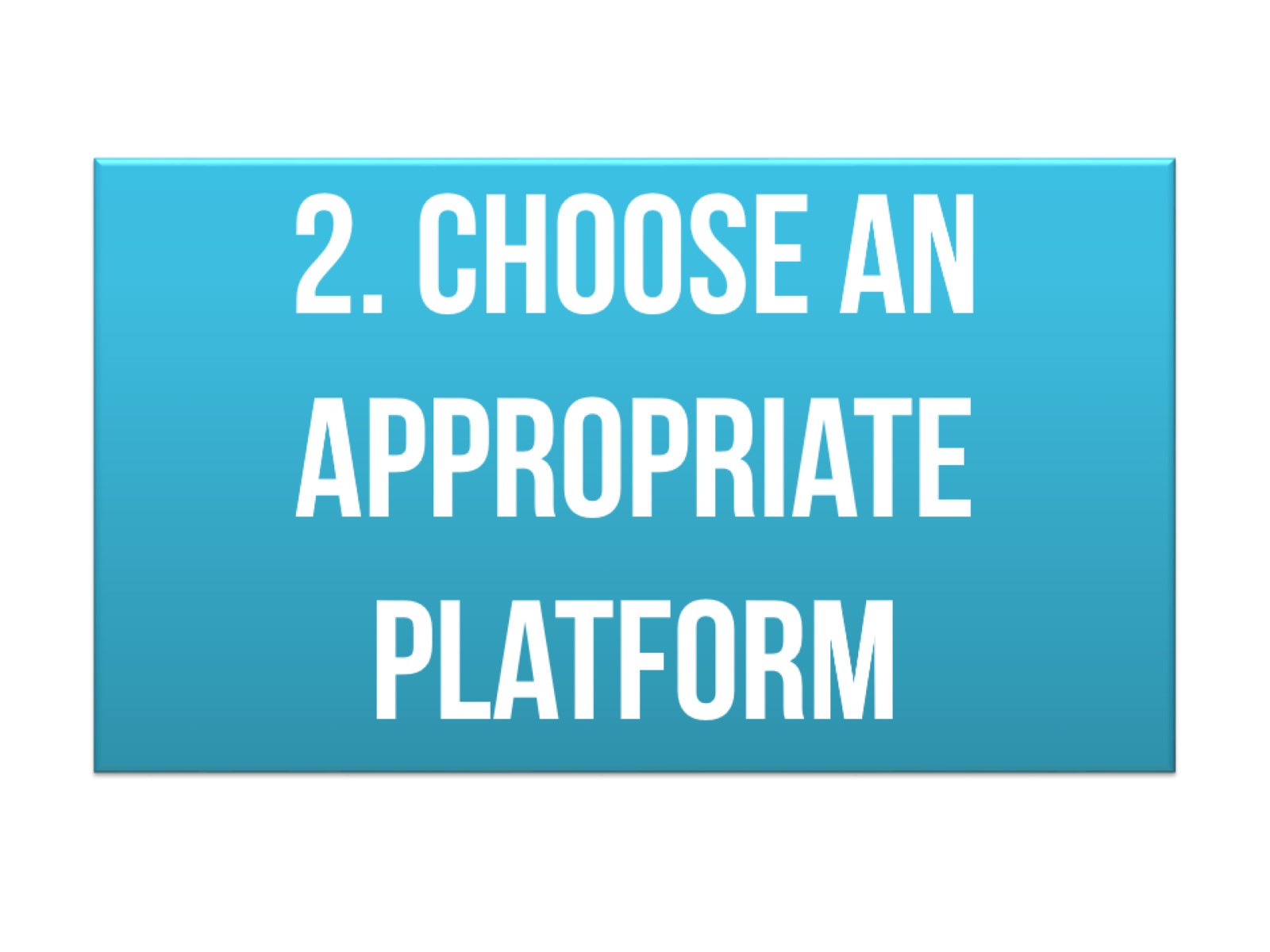 2. Choose an appropriate platform
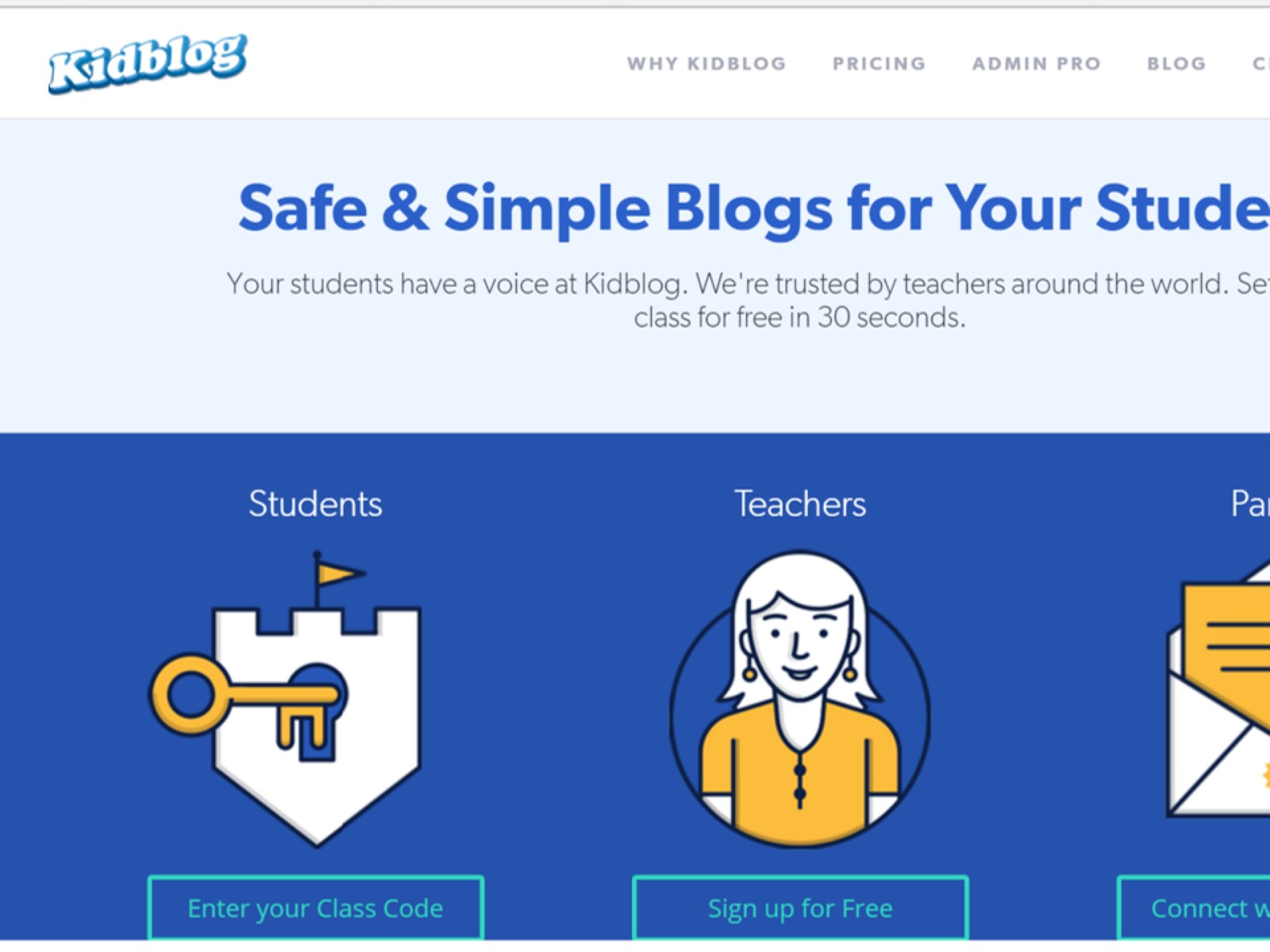 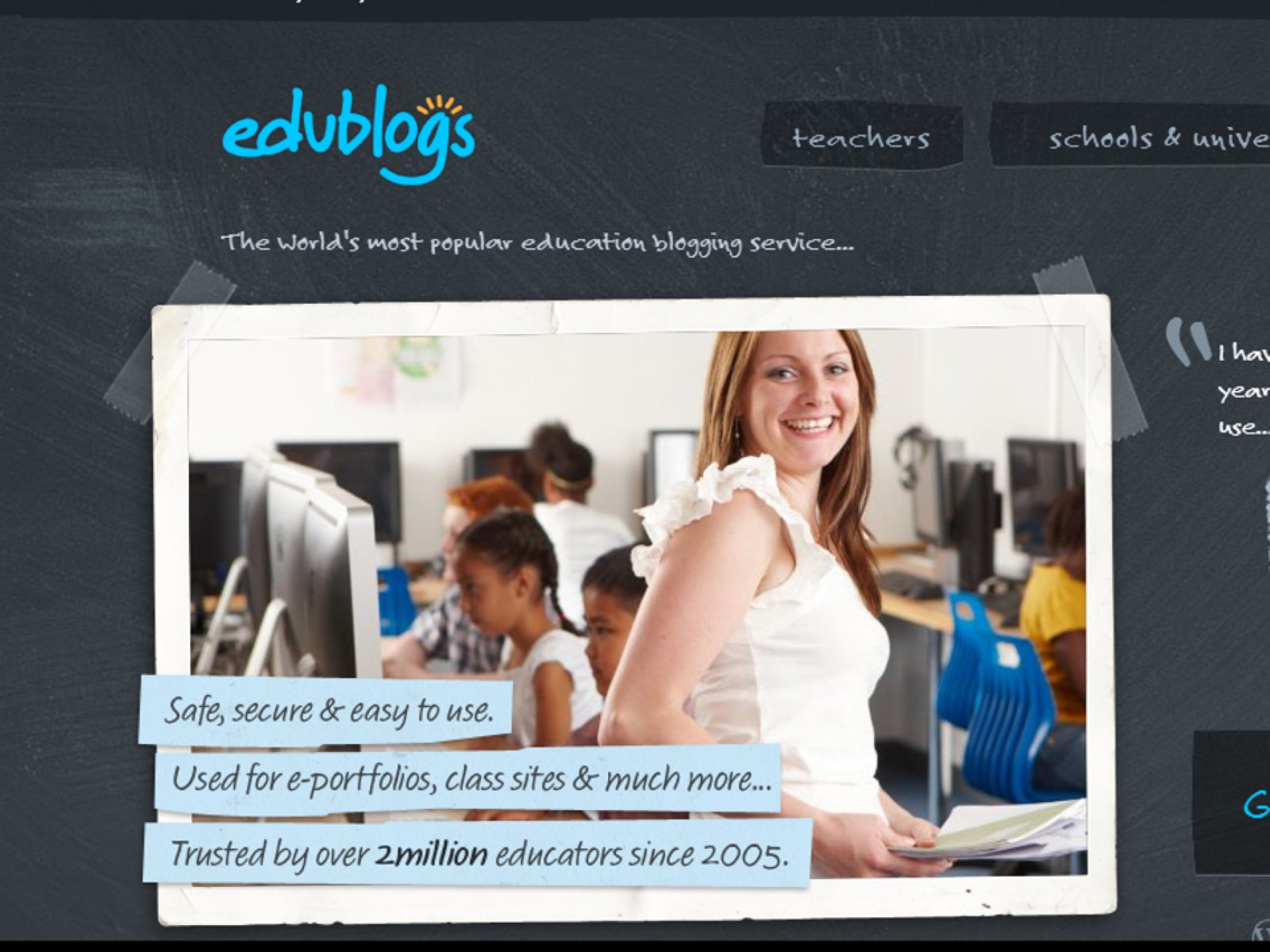 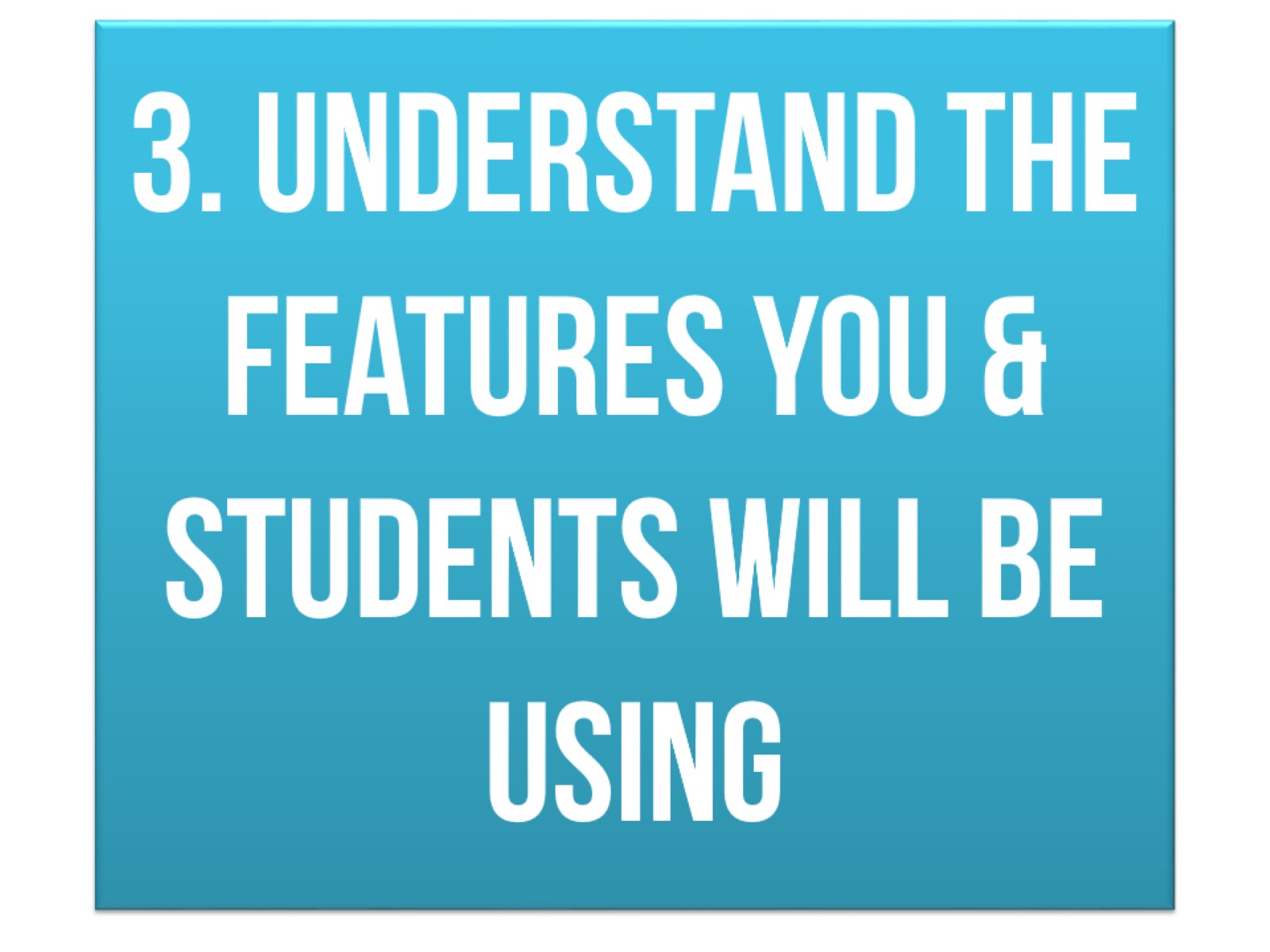 3. Understand the features you & students will be using
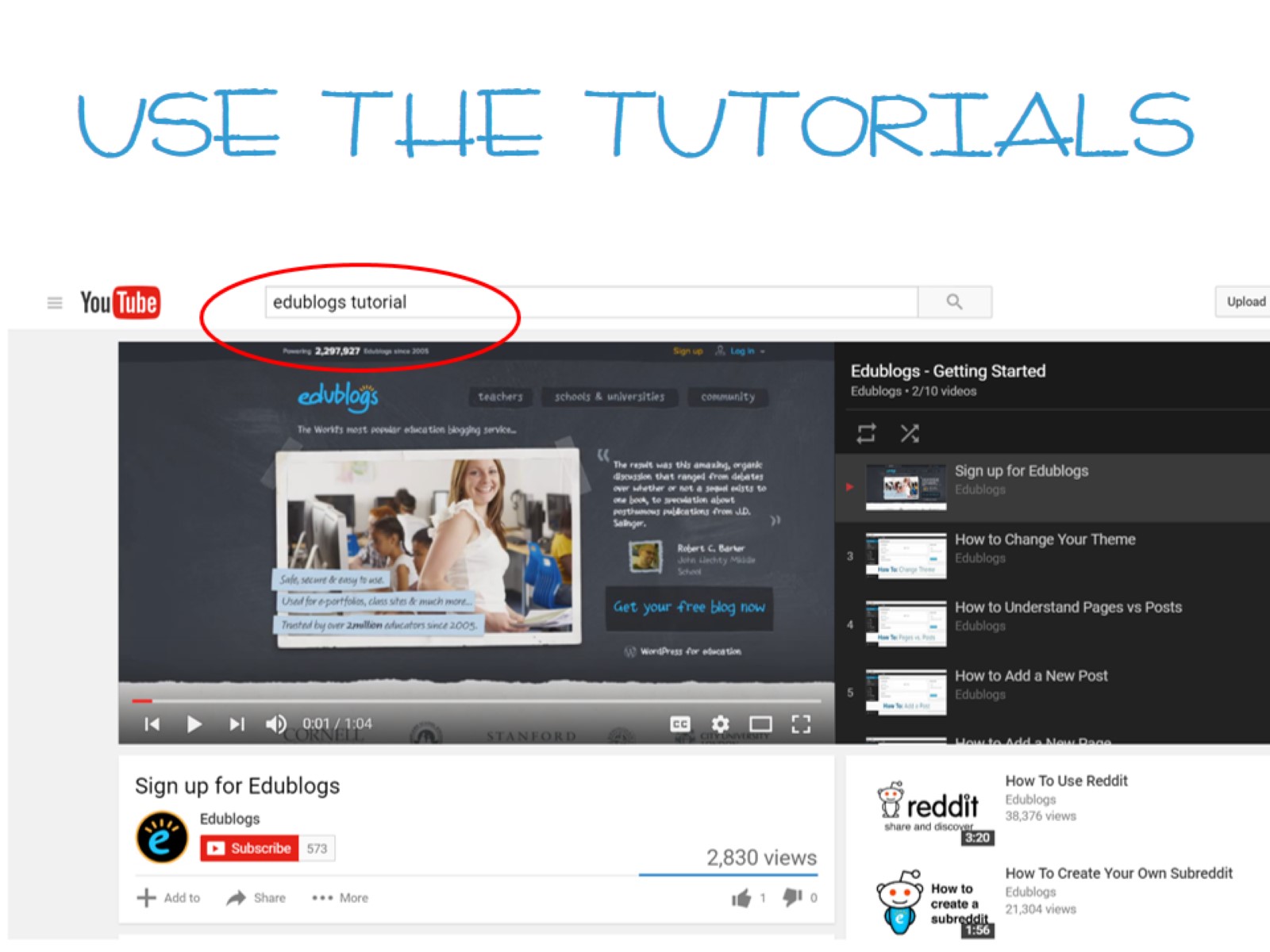 USE THE TUTORIALS
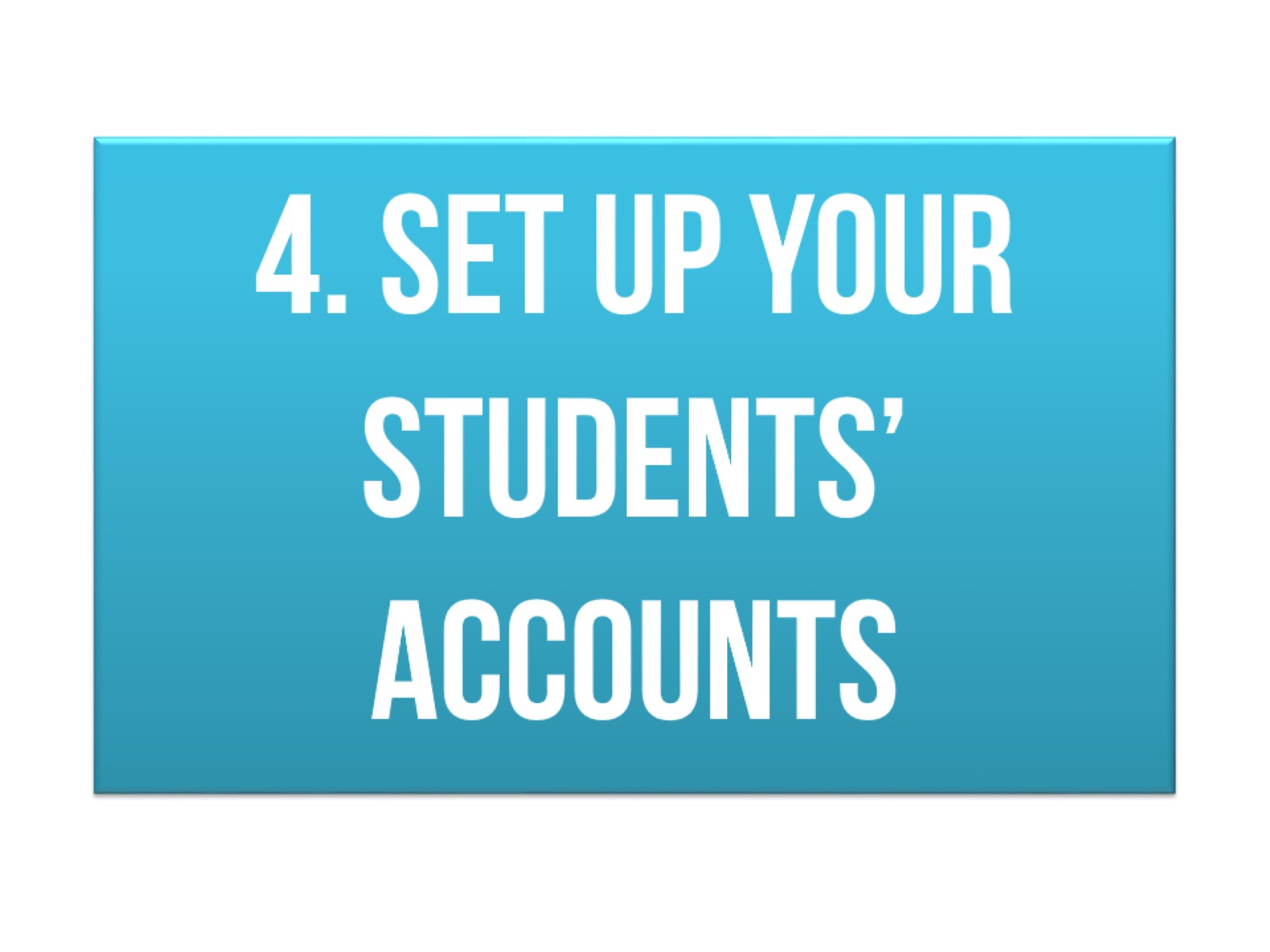 4. Set up your students’ accounts
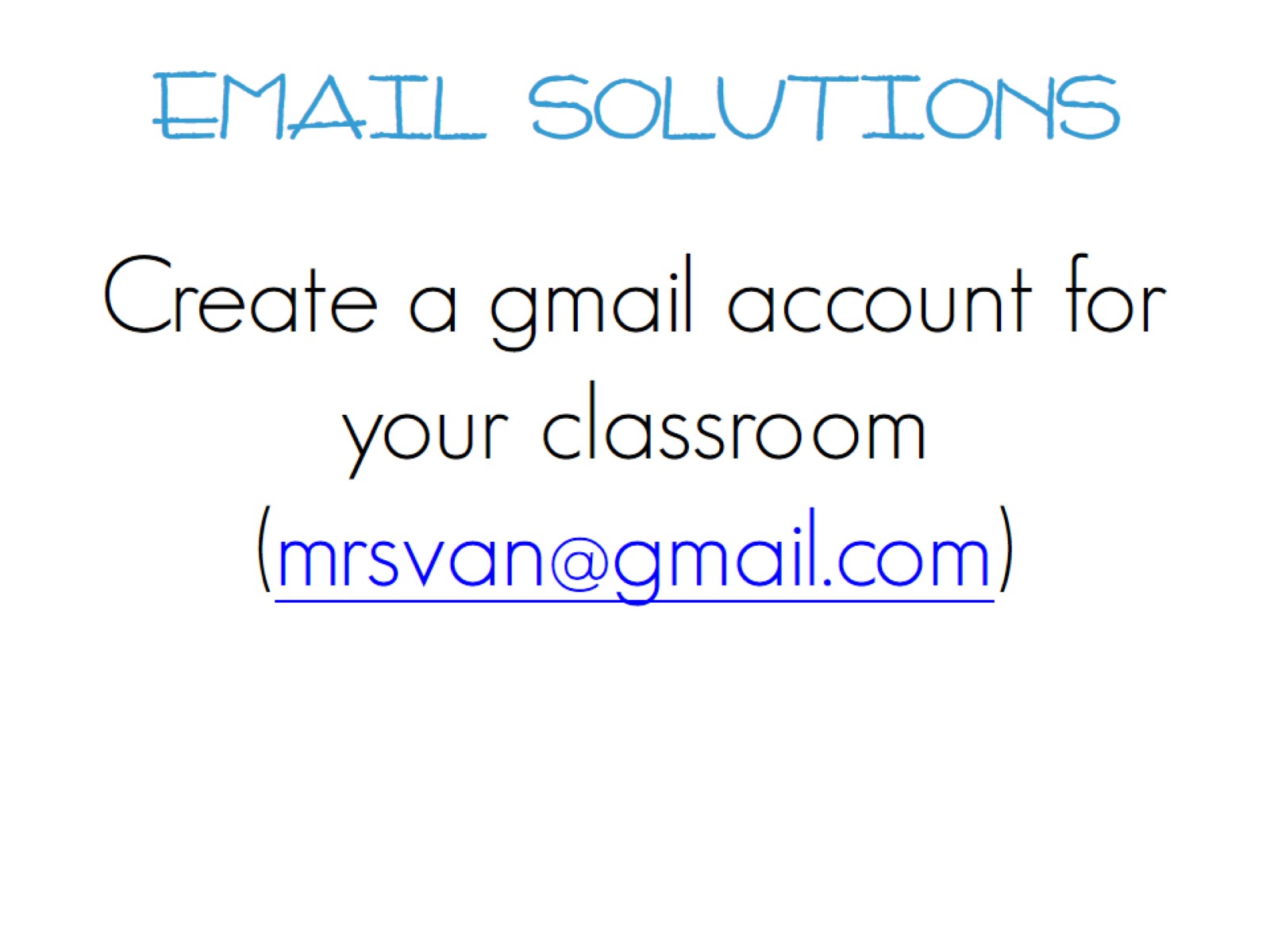 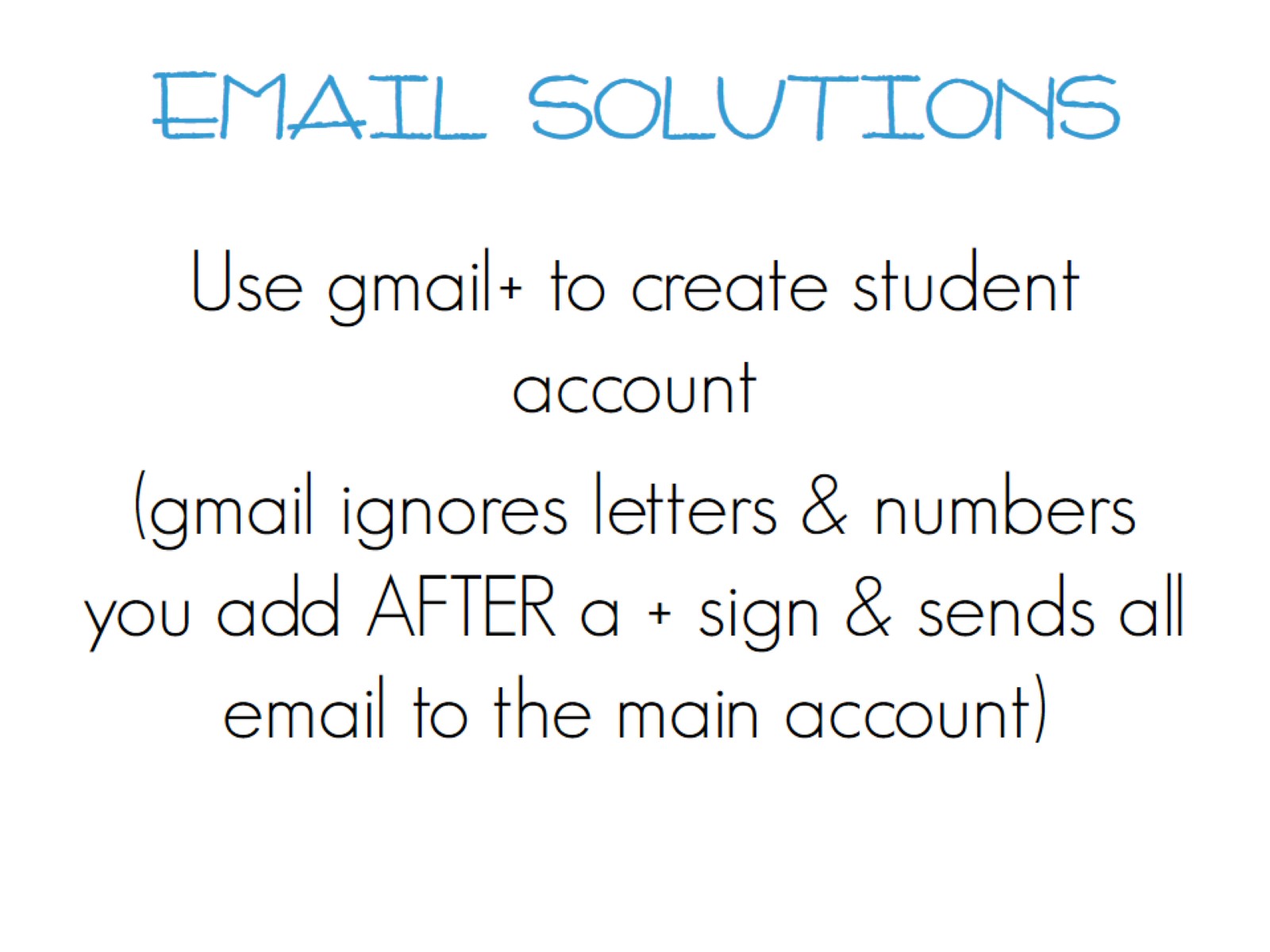 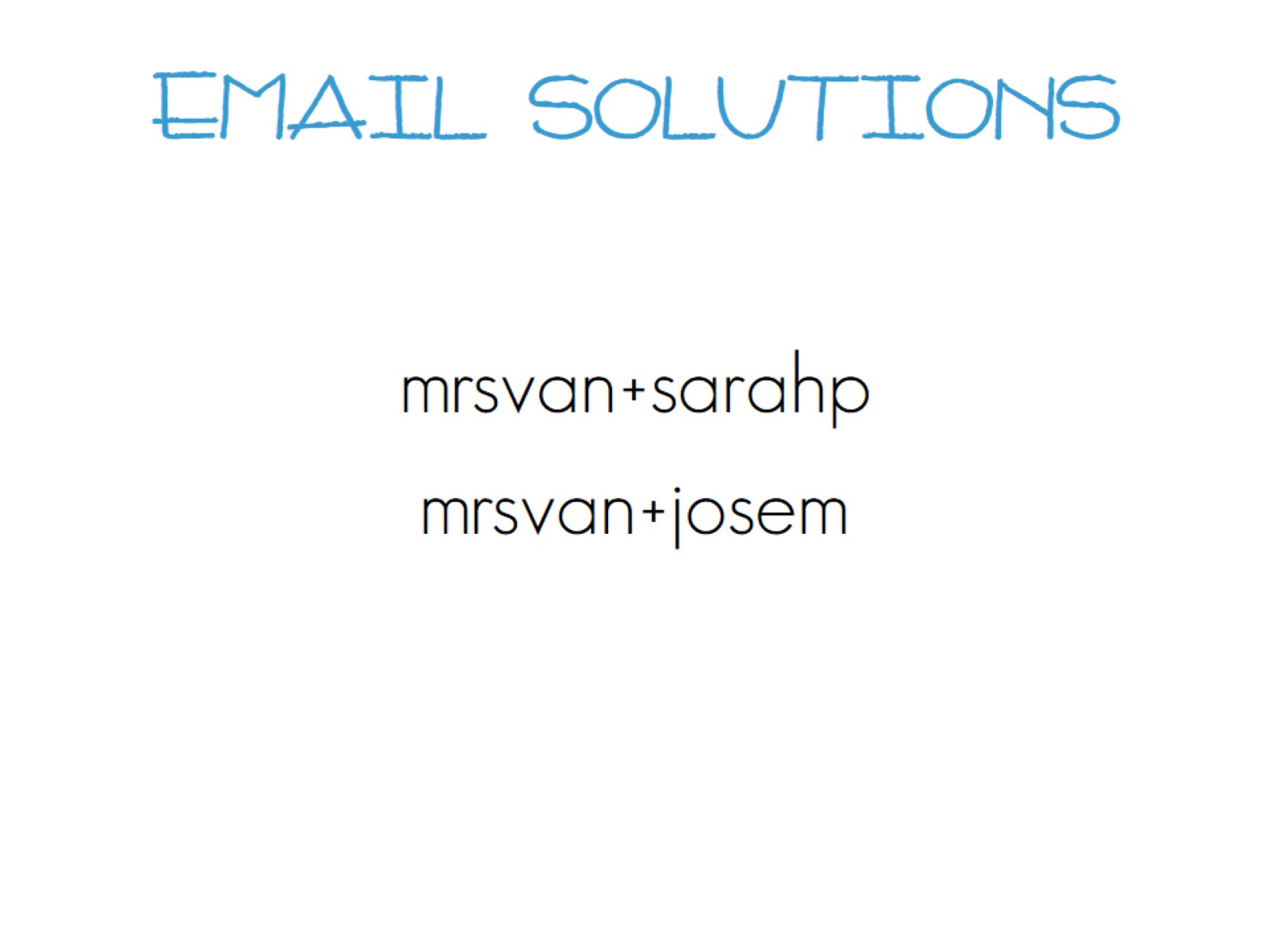 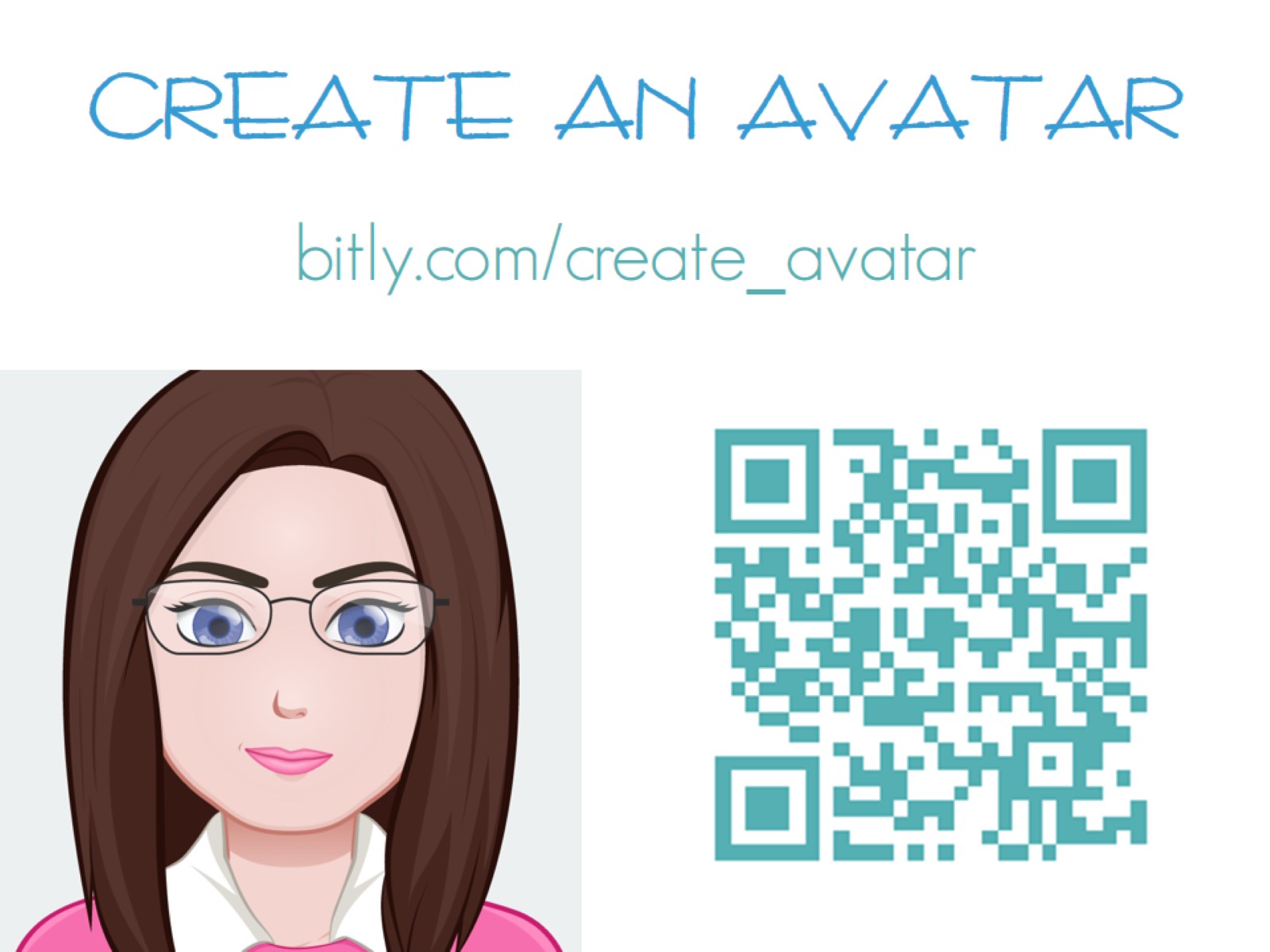 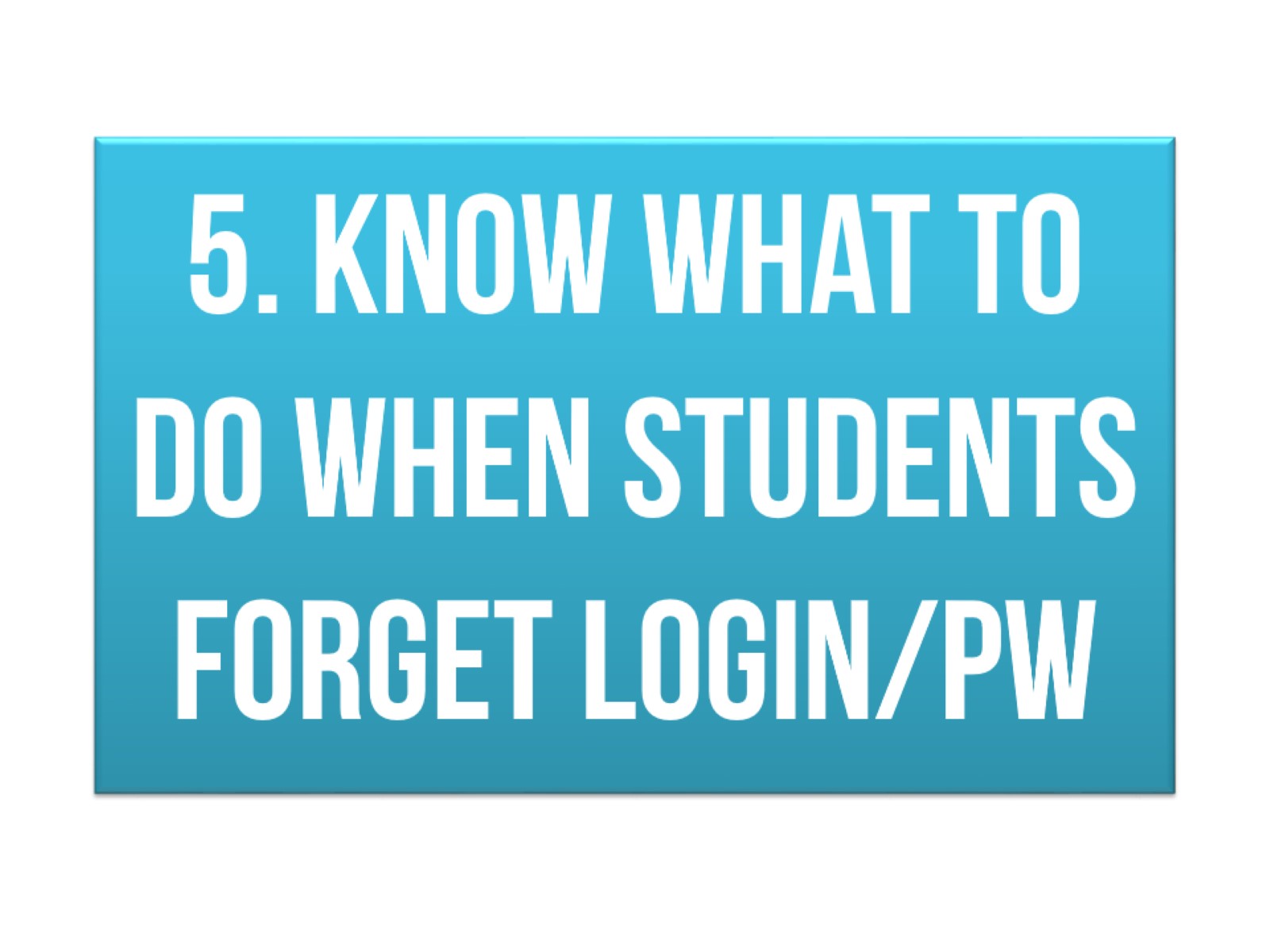 5. Know what to do when students forget login/pw
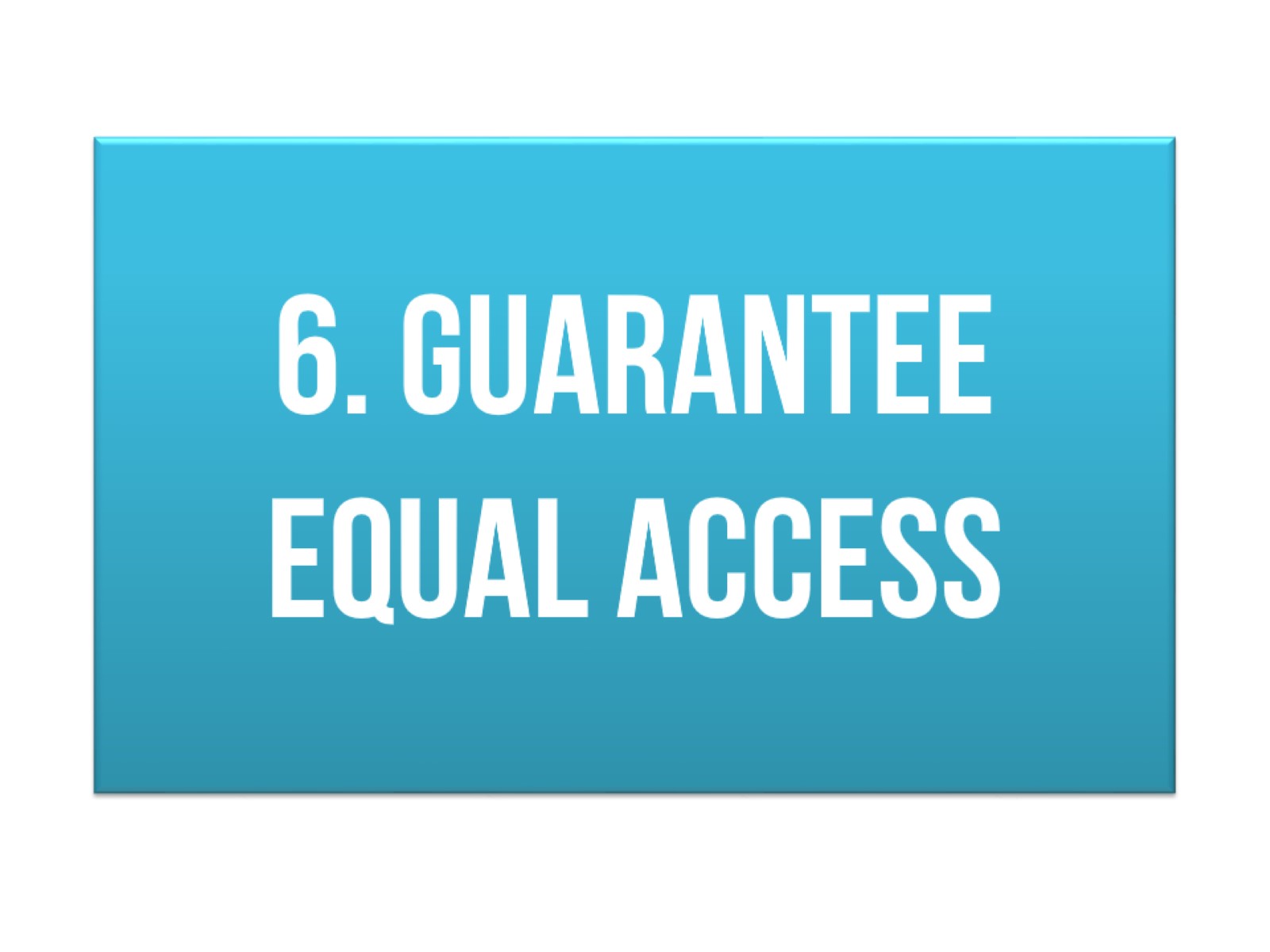 6. Guarantee equal access
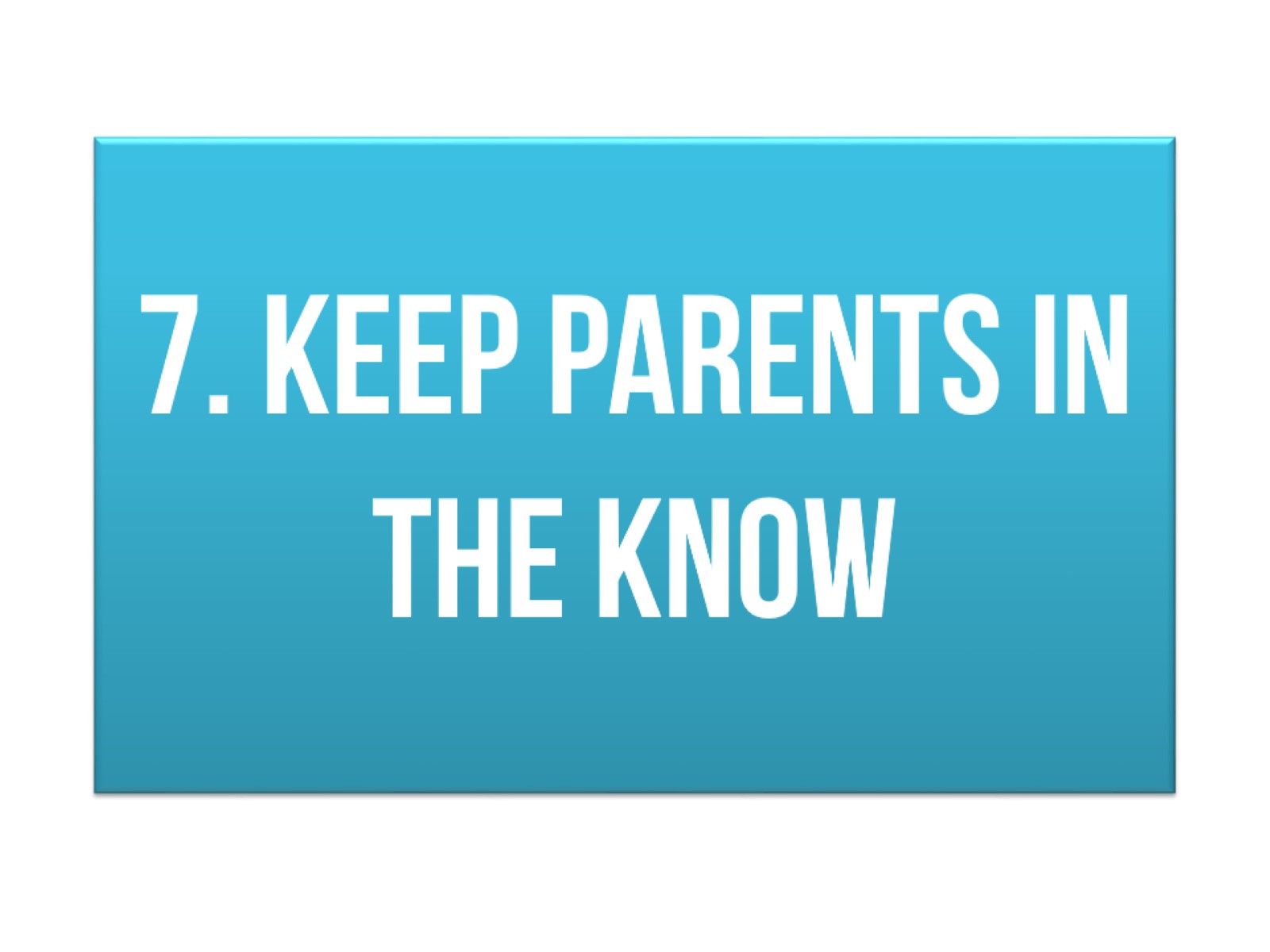 7. Keep parents in the know
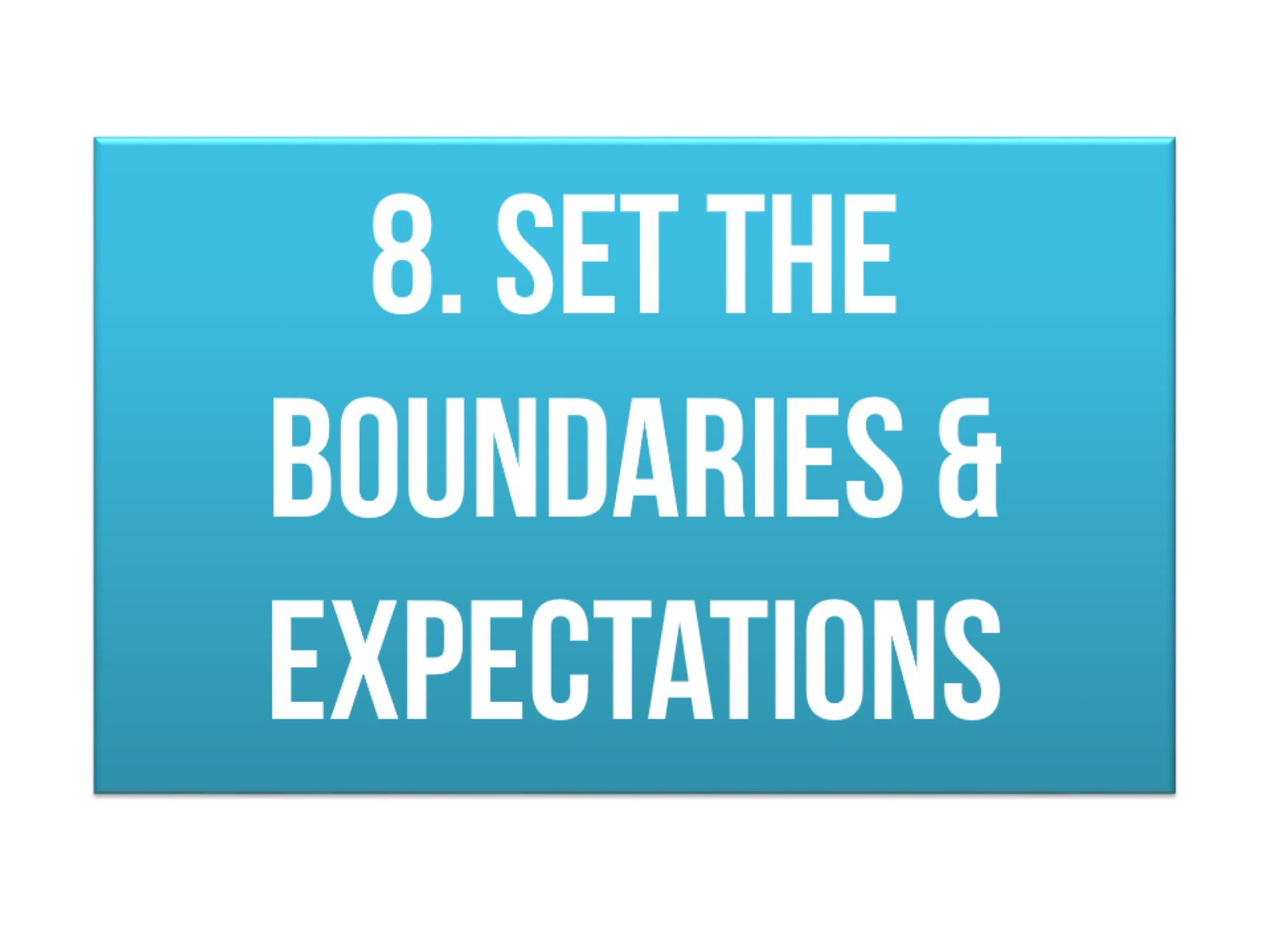 8. Set the boundaries & expectations
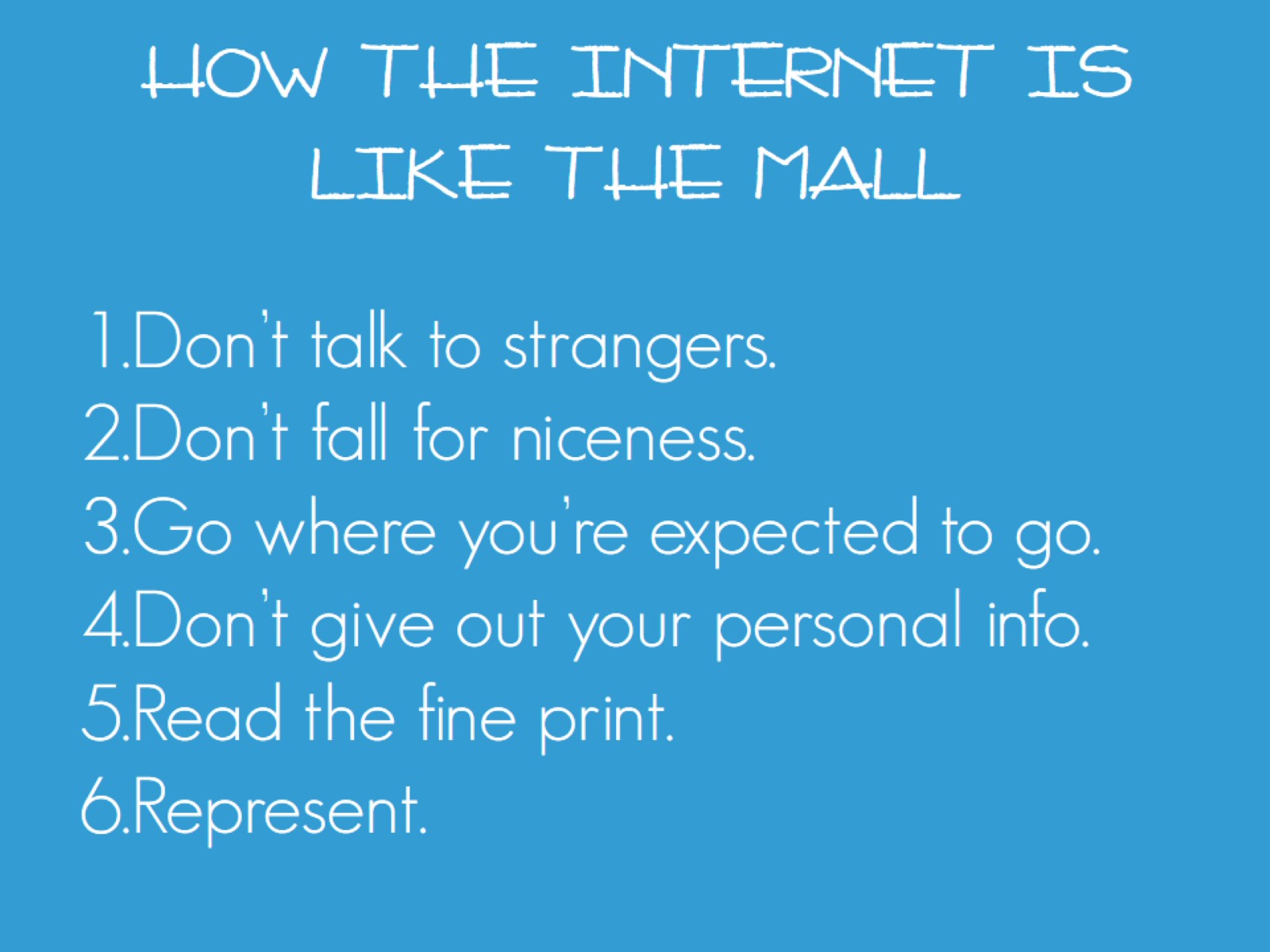 HOW THE INTERNET IS LIKE THE MALL
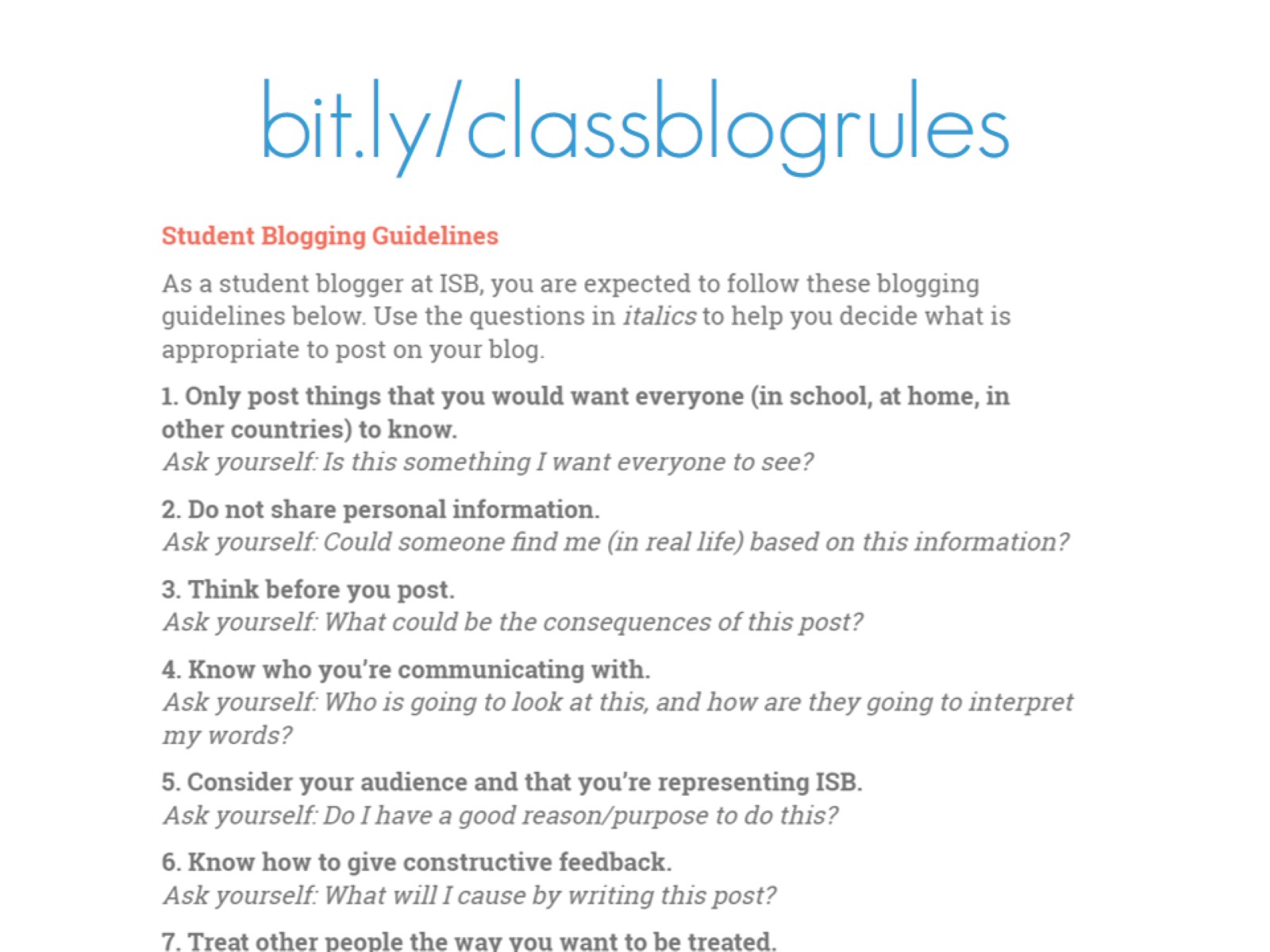 bit.ly/classblogrules
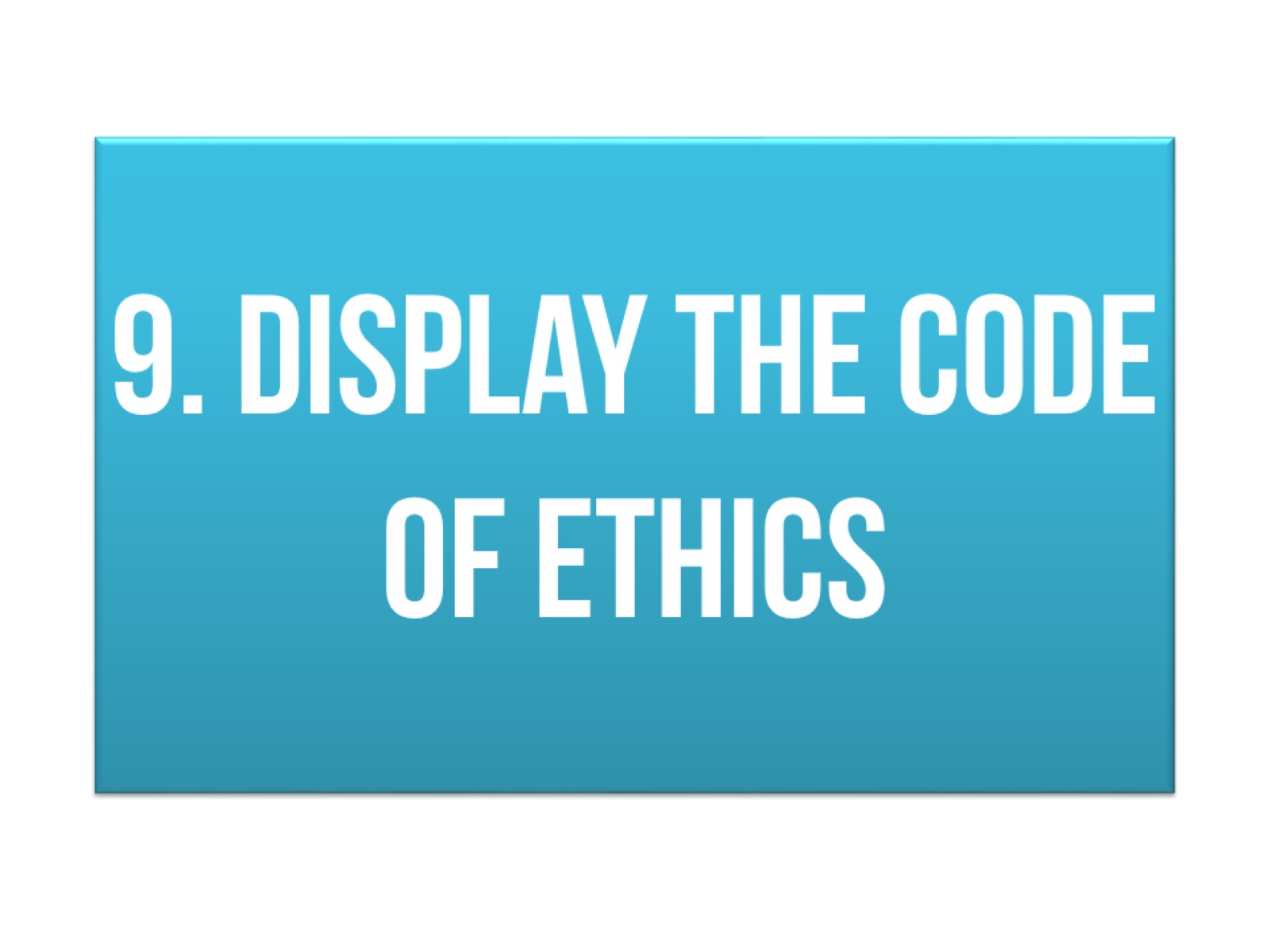 9. Display the code of ethics
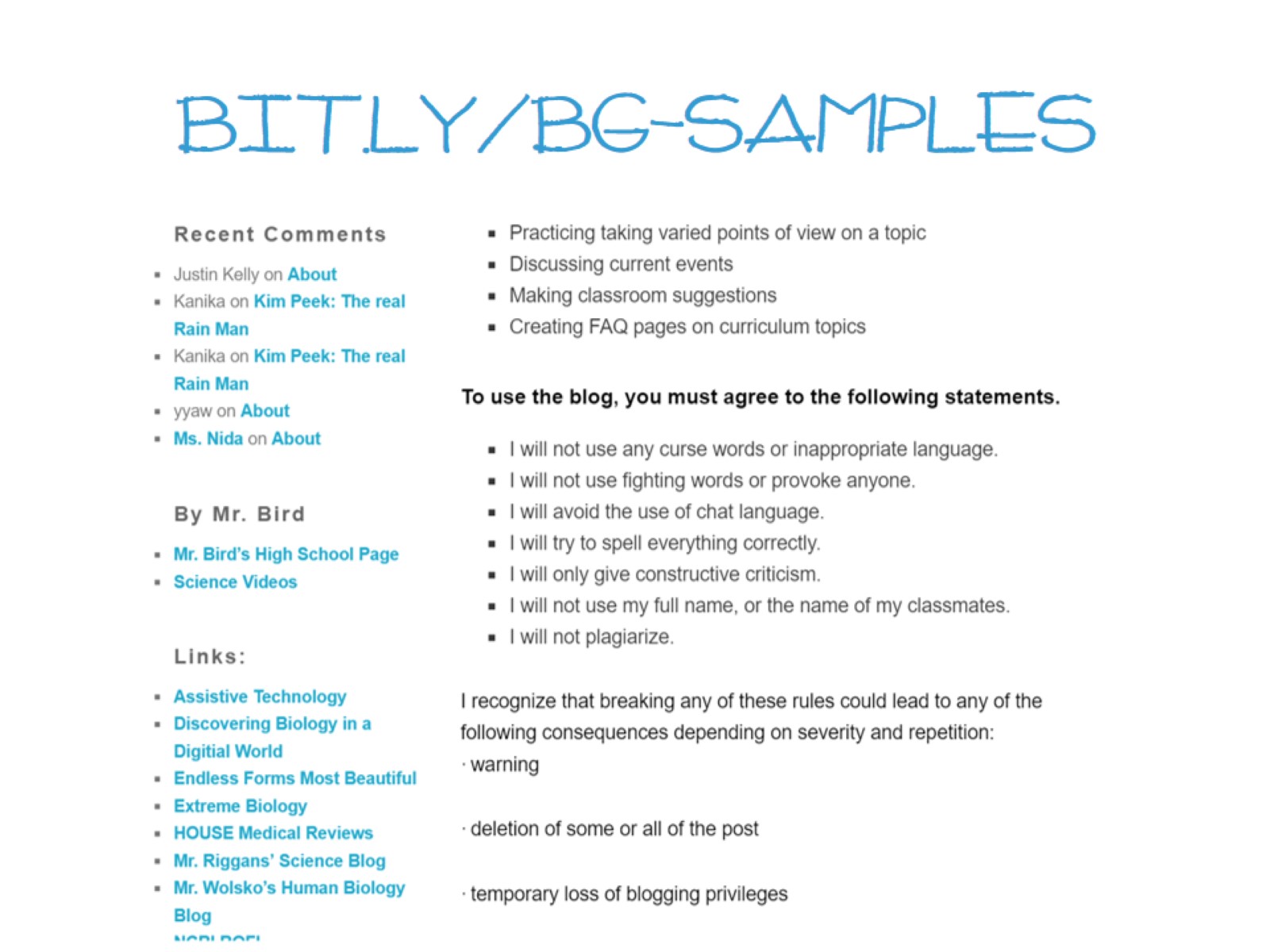 bit.ly/bg-samples
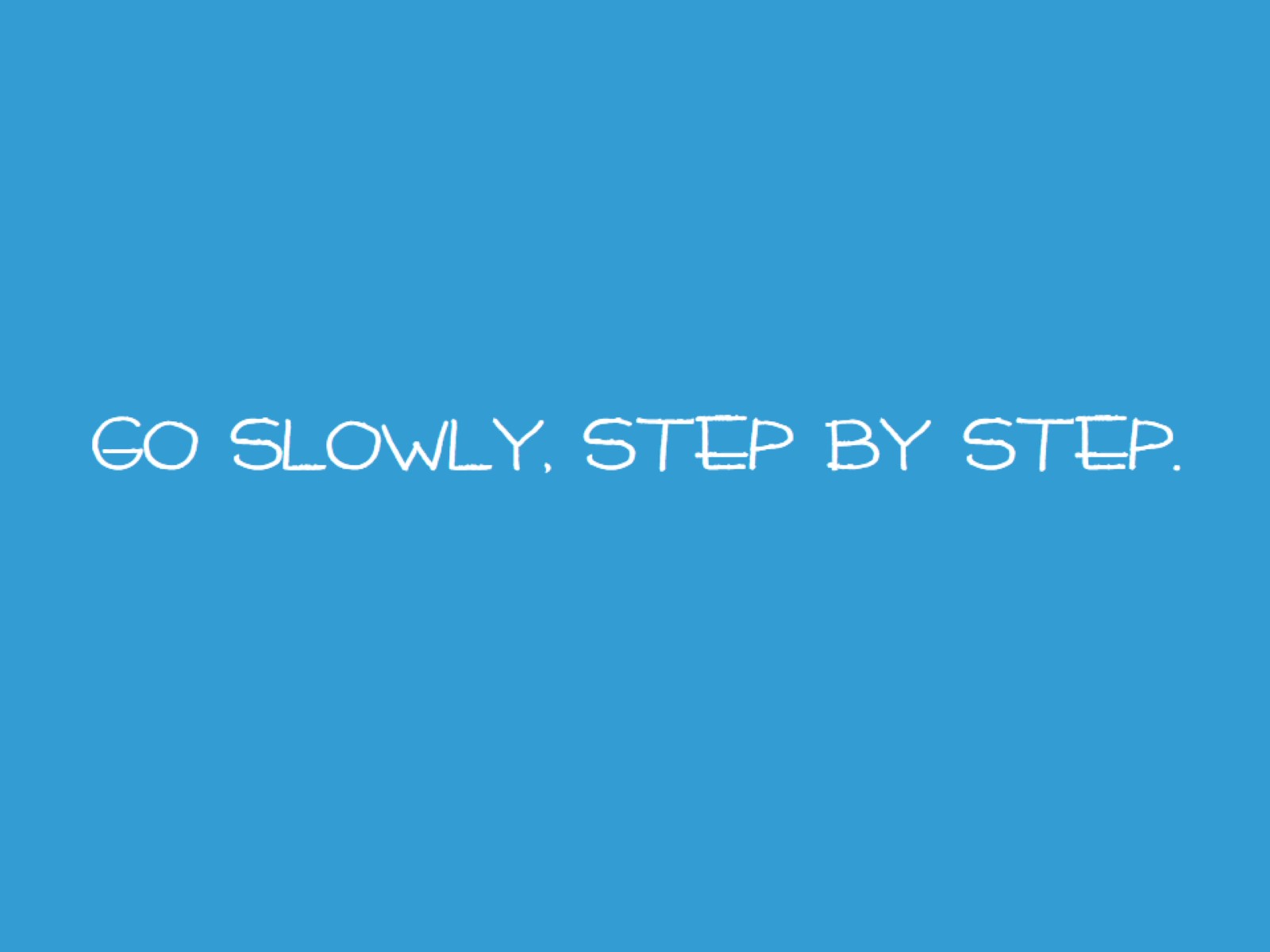 Go slowly, step by step.
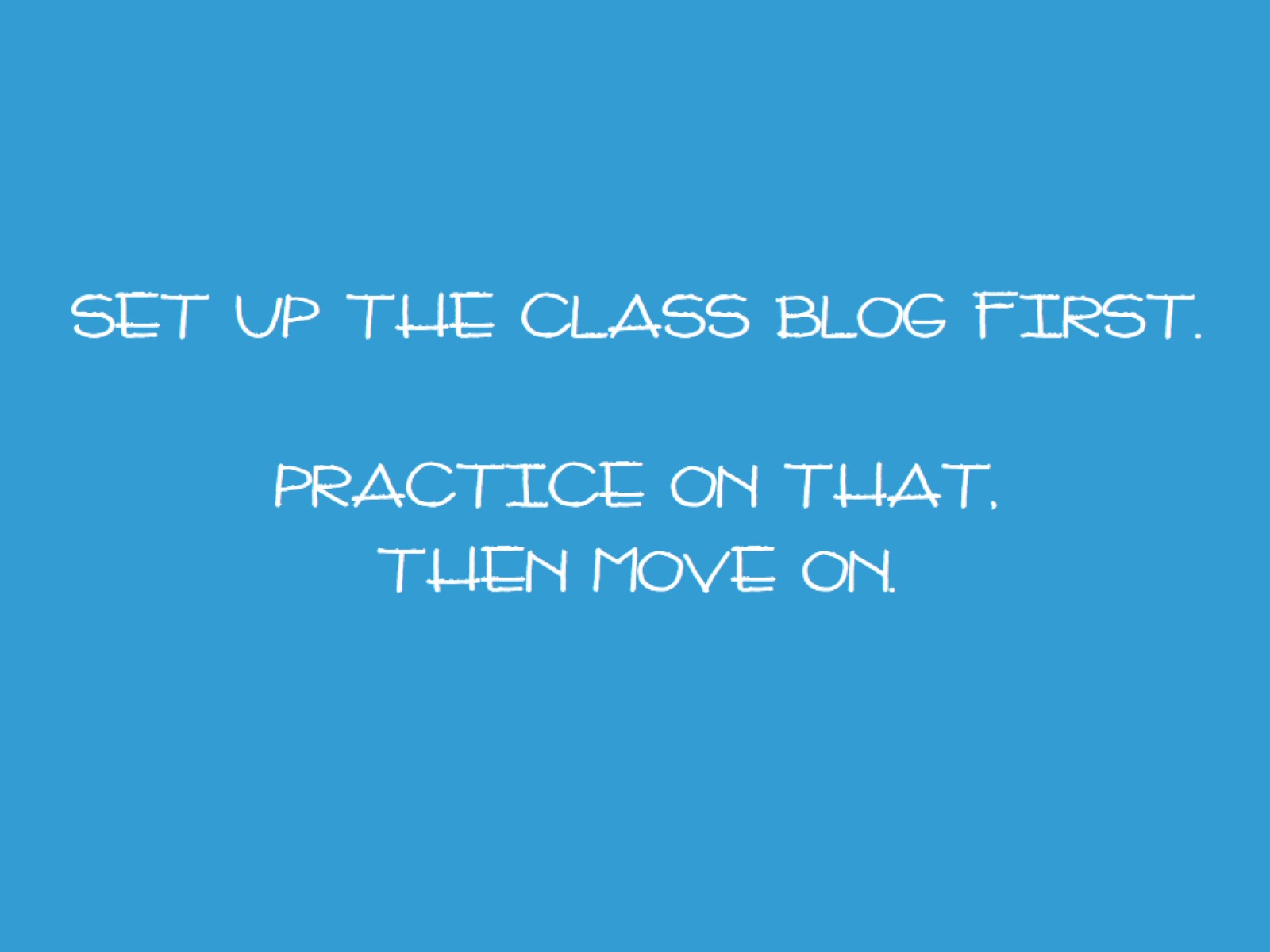 Set up the class blog first. Practice on that, then move on.
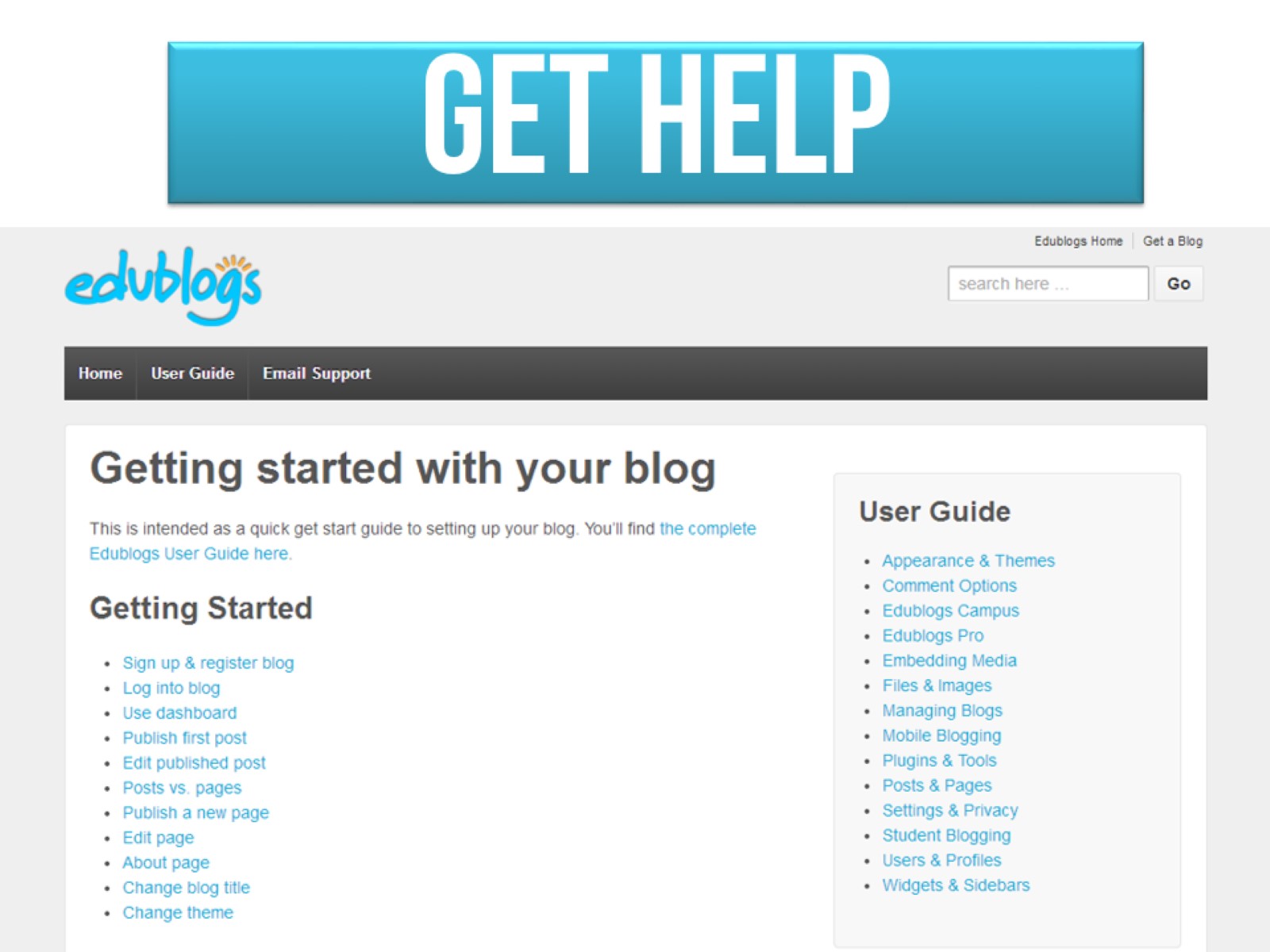 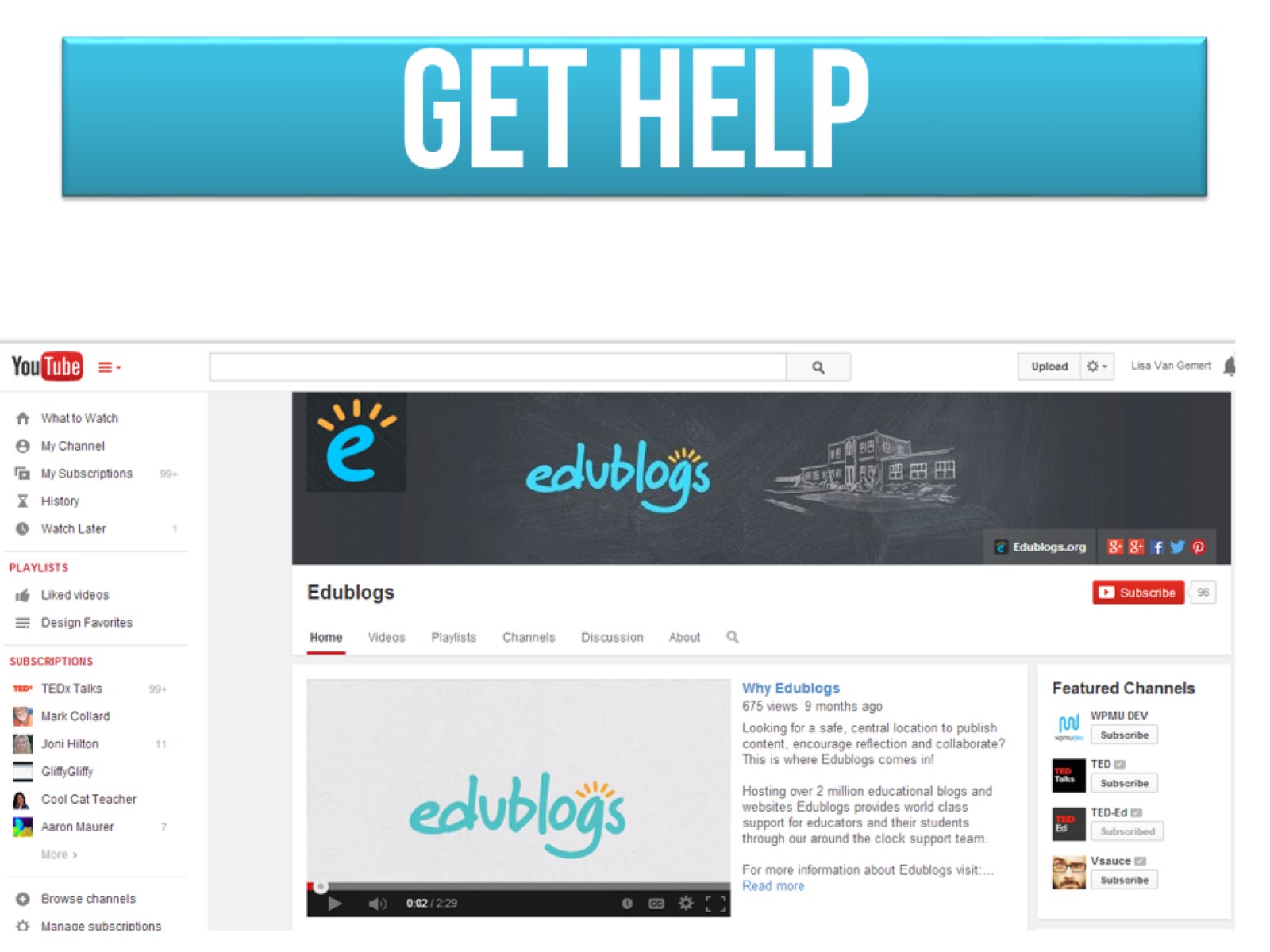 Get help
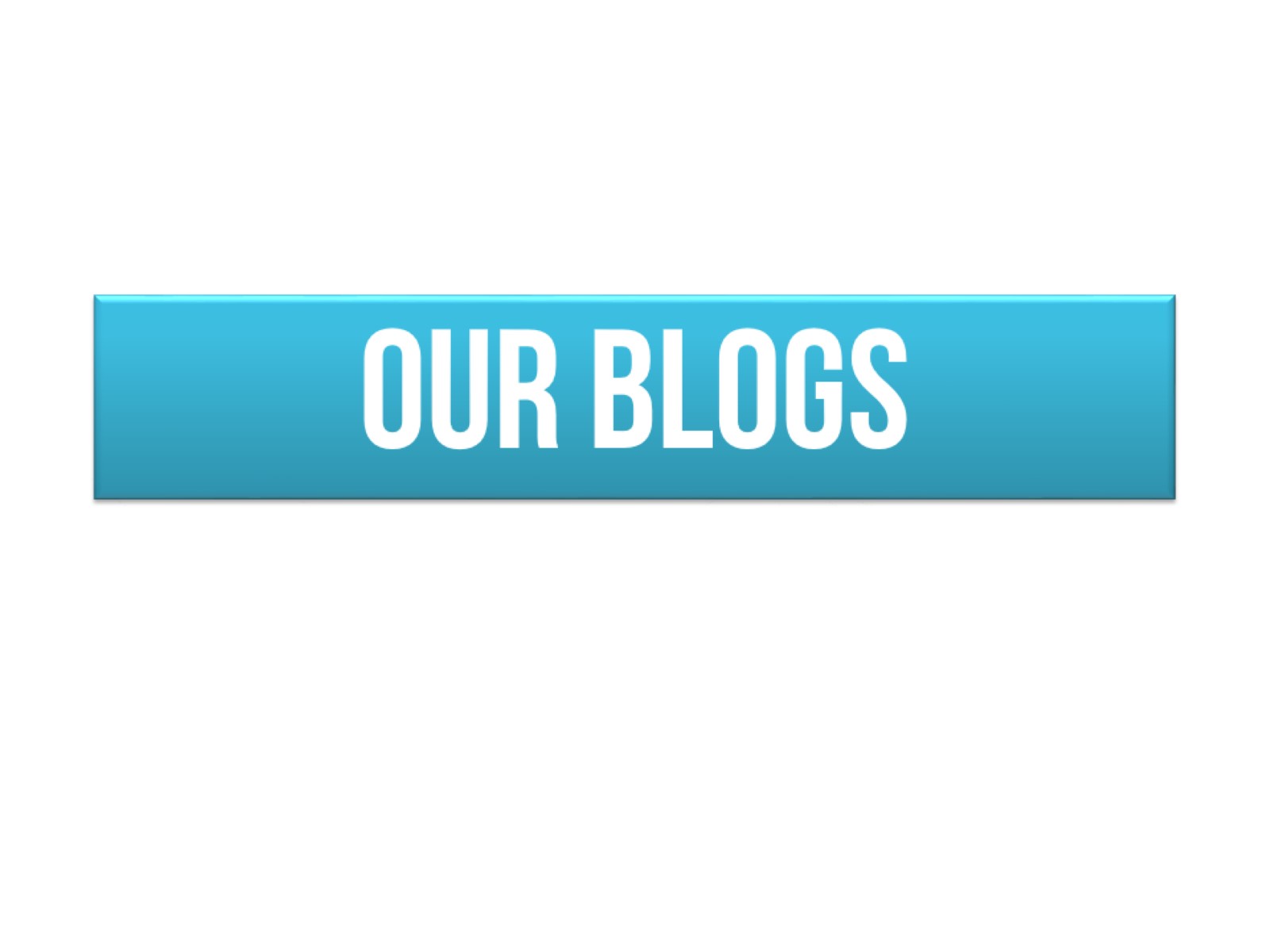 Our blogs
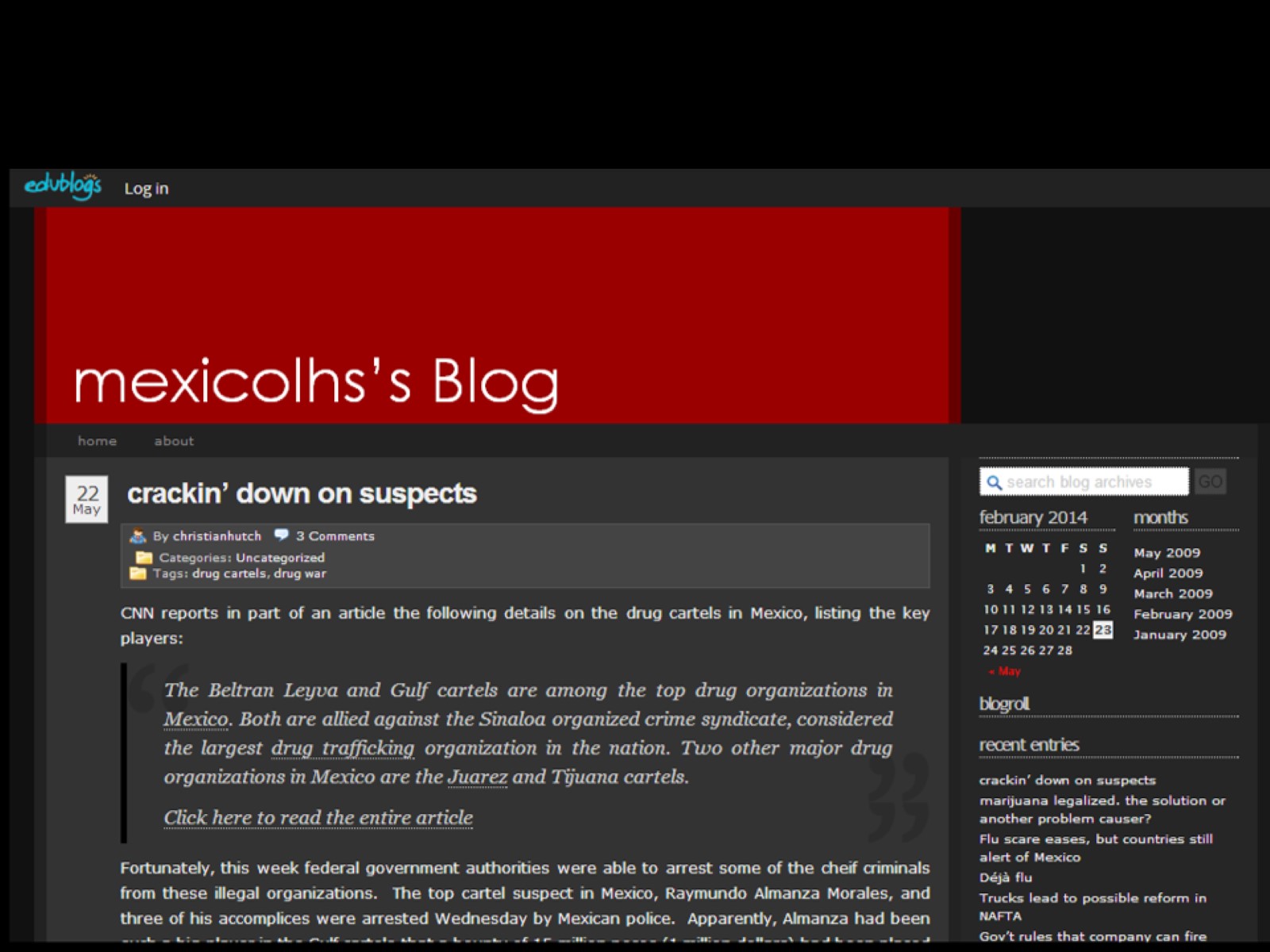 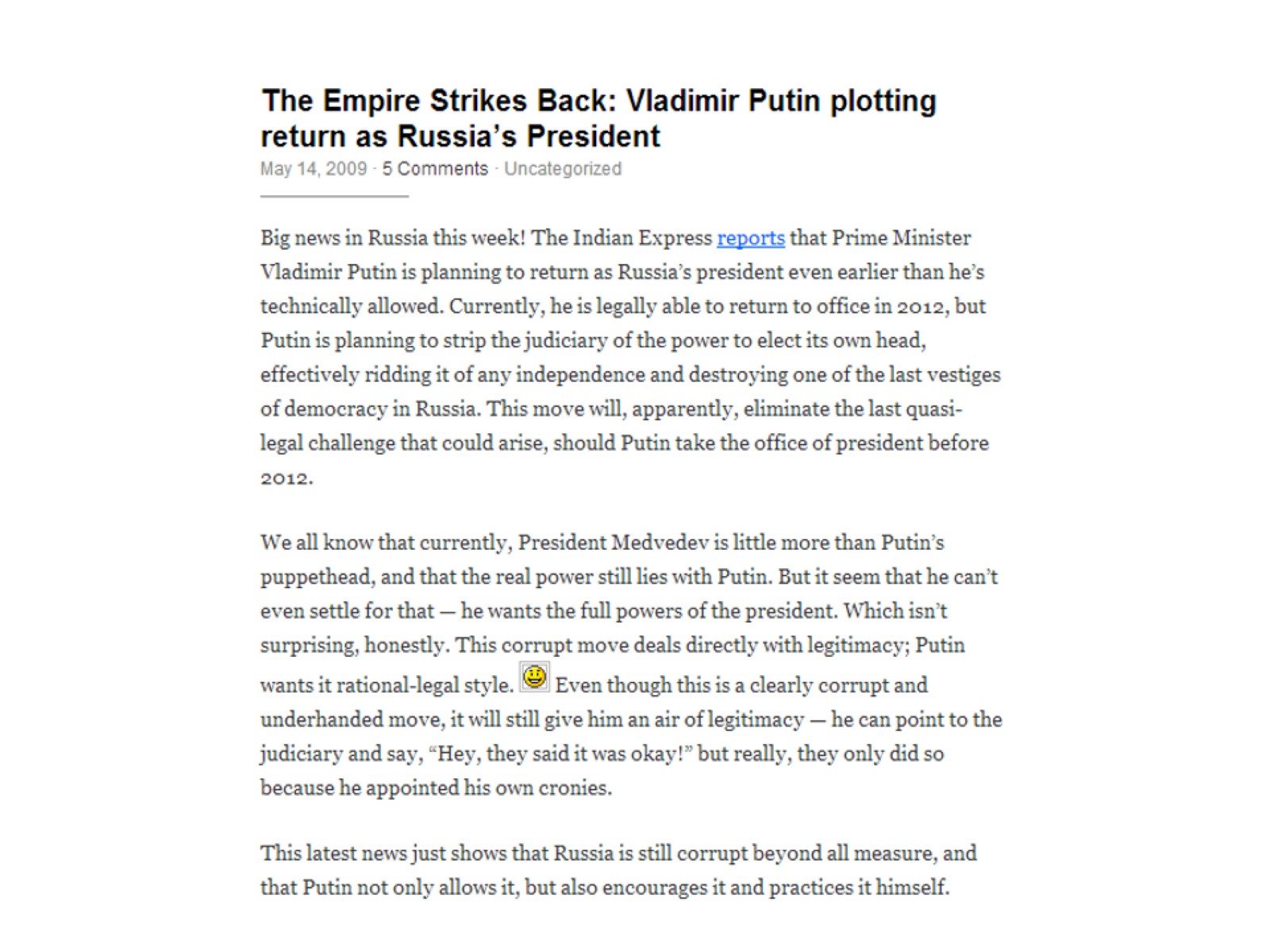 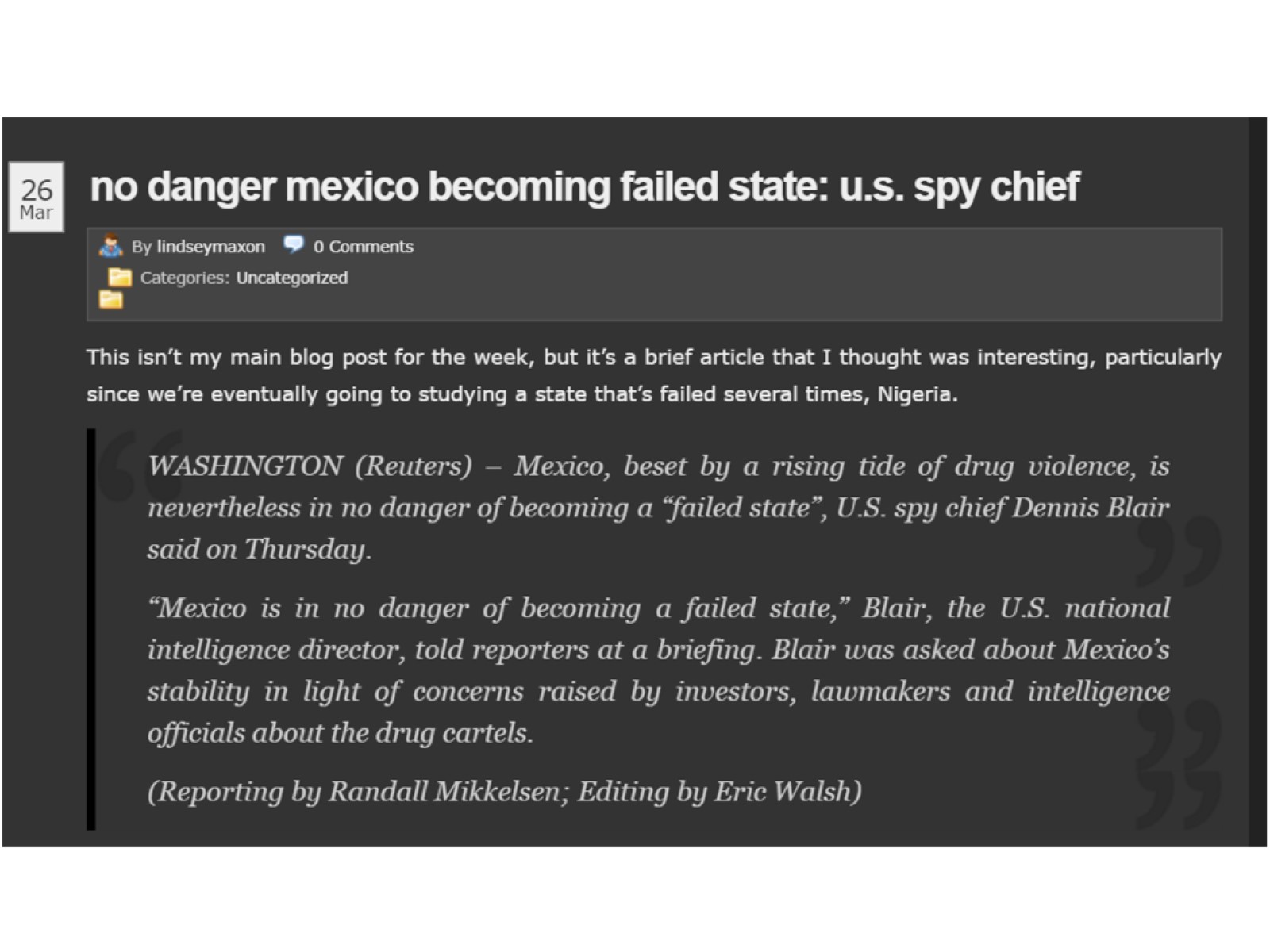 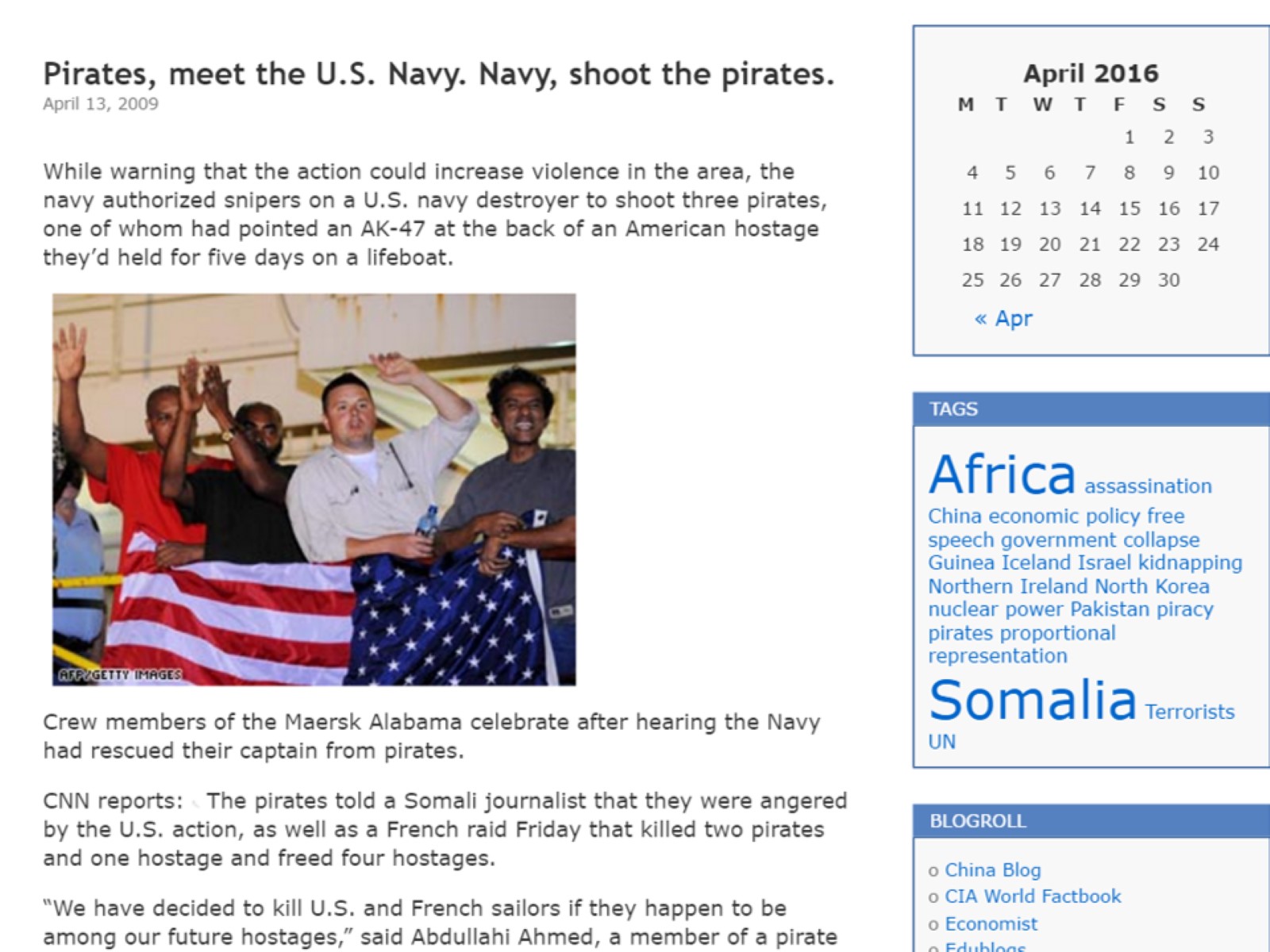 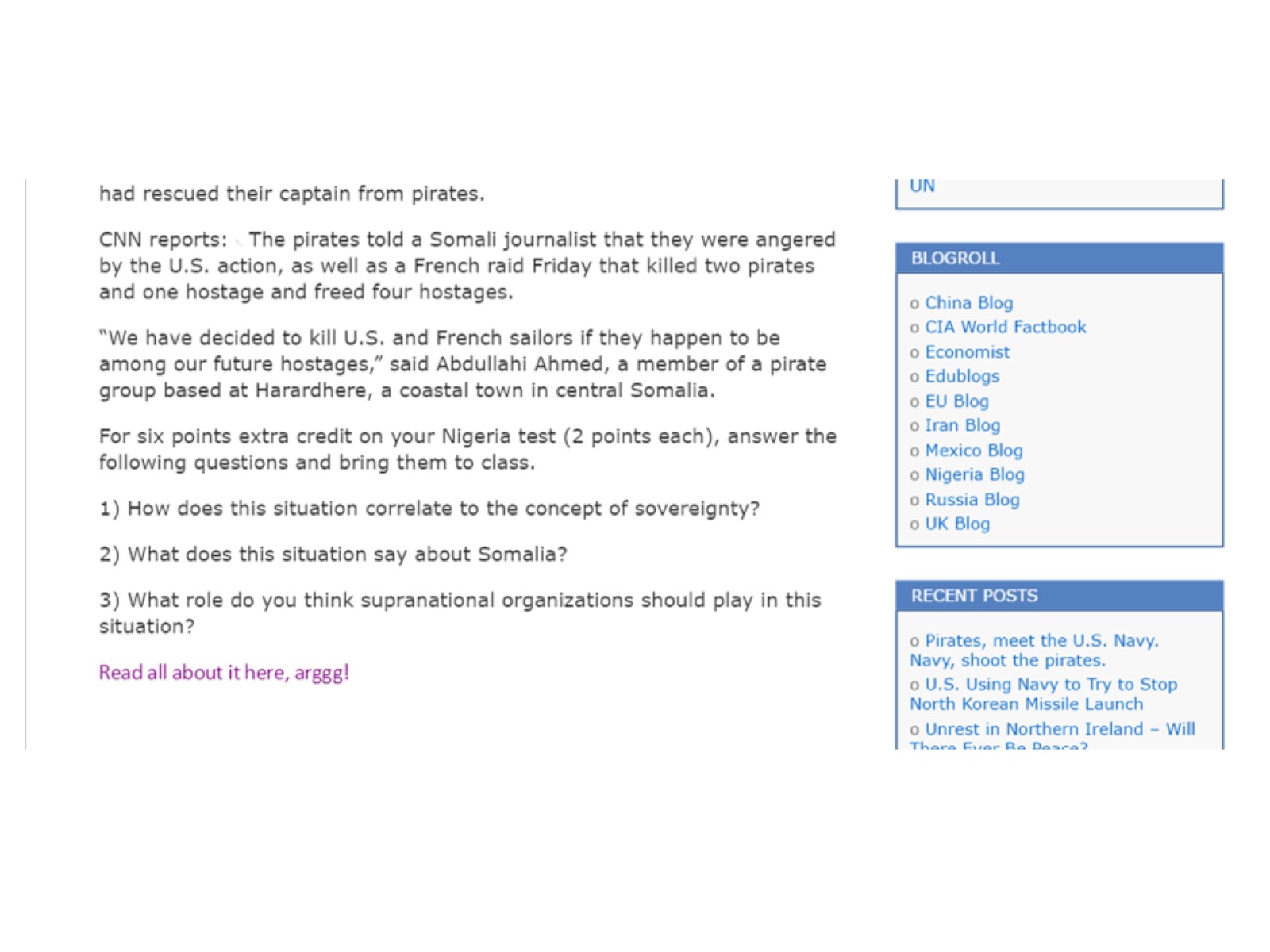 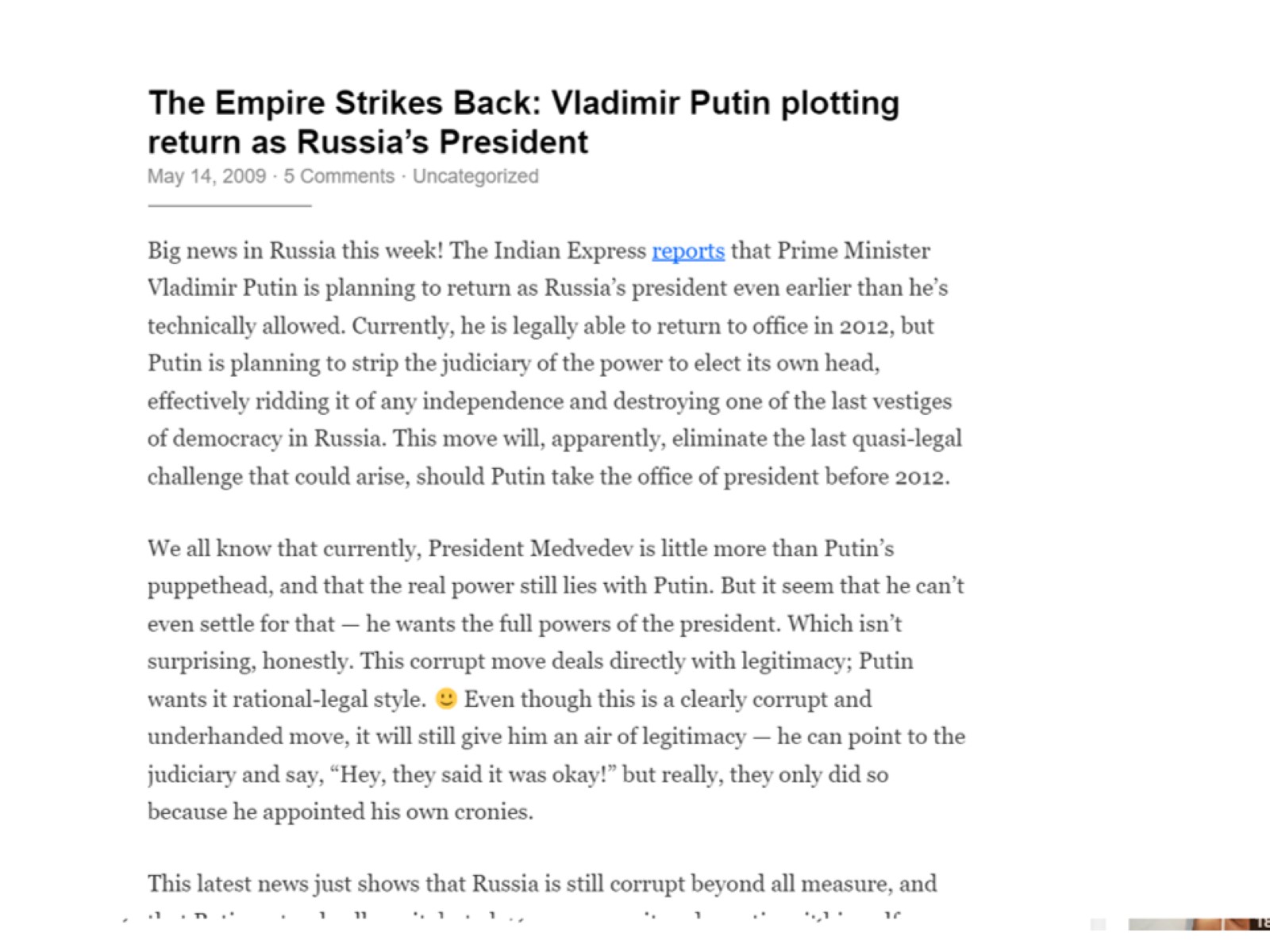 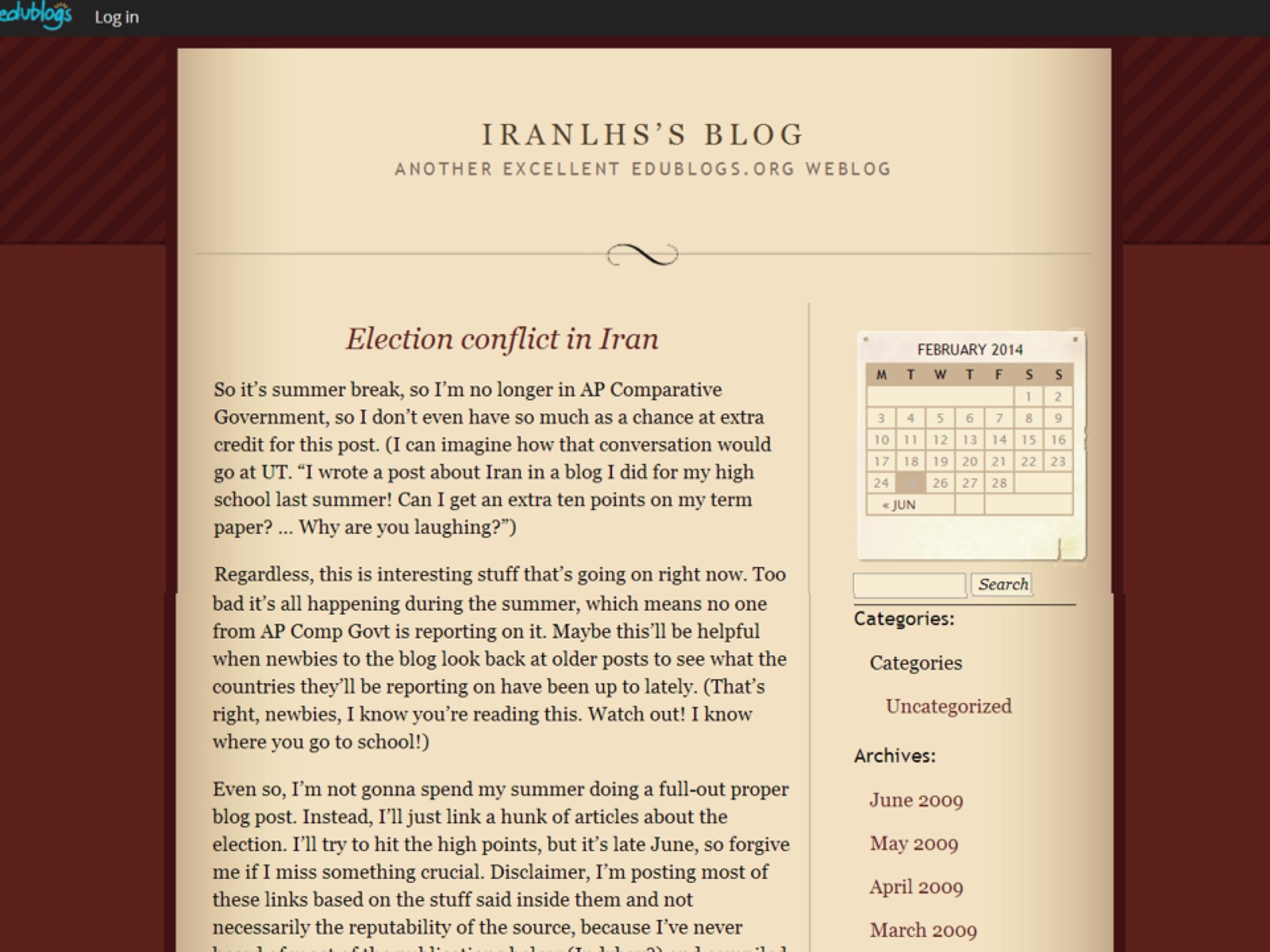 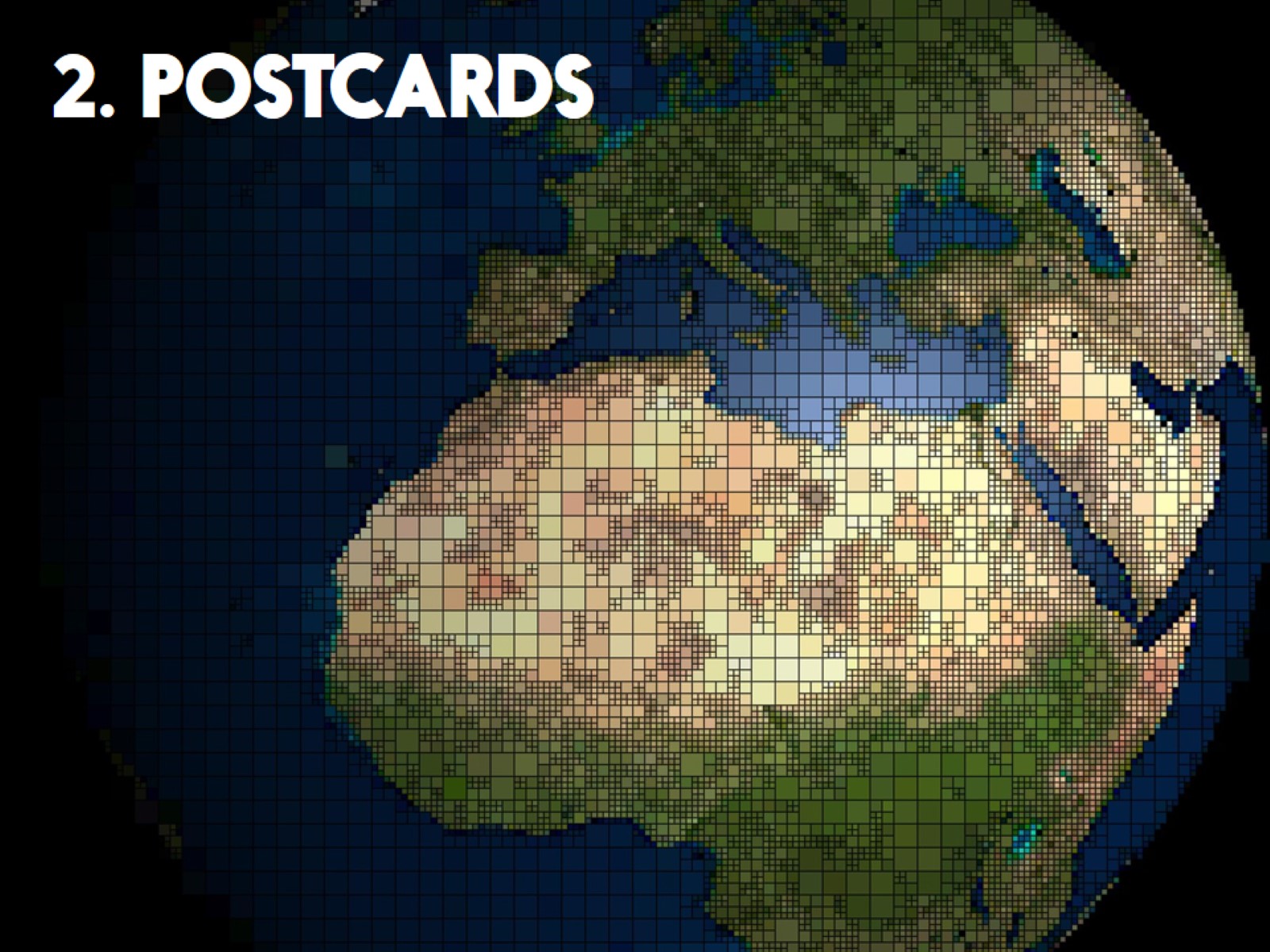 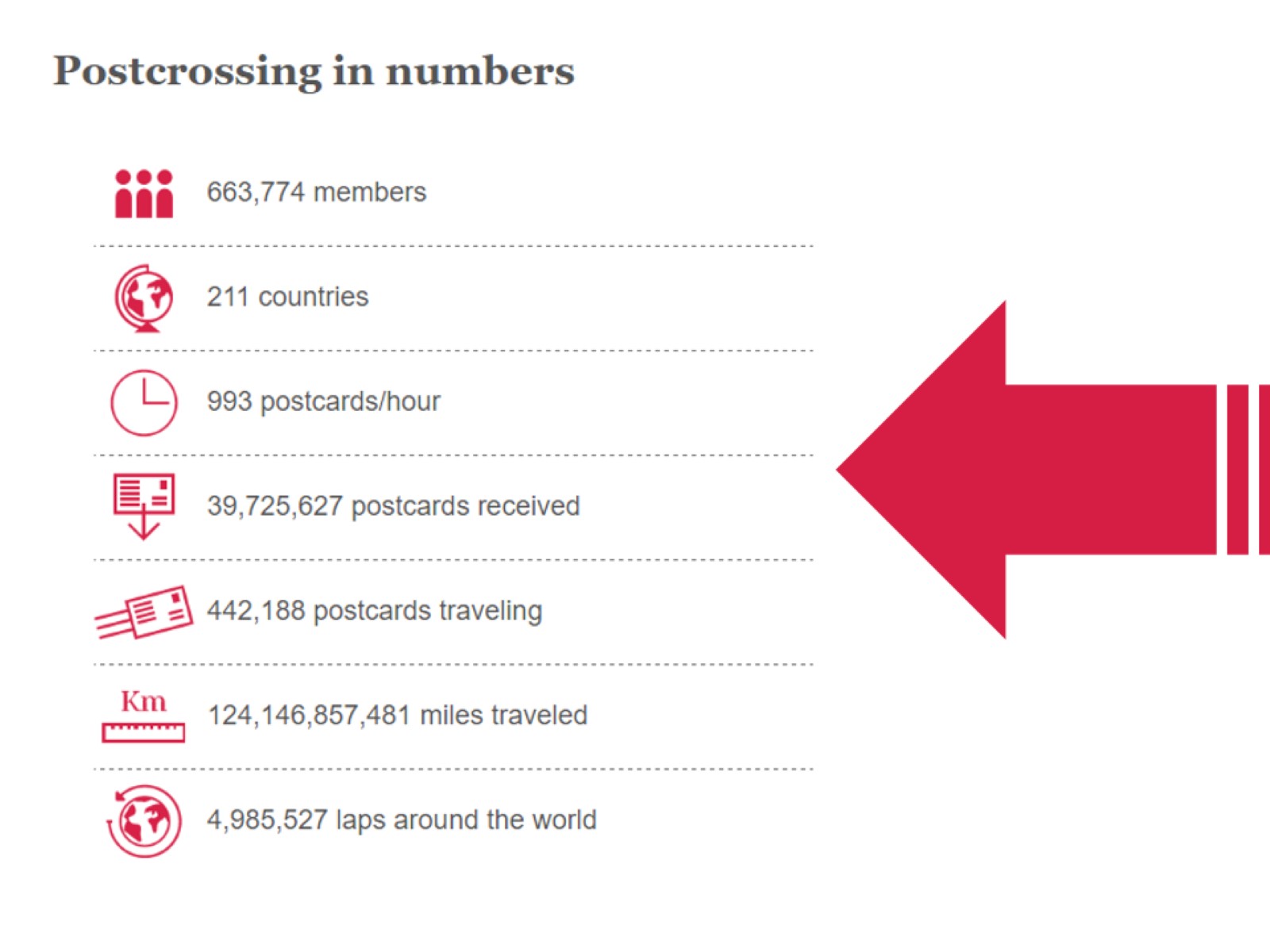 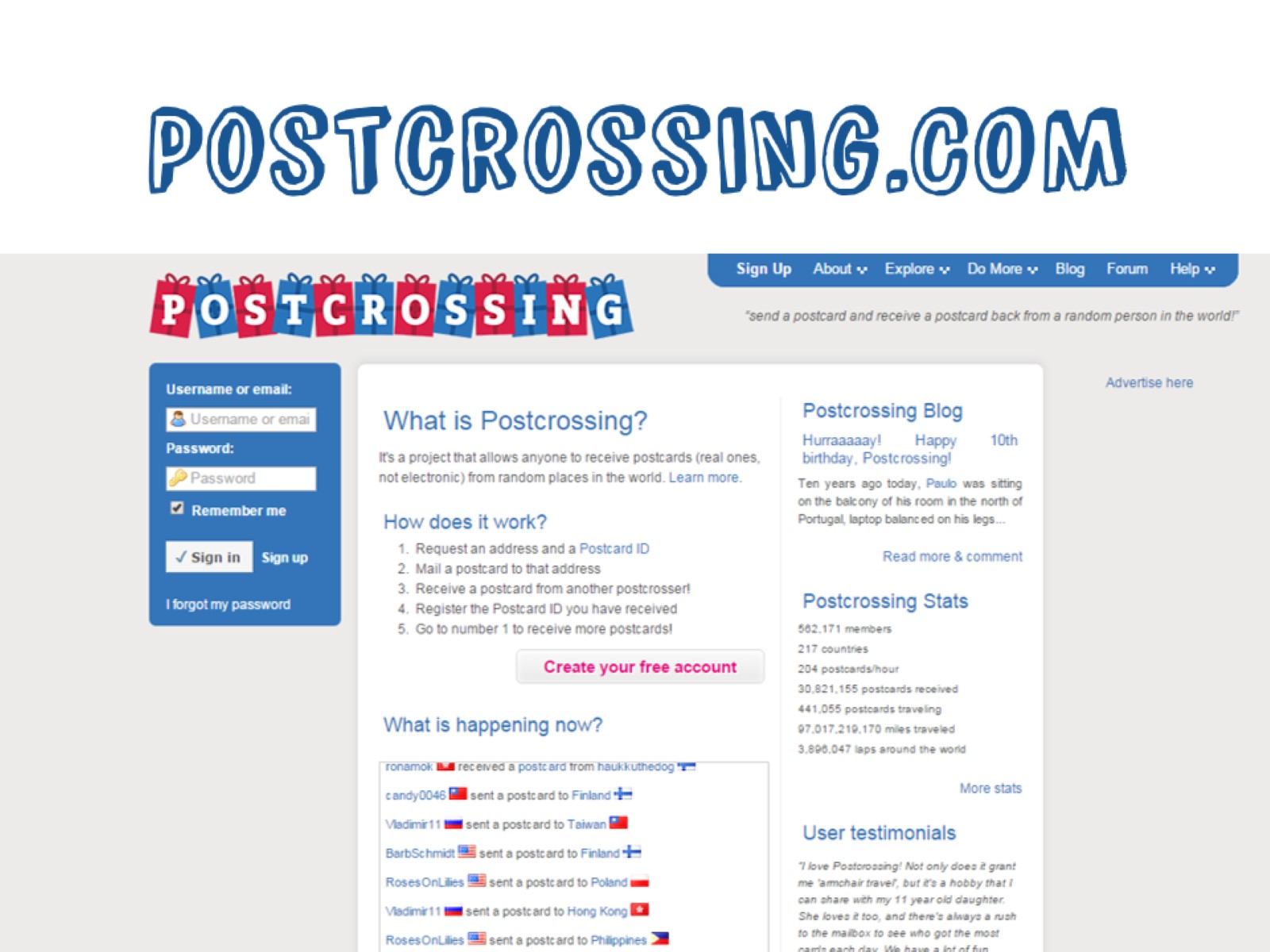 Postcrossing.COM
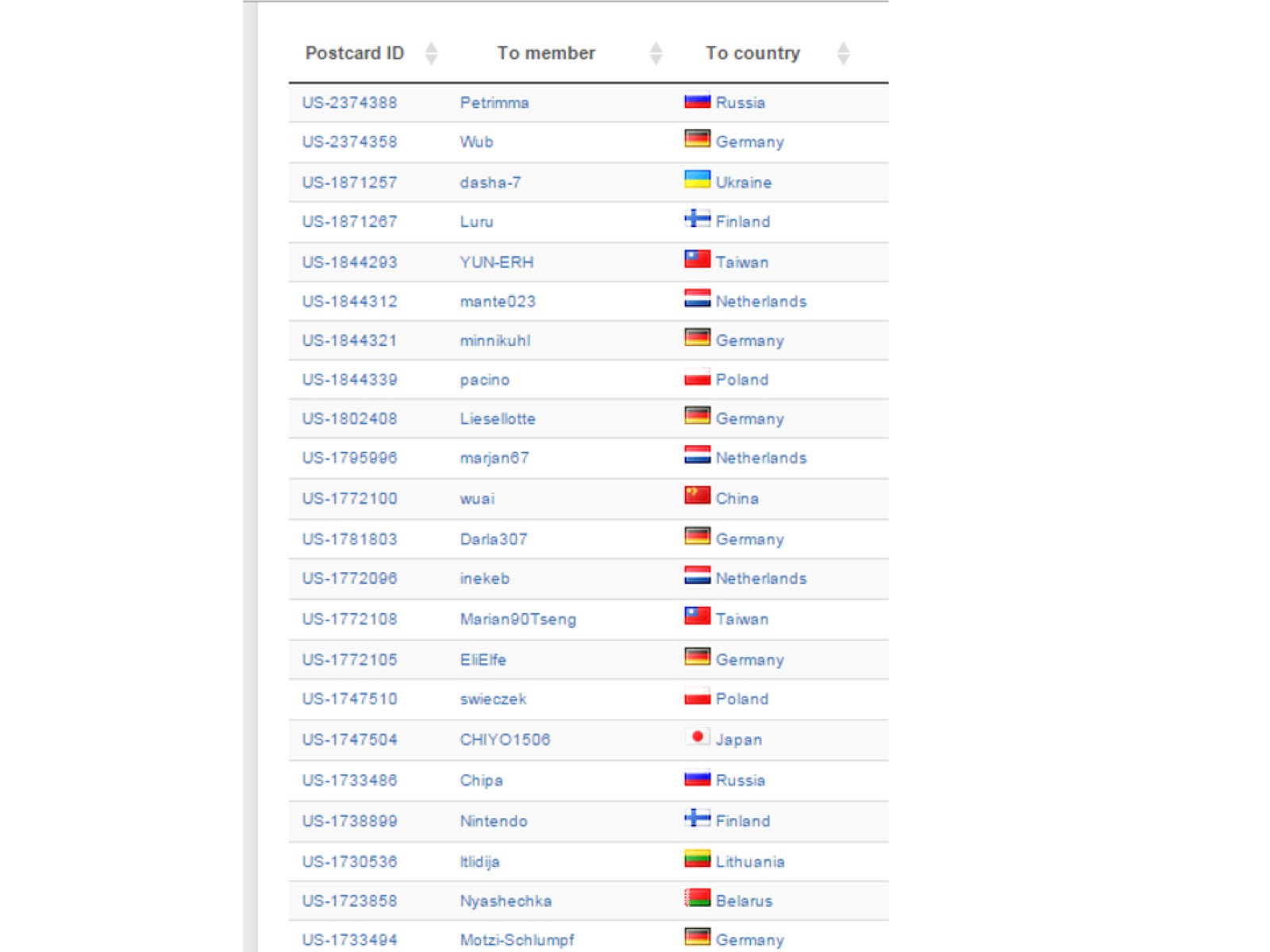 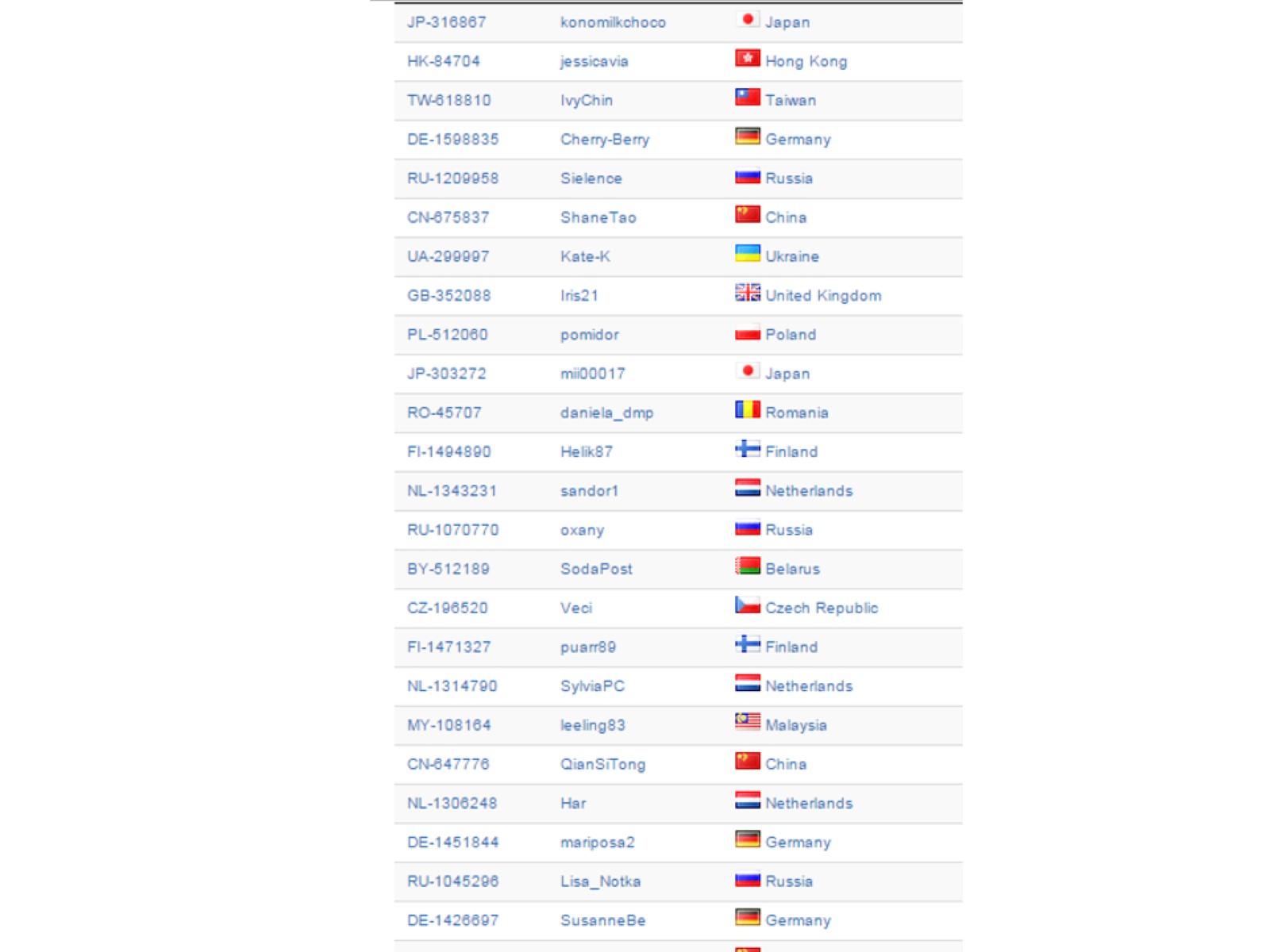 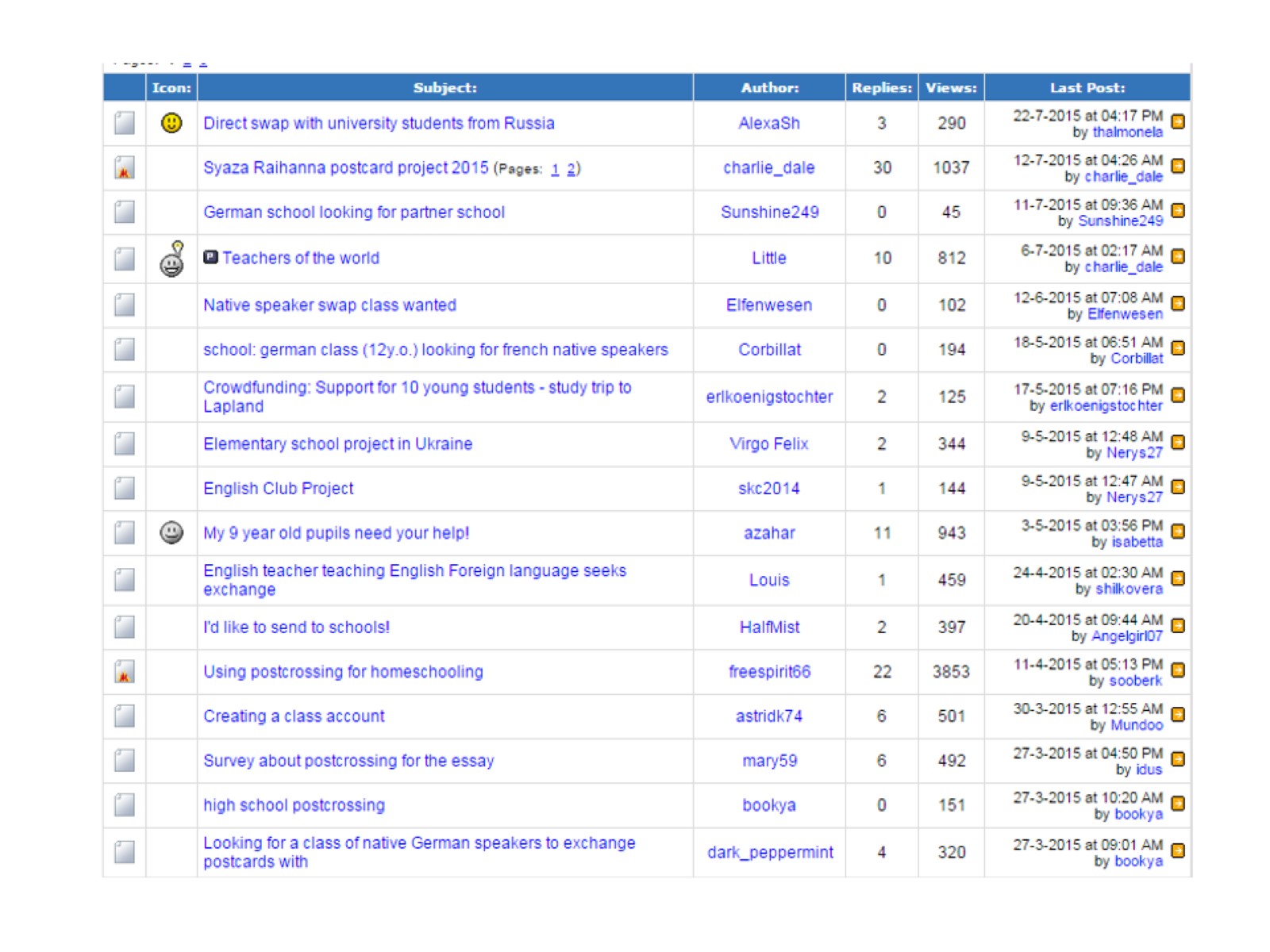 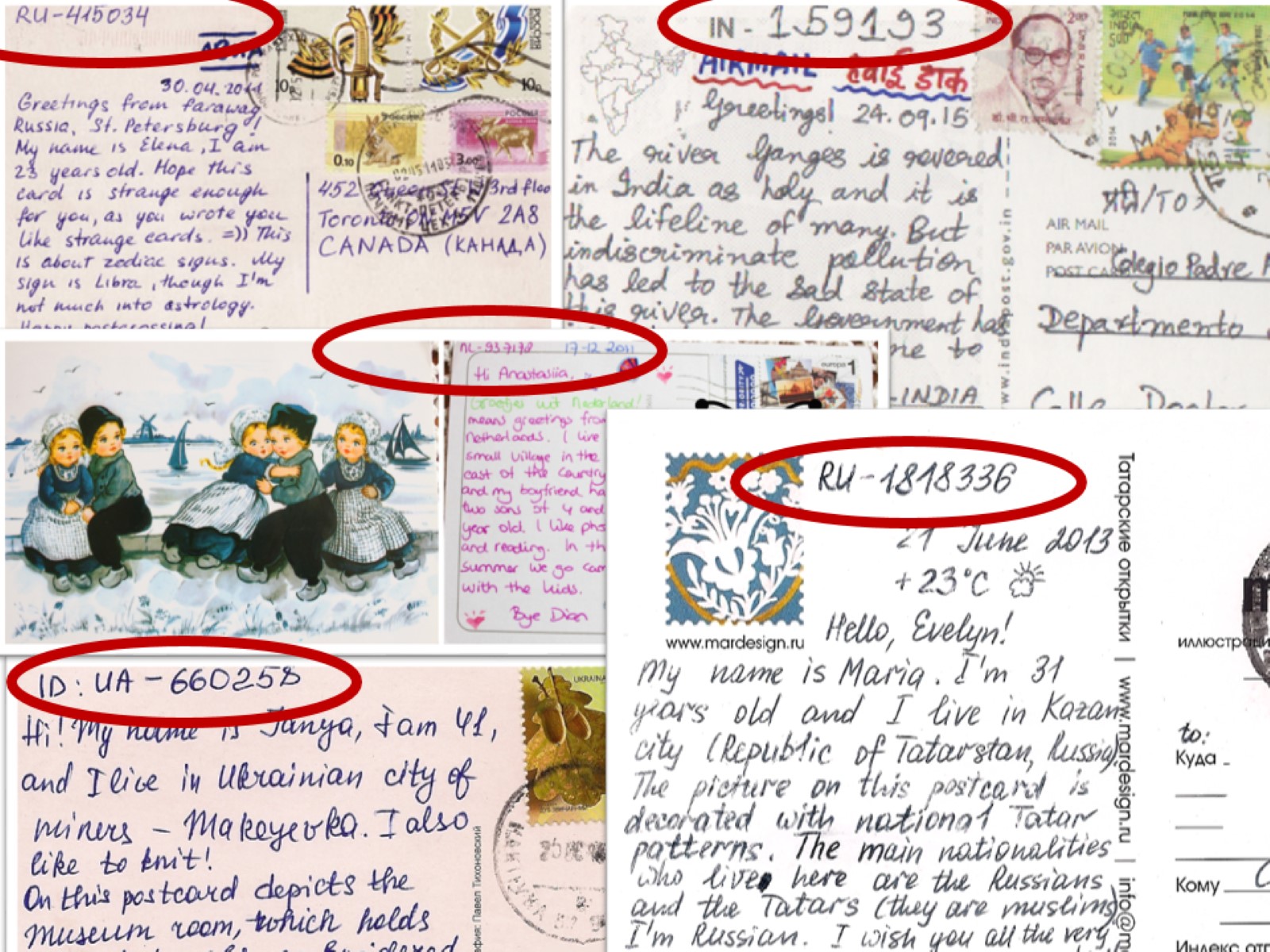 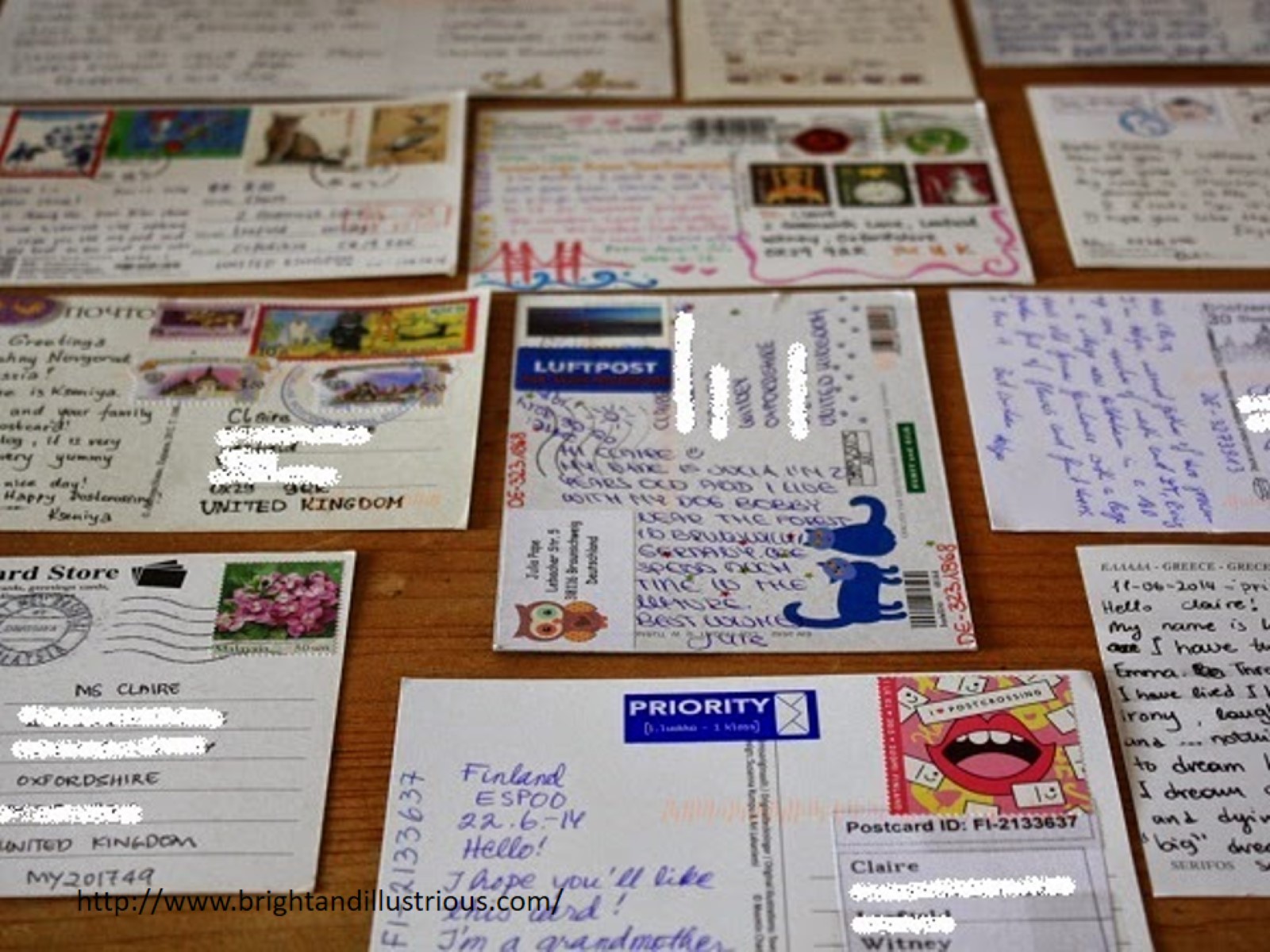 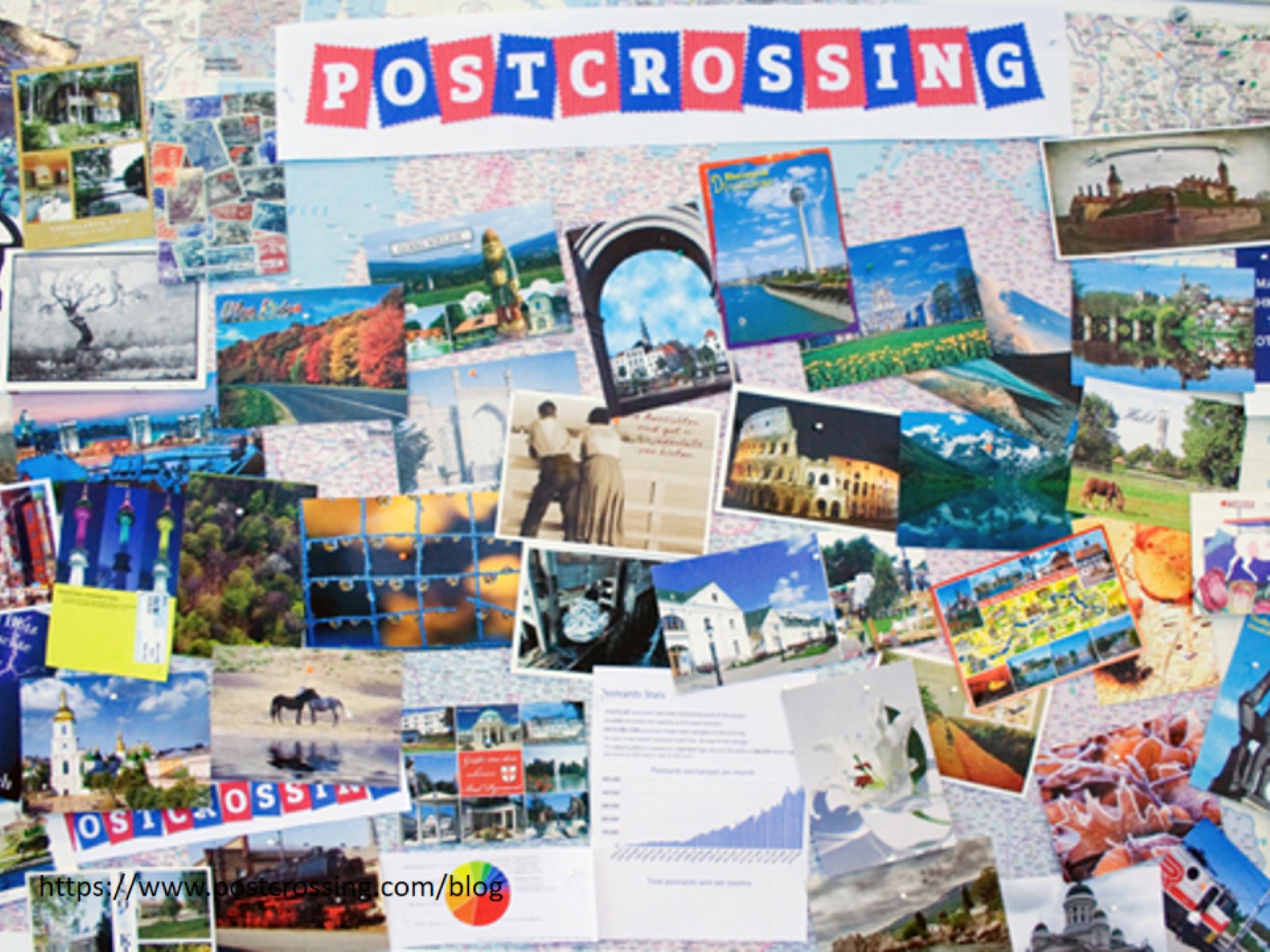 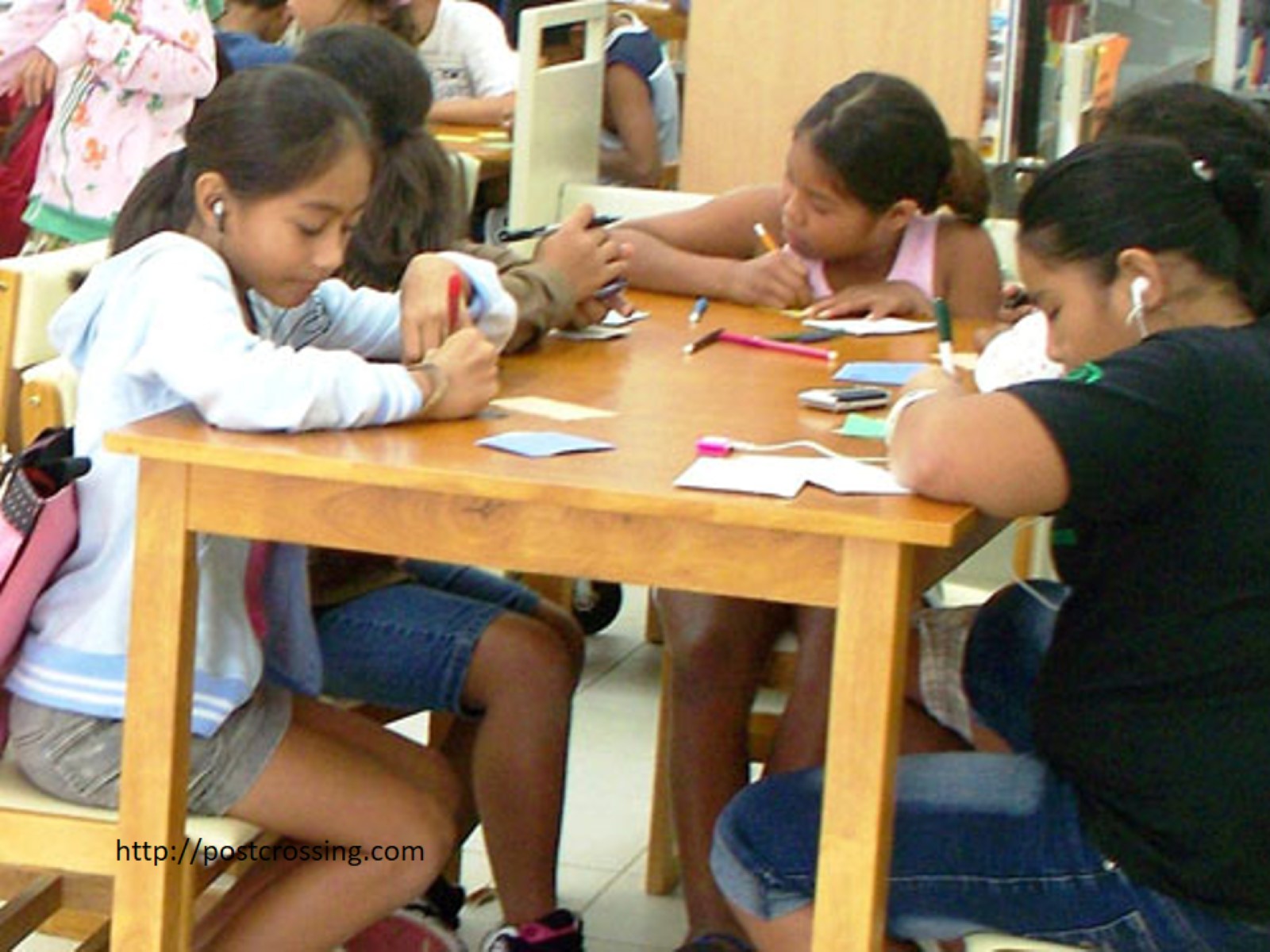 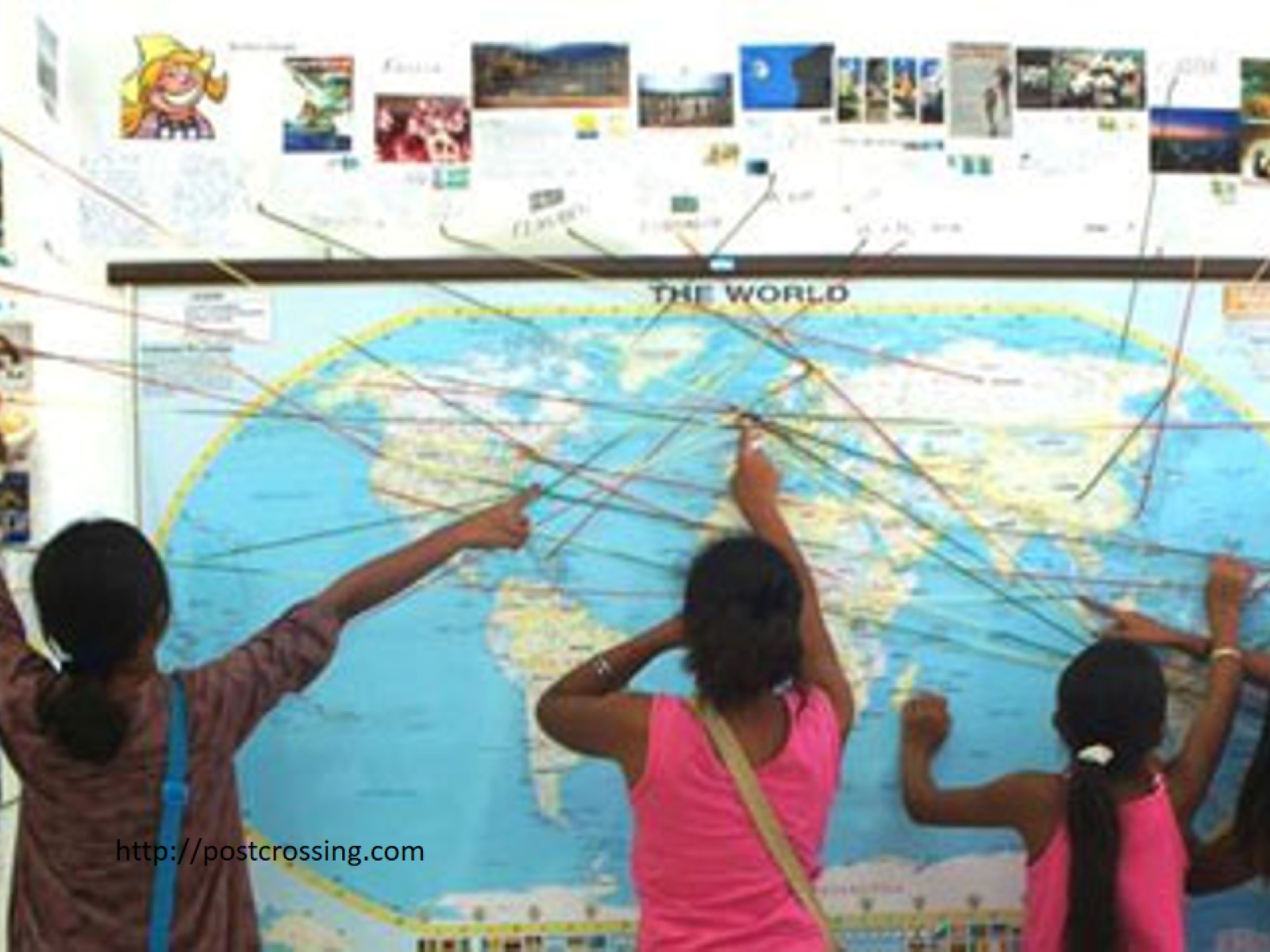 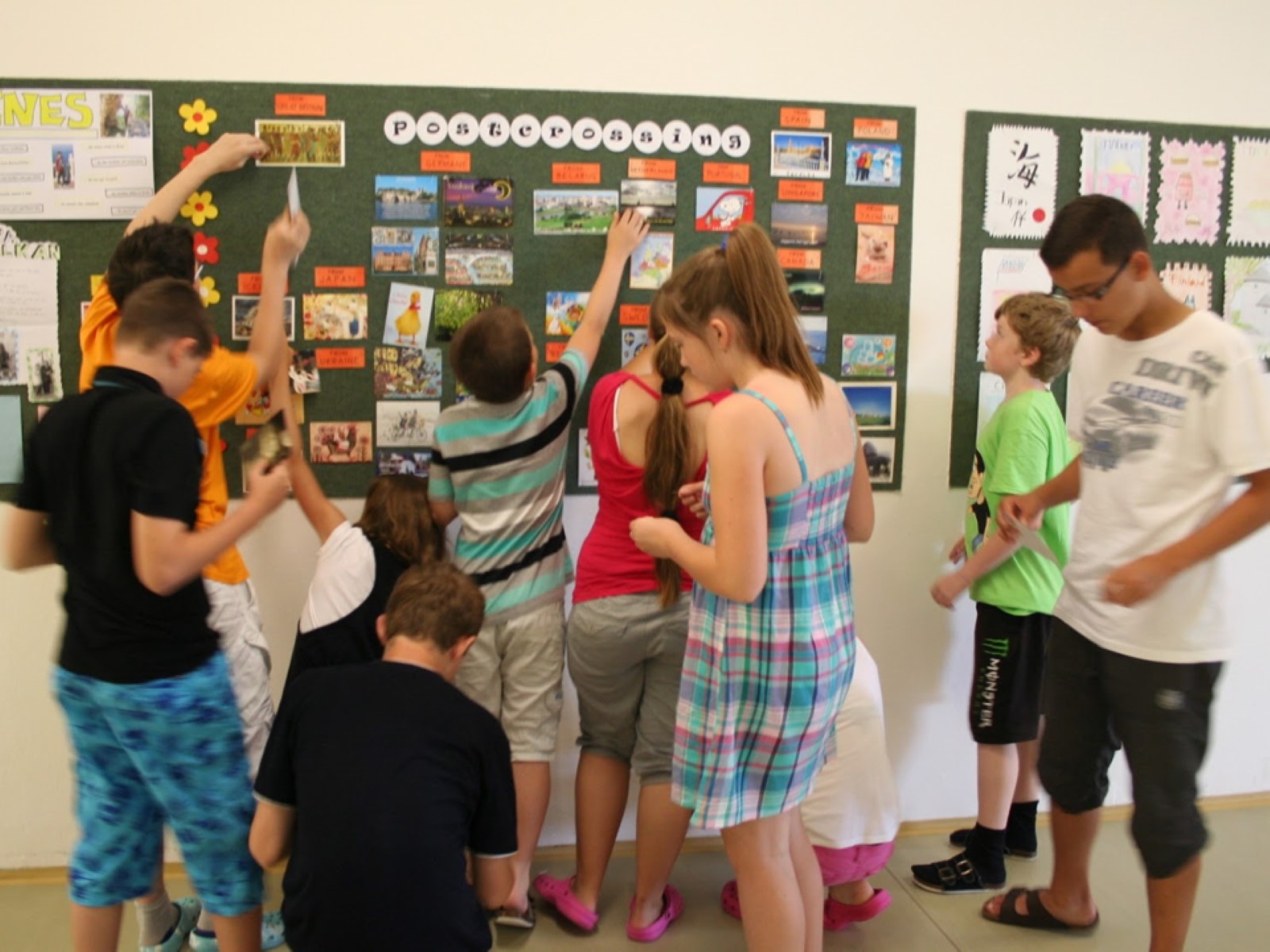 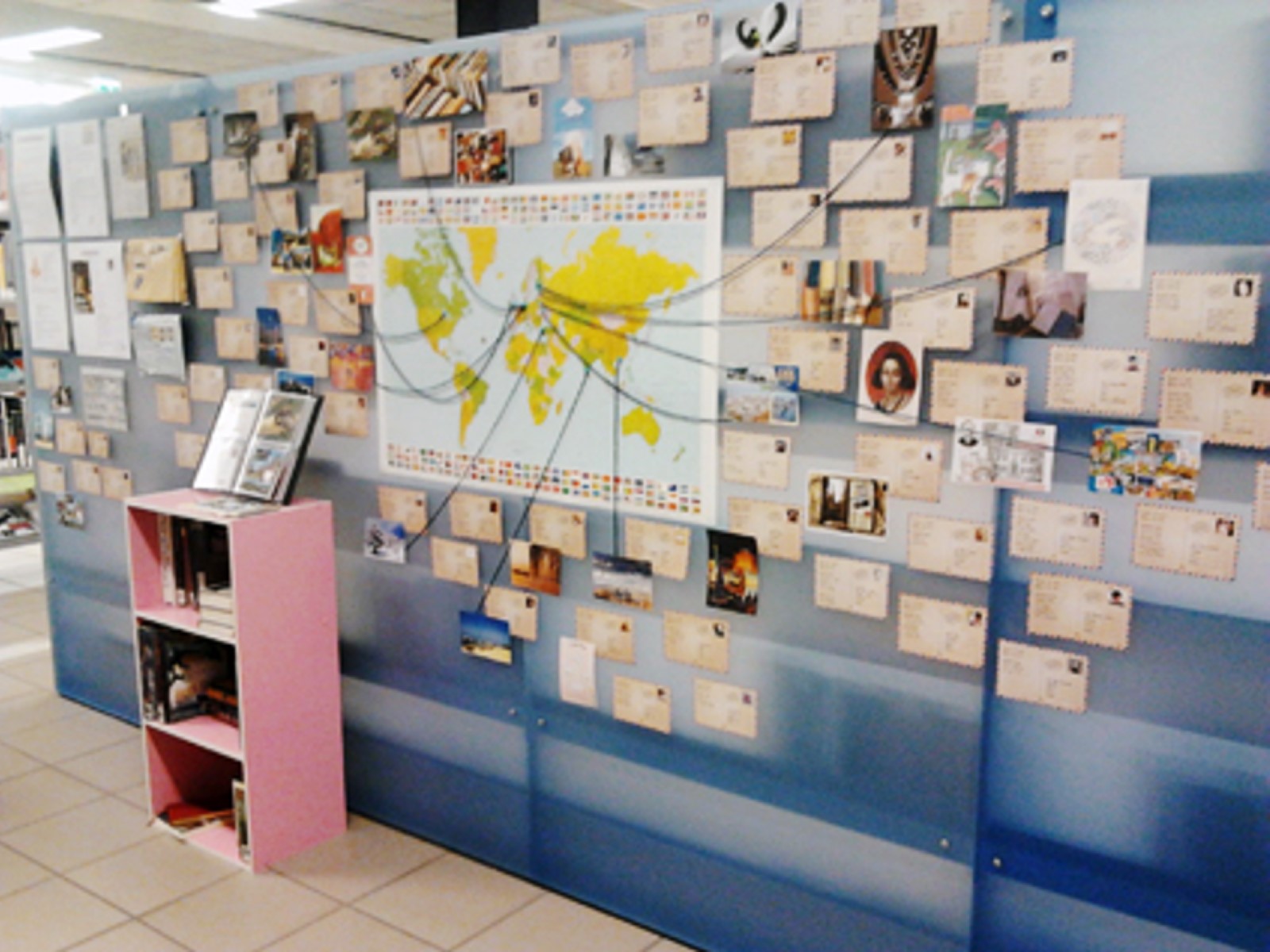 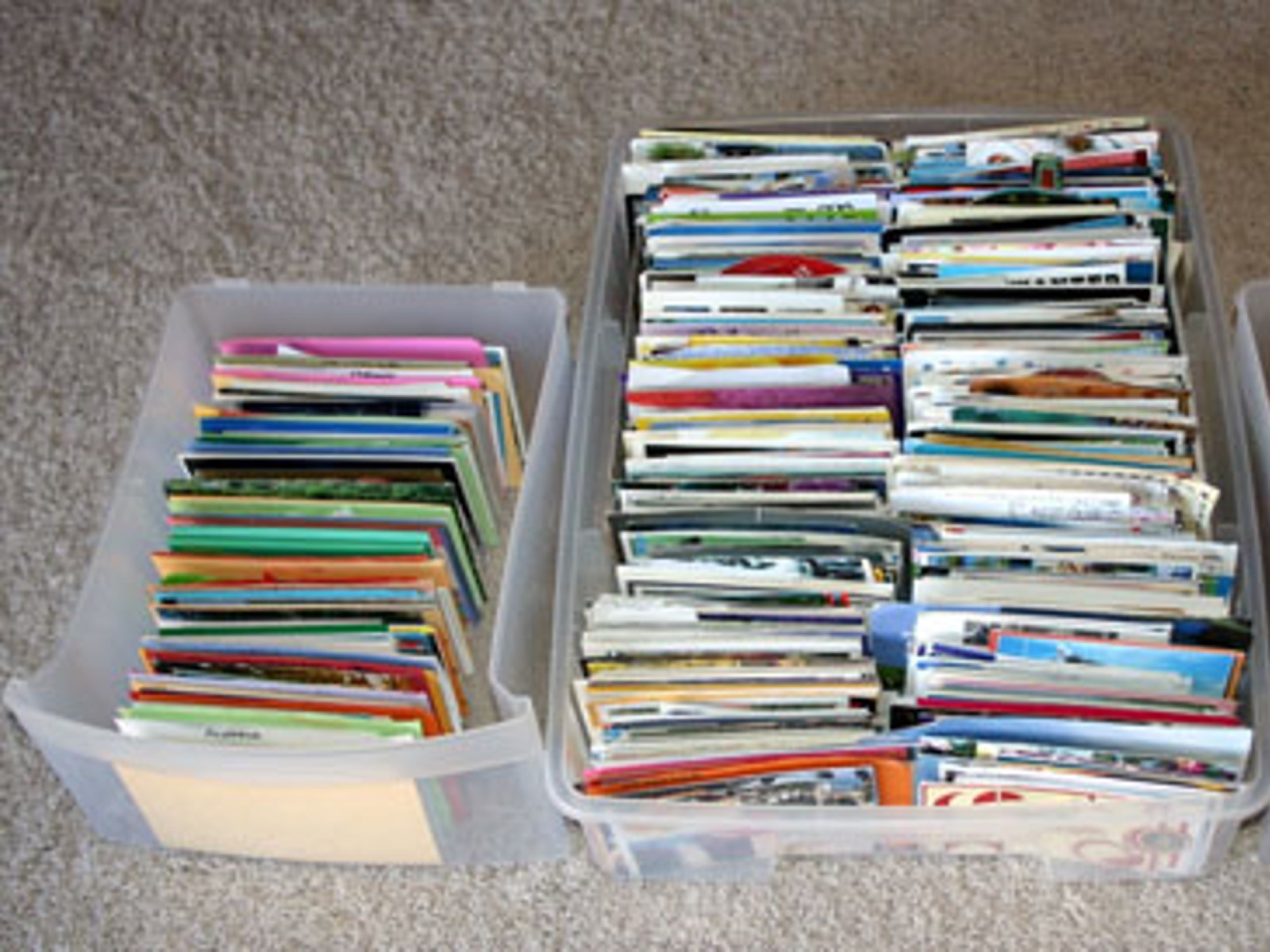 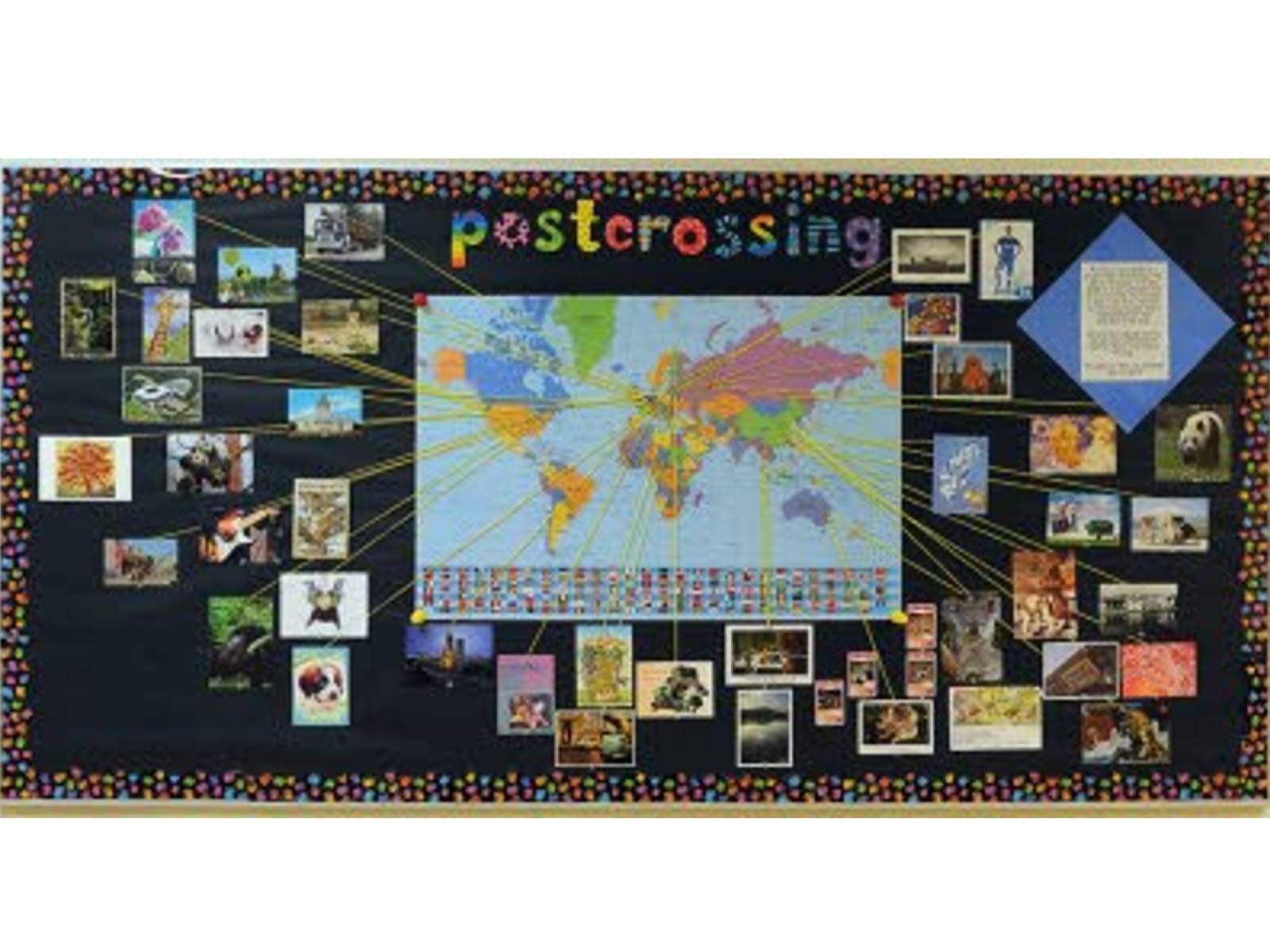 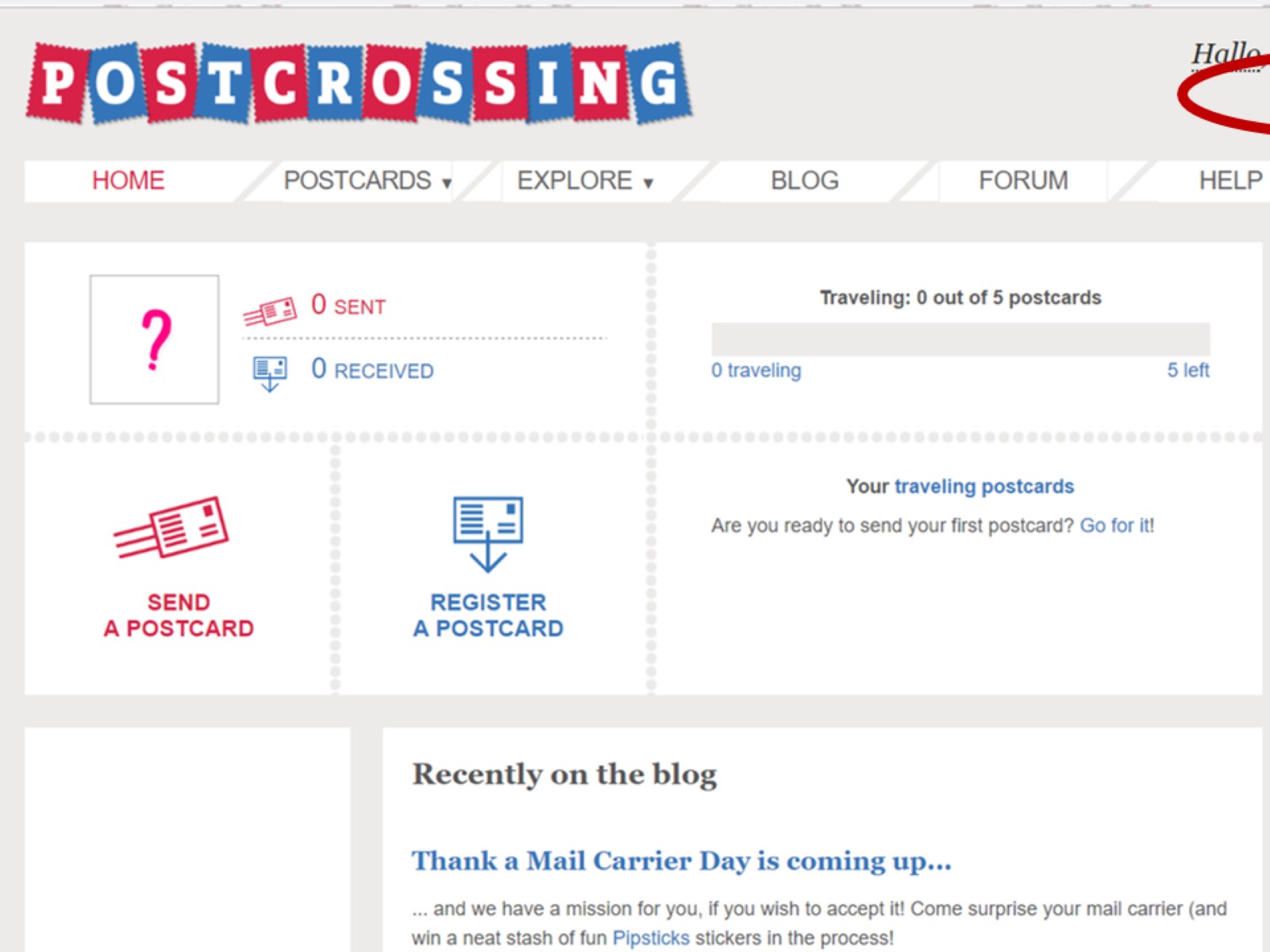 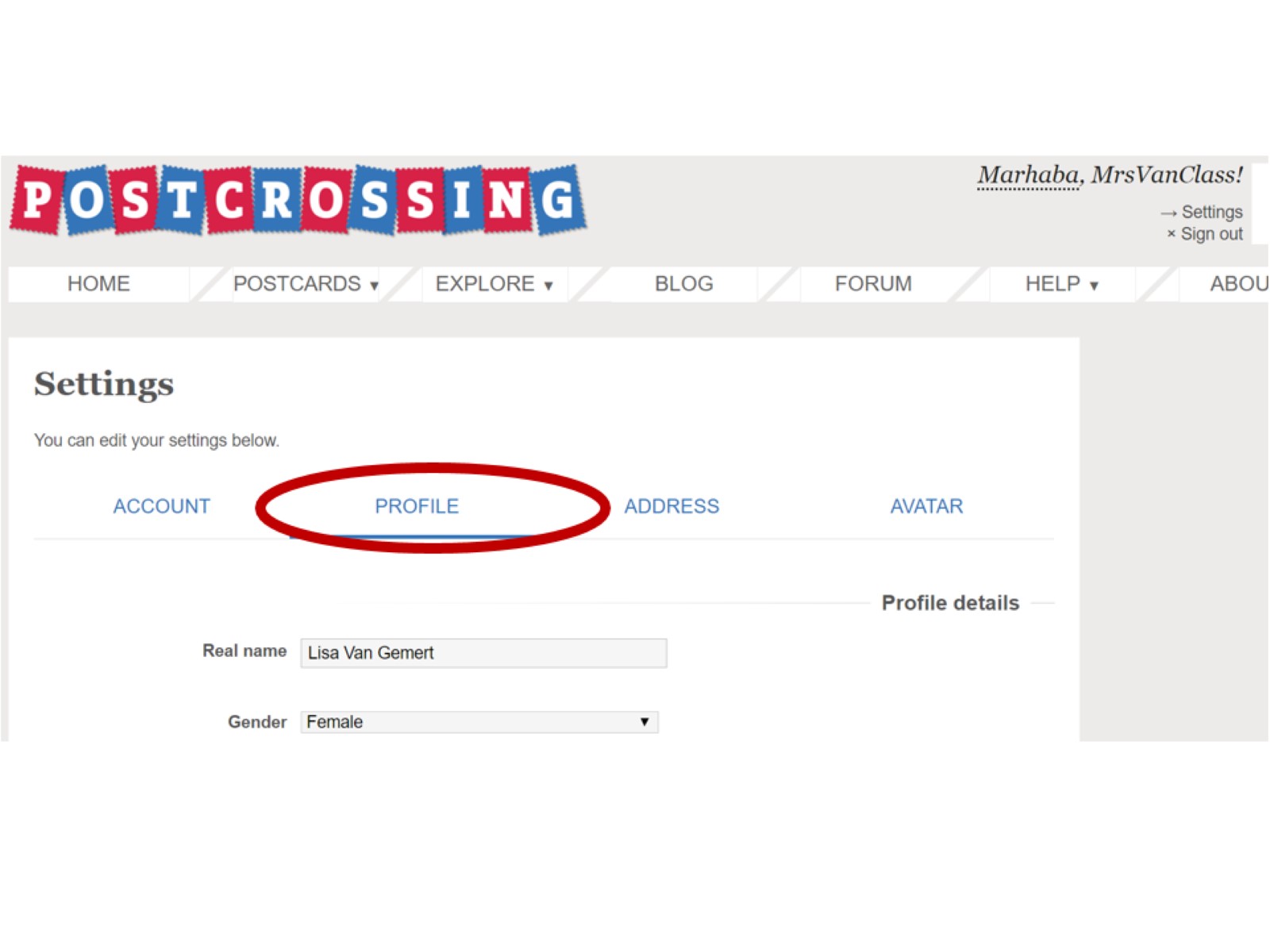 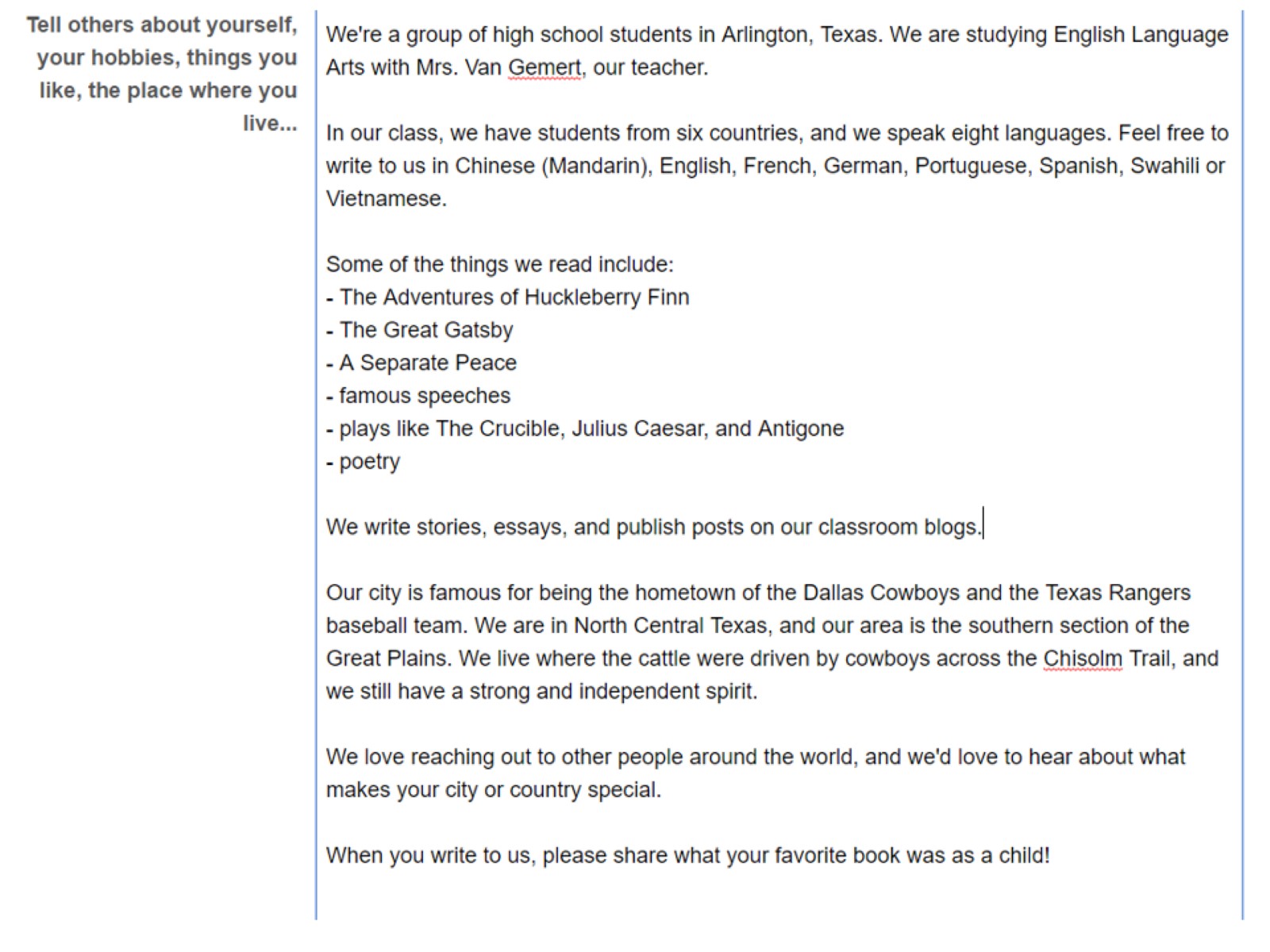 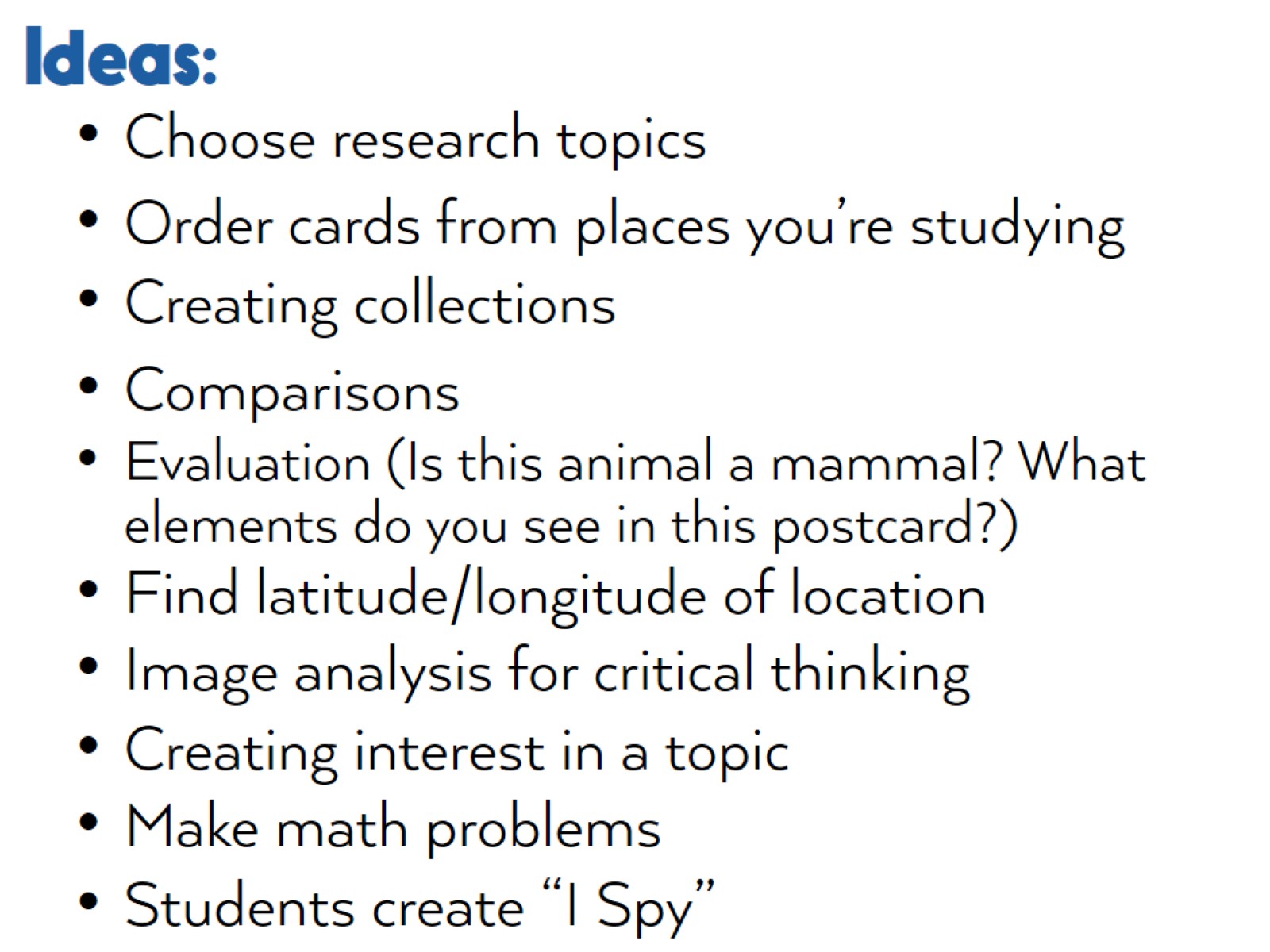 Ideas:
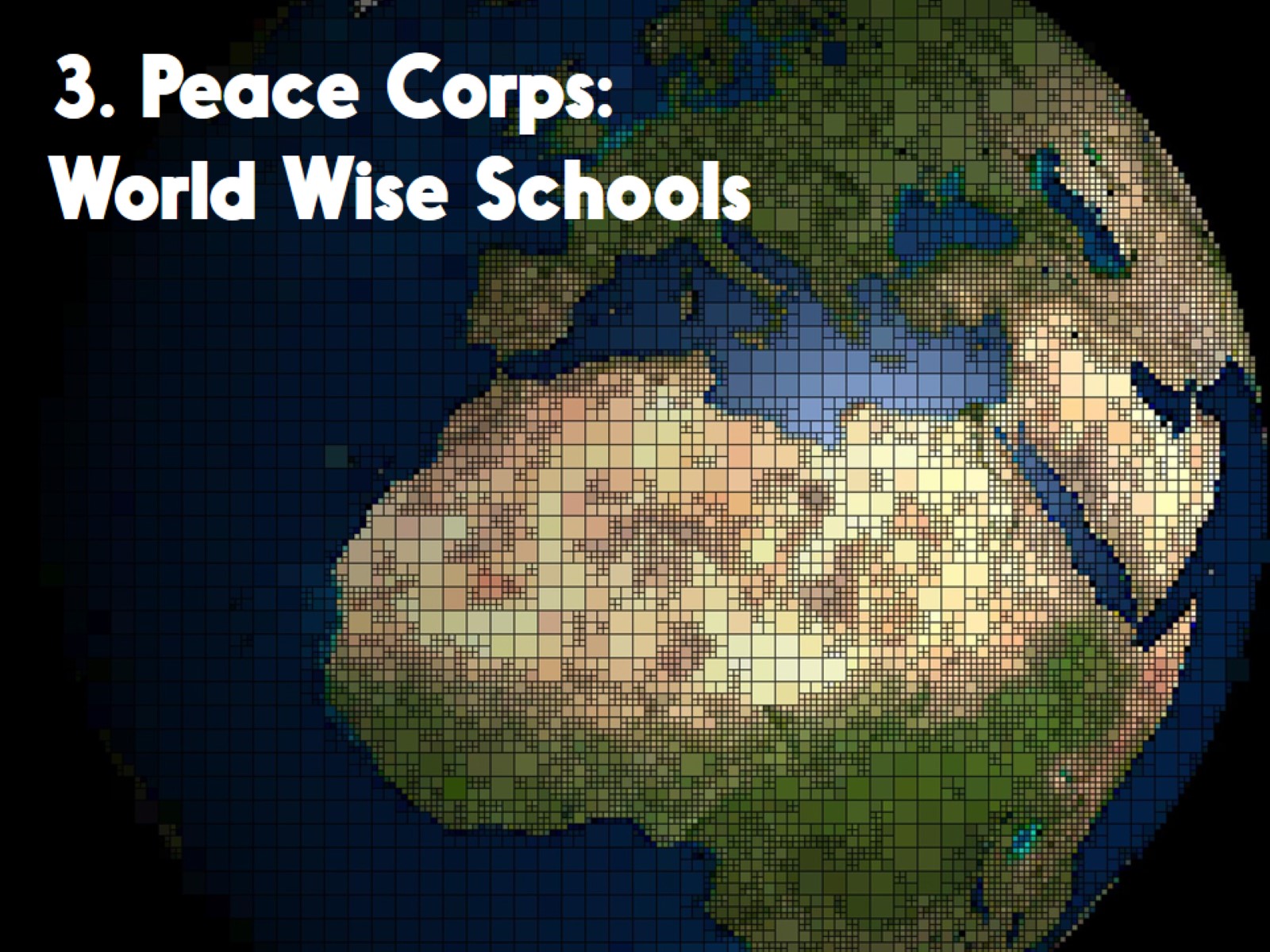 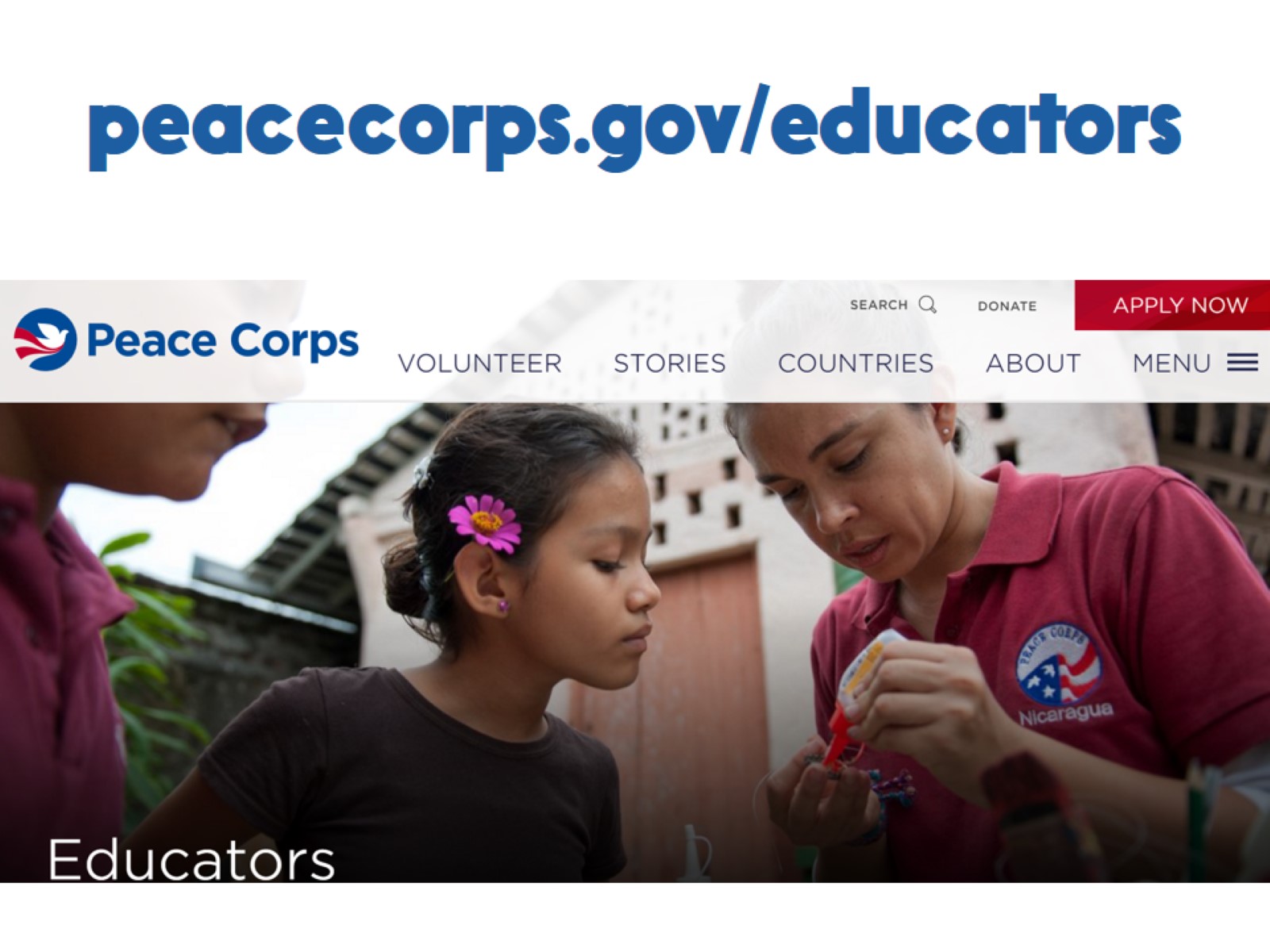 peacecorps.gov/educators
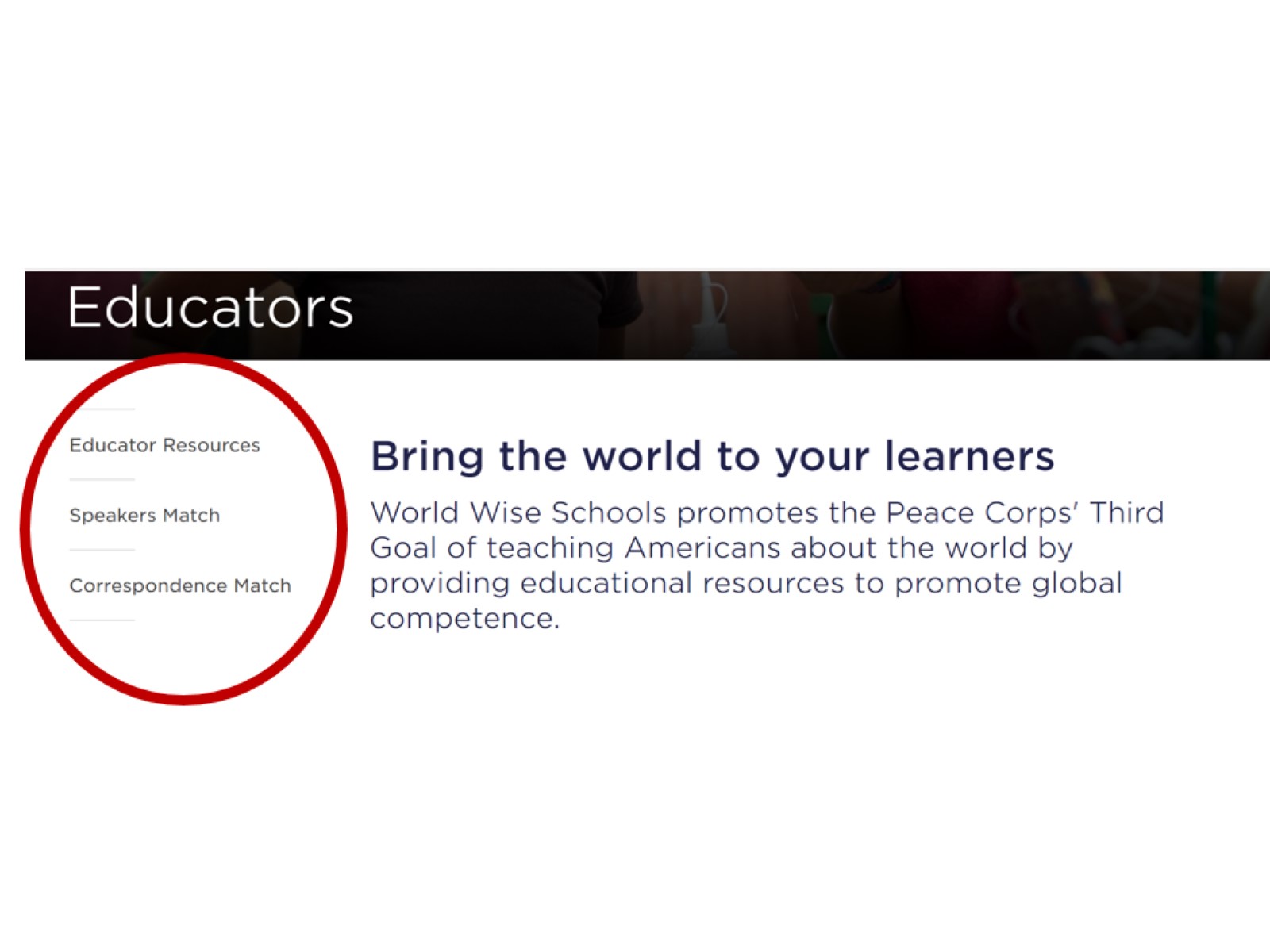 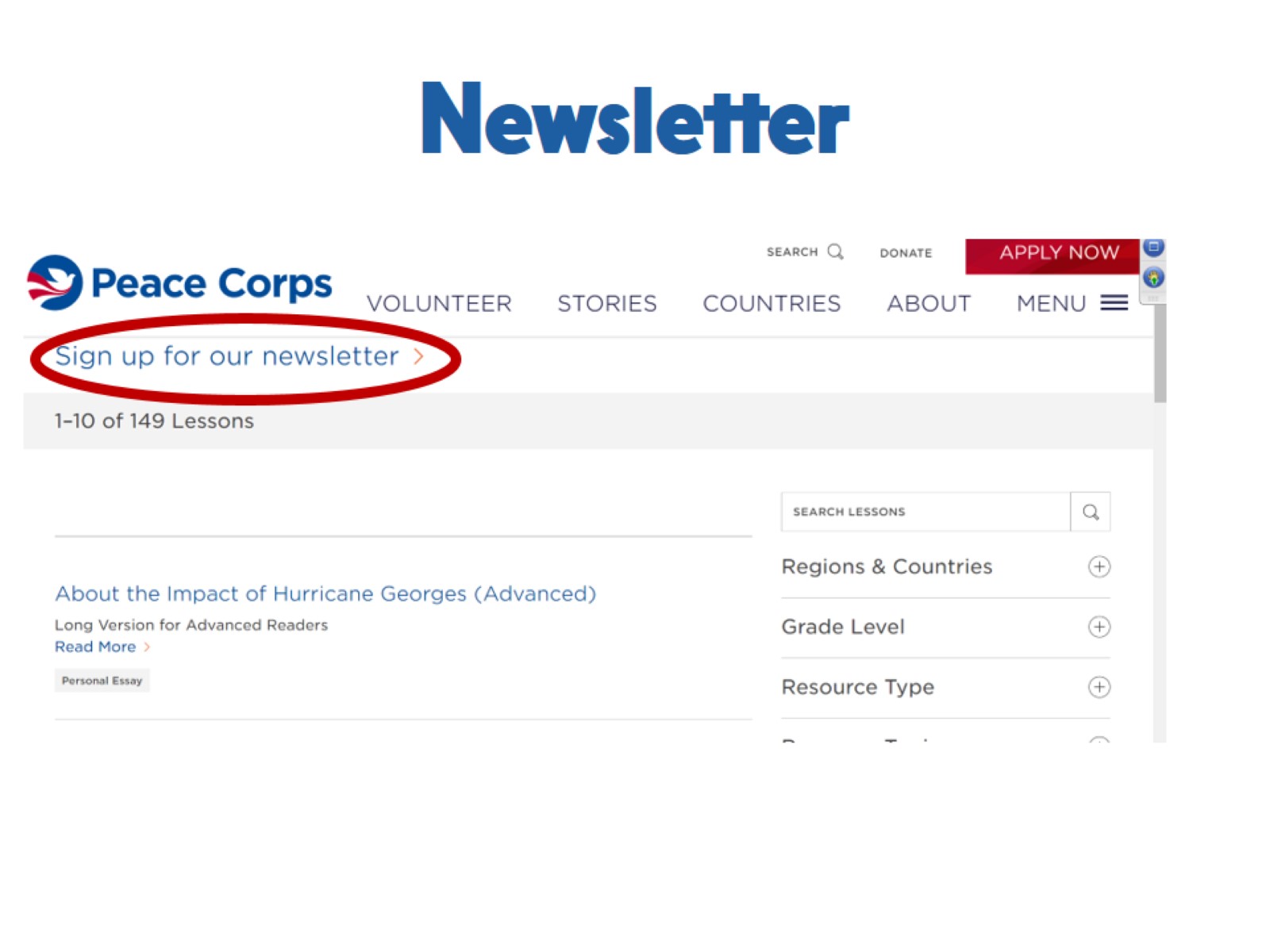 Newsletter
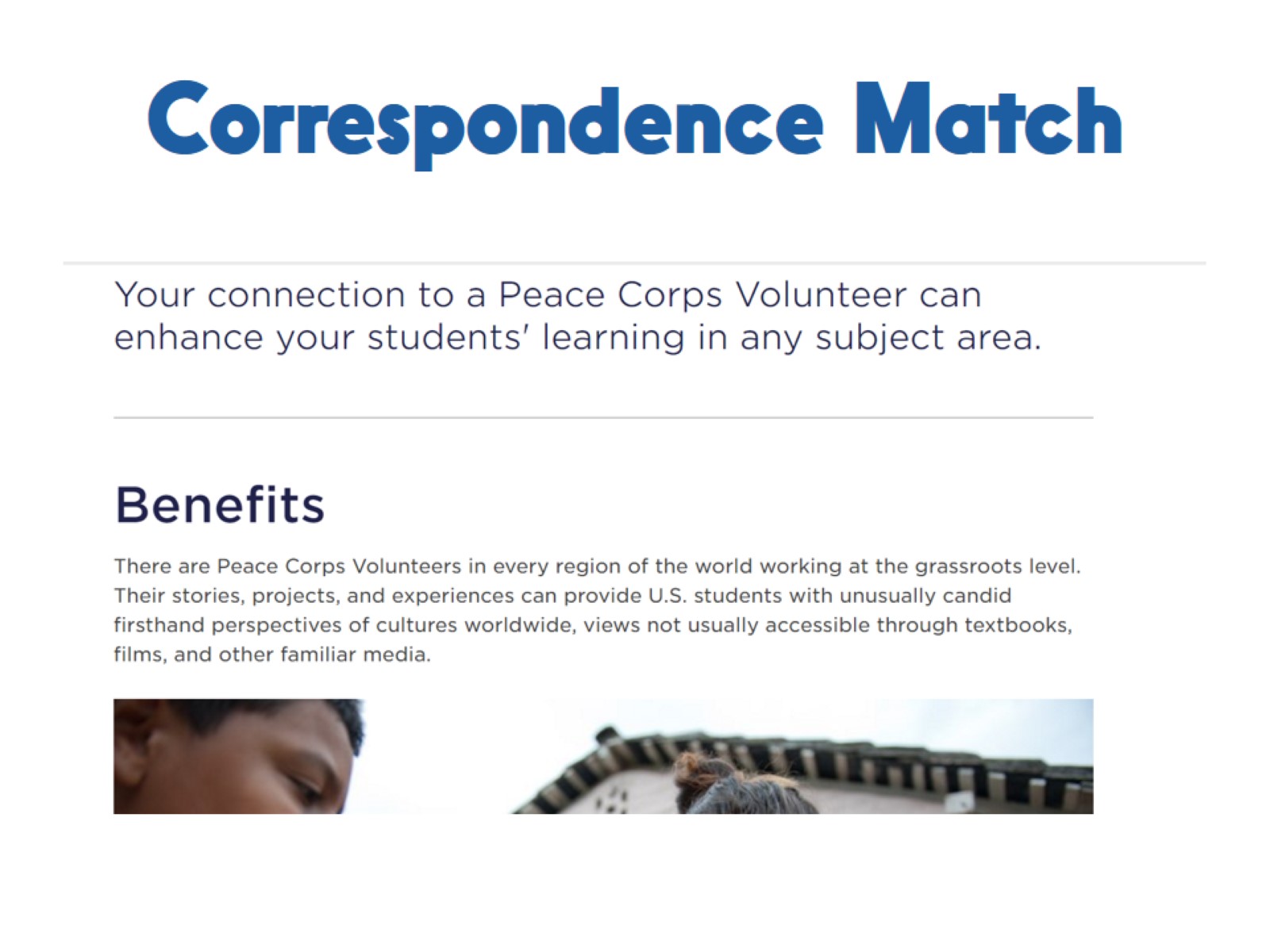 Correspondence Match
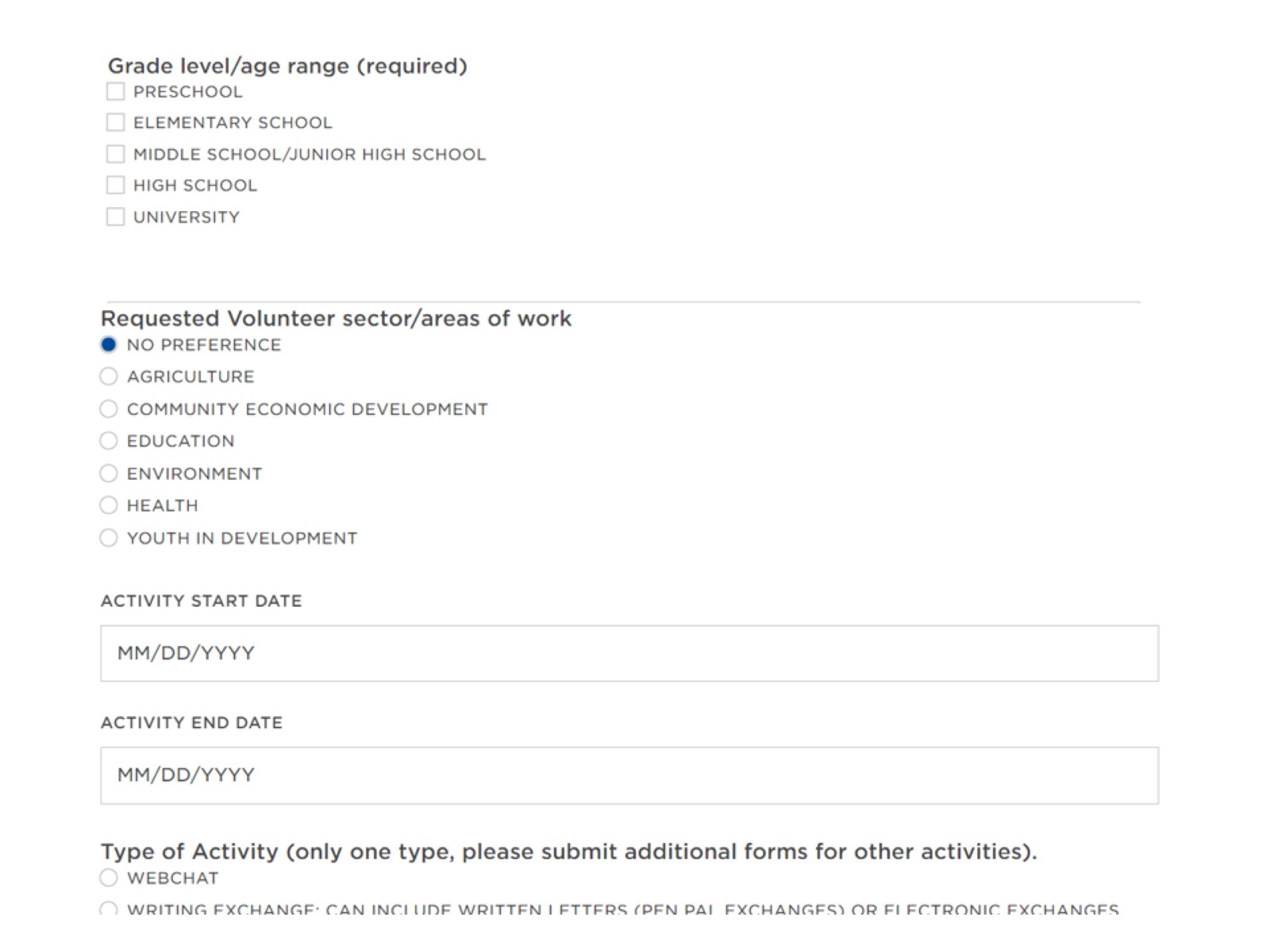 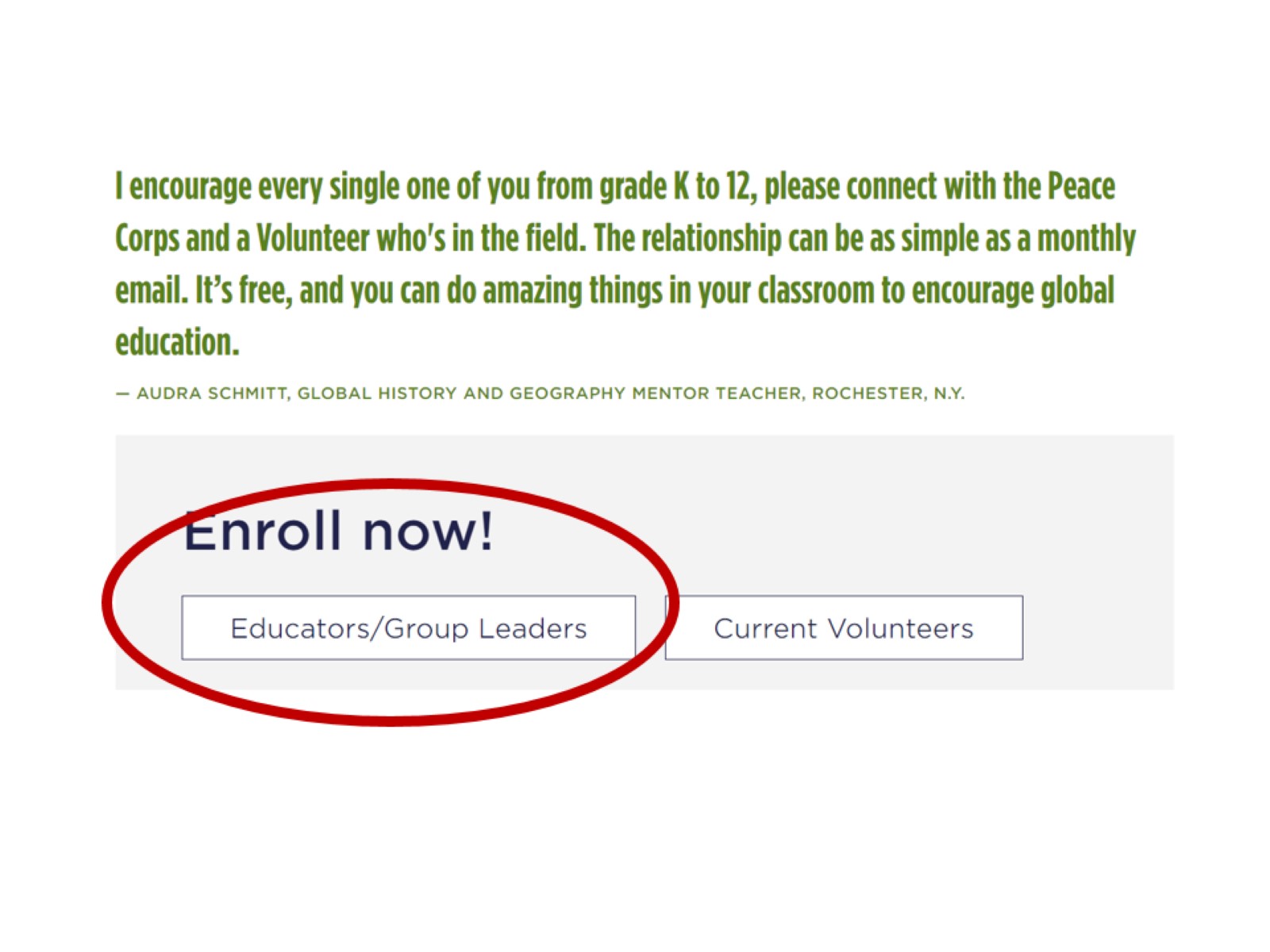 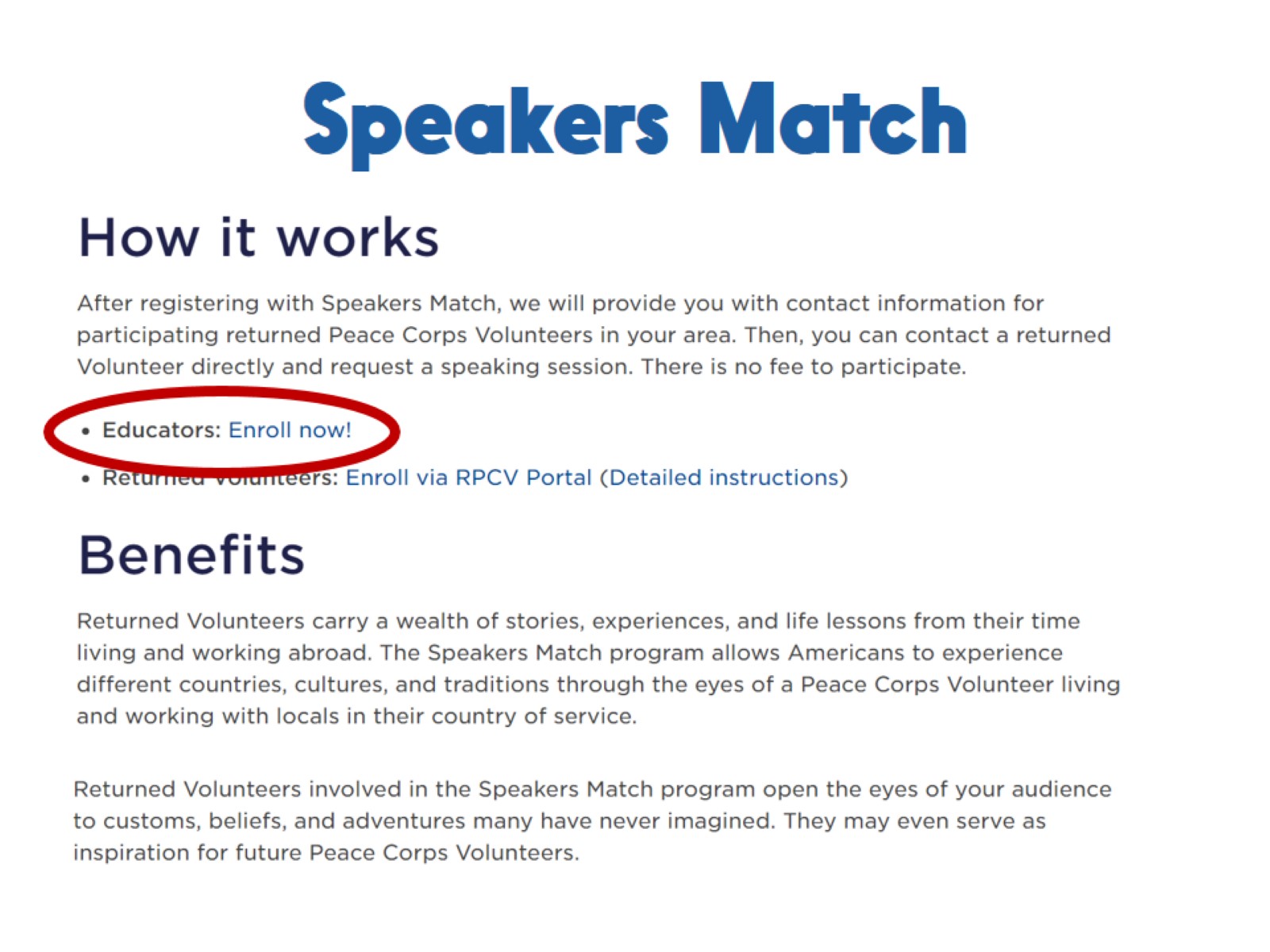 Speakers Match
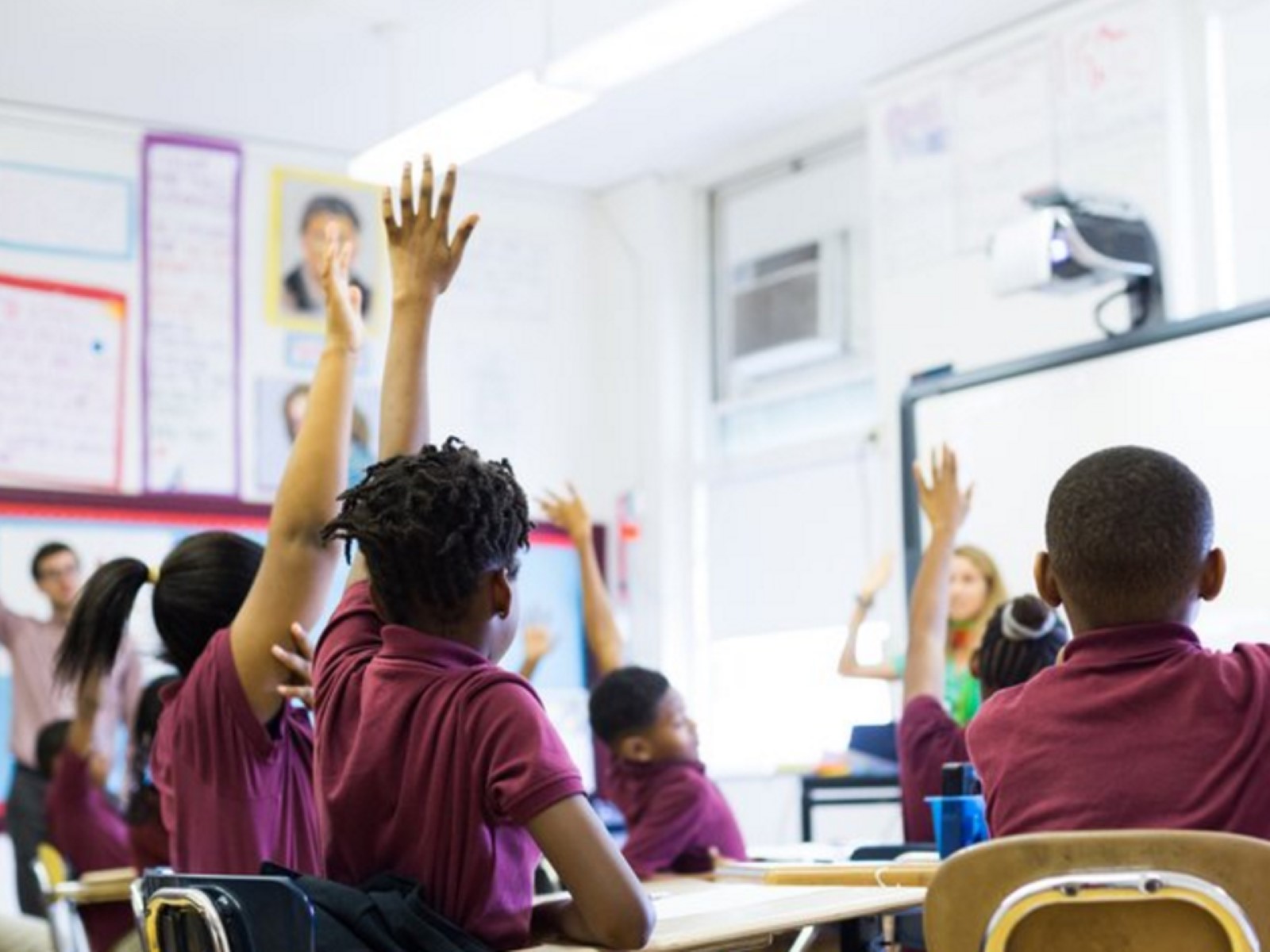 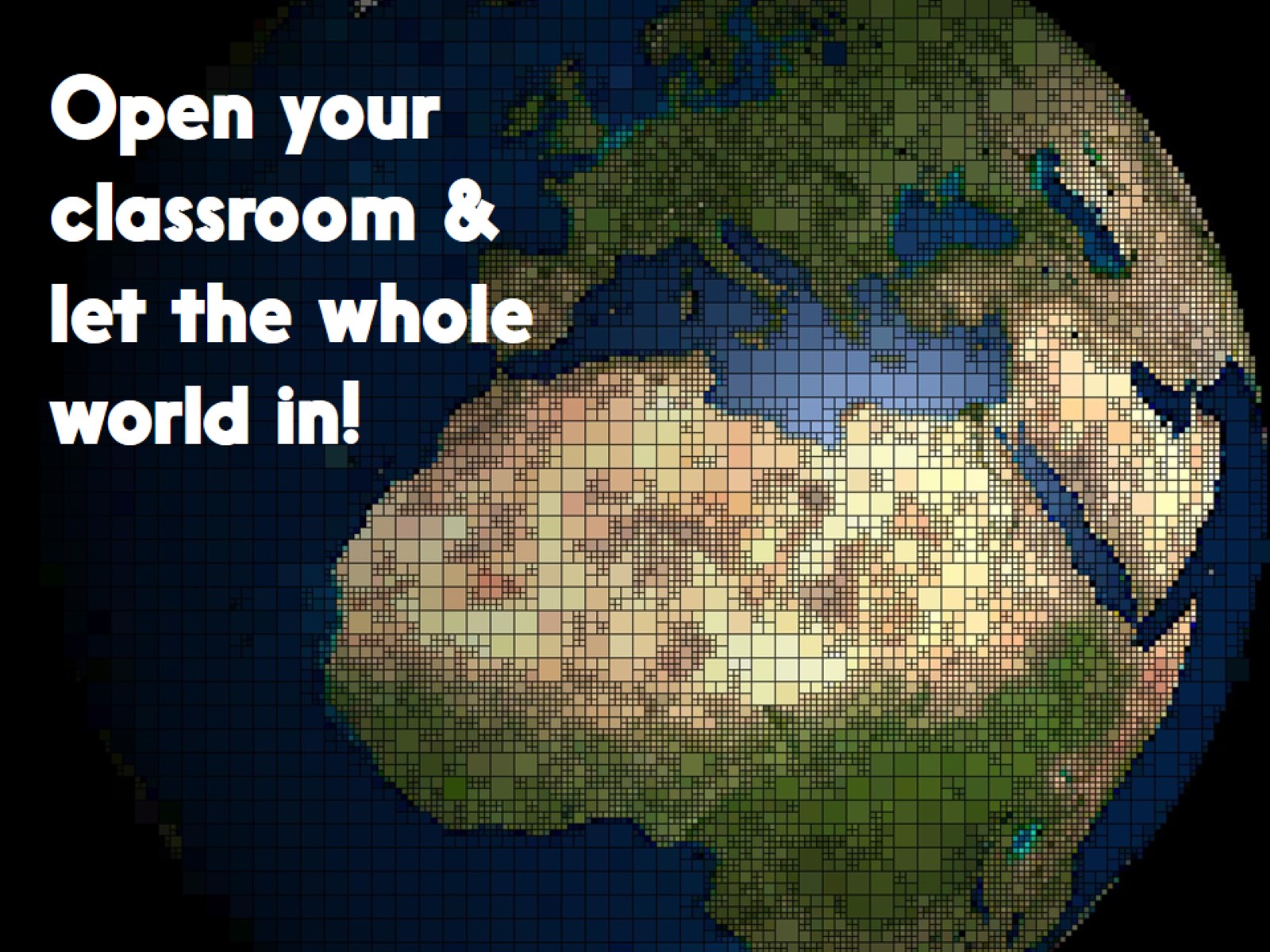